Regional Stormwater 2019
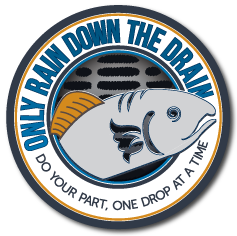 2935 24th  street
Water from roadway Entering Private property
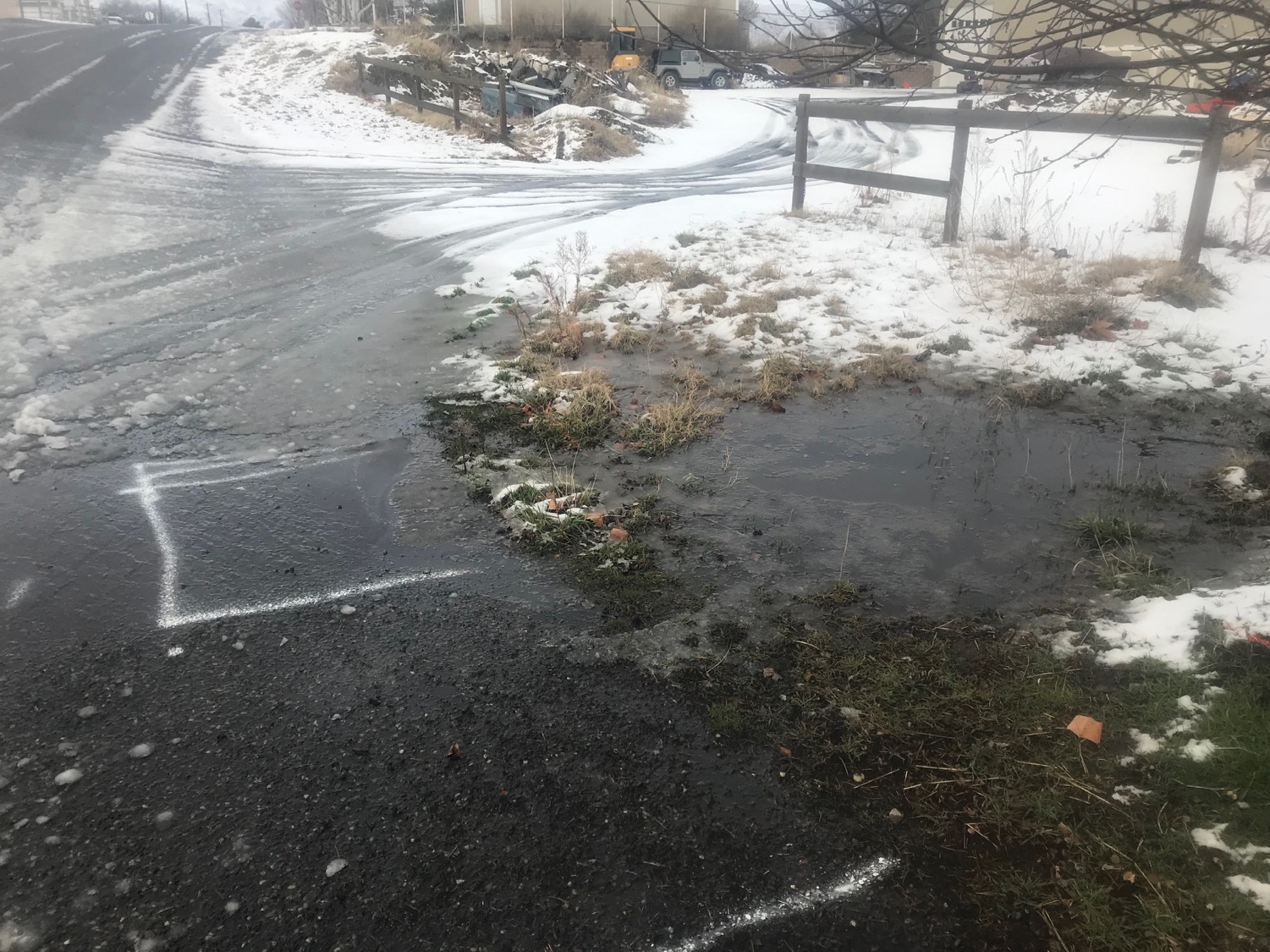 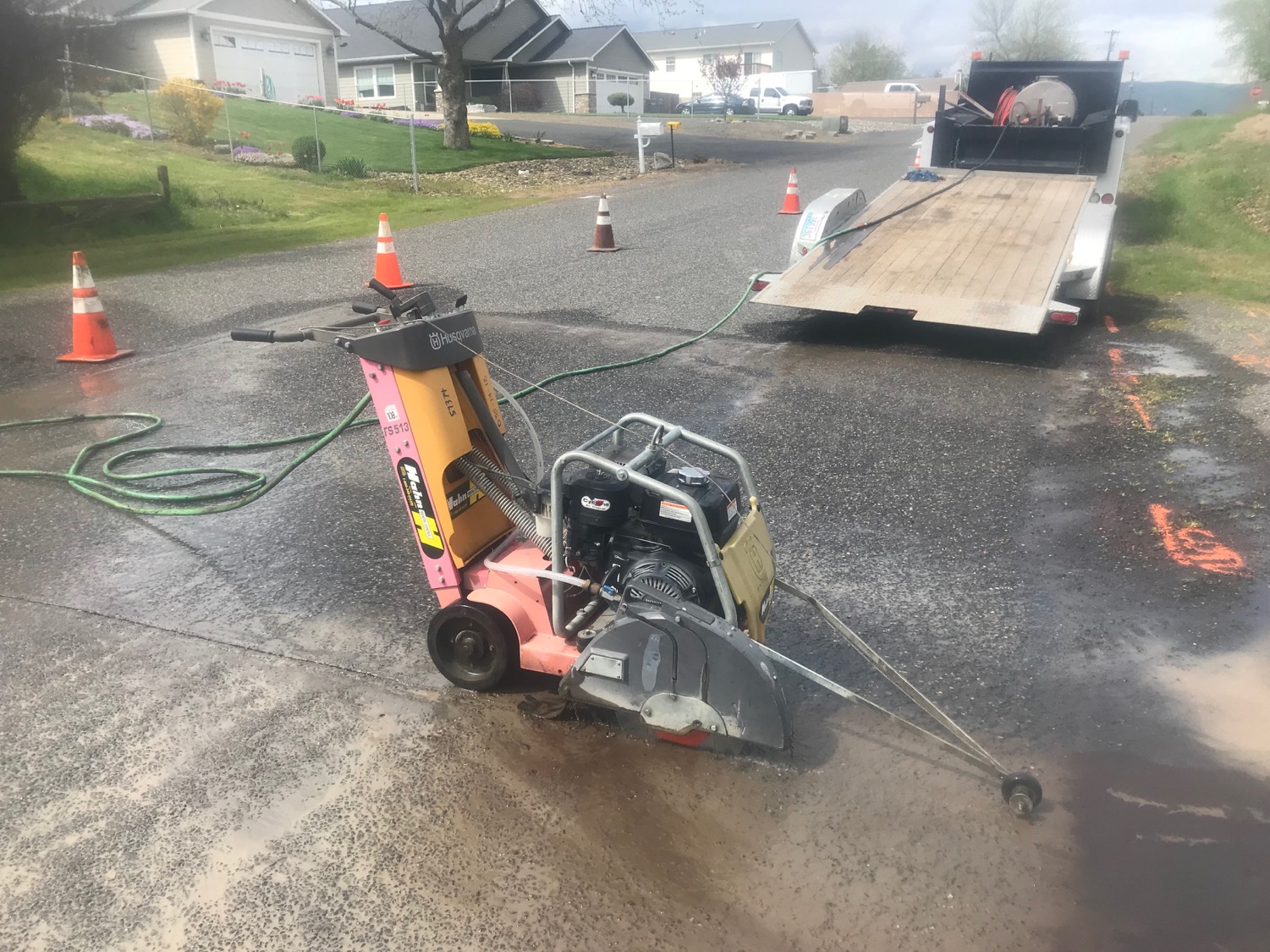 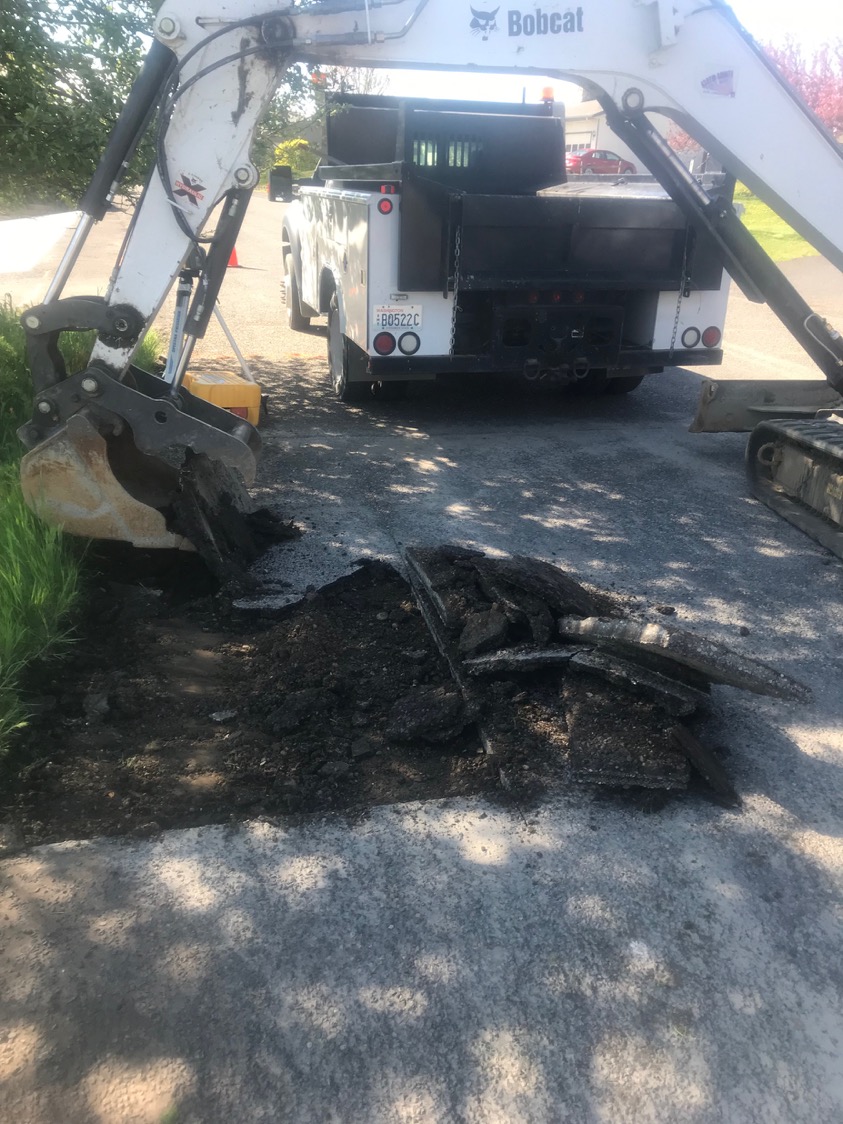 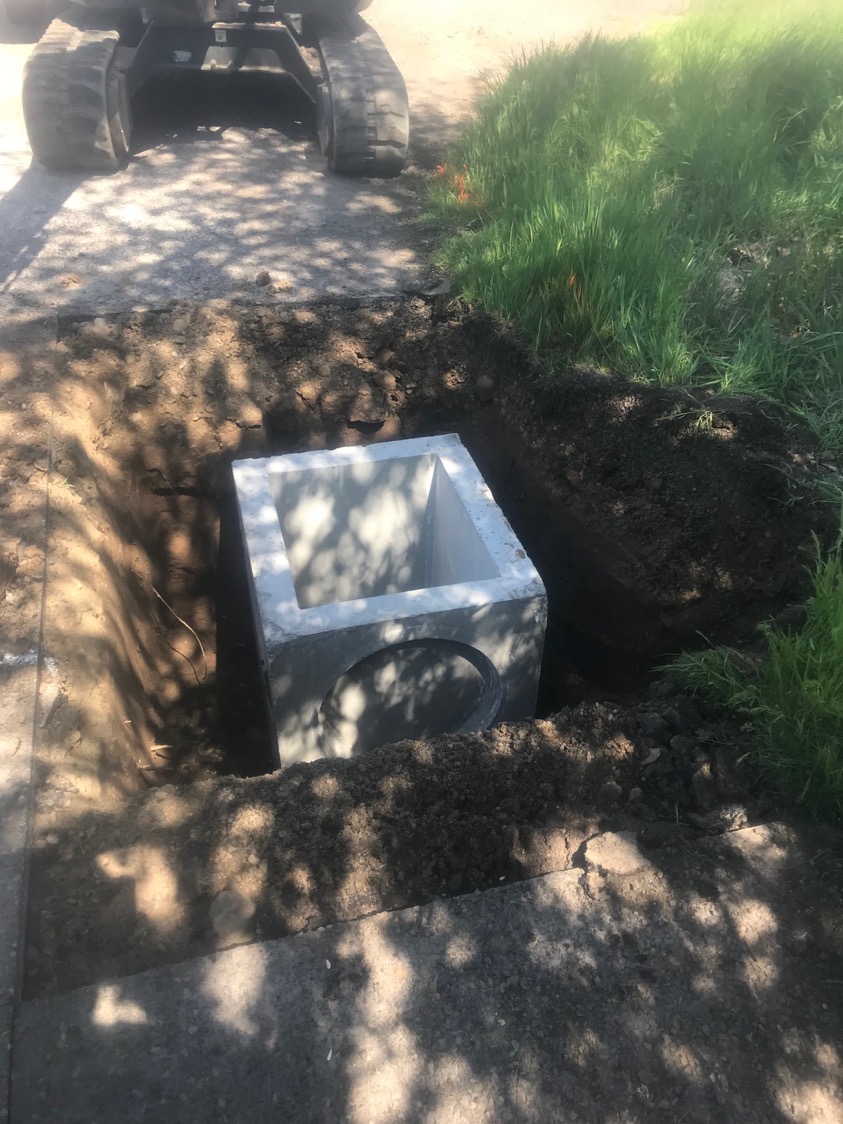 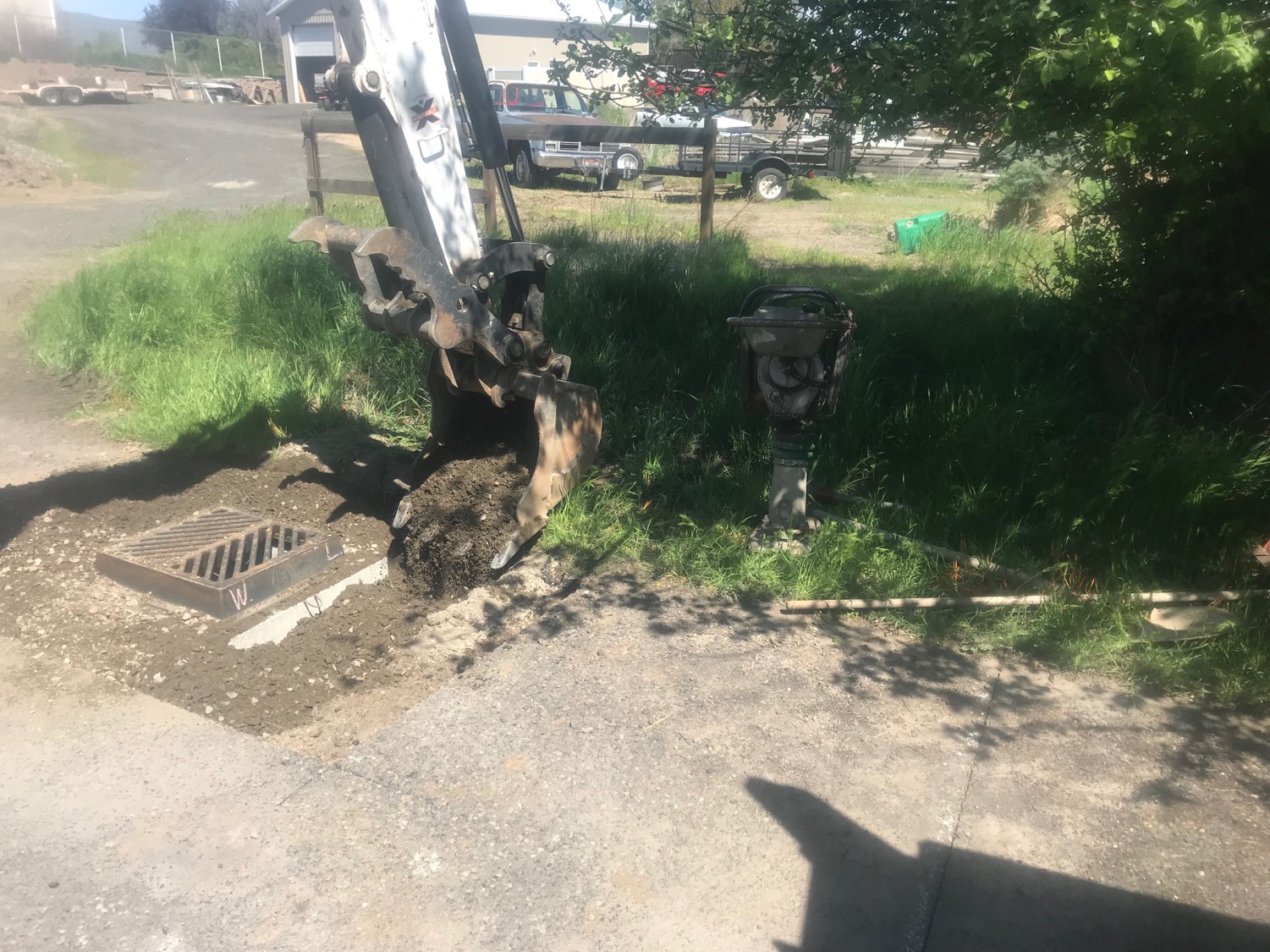 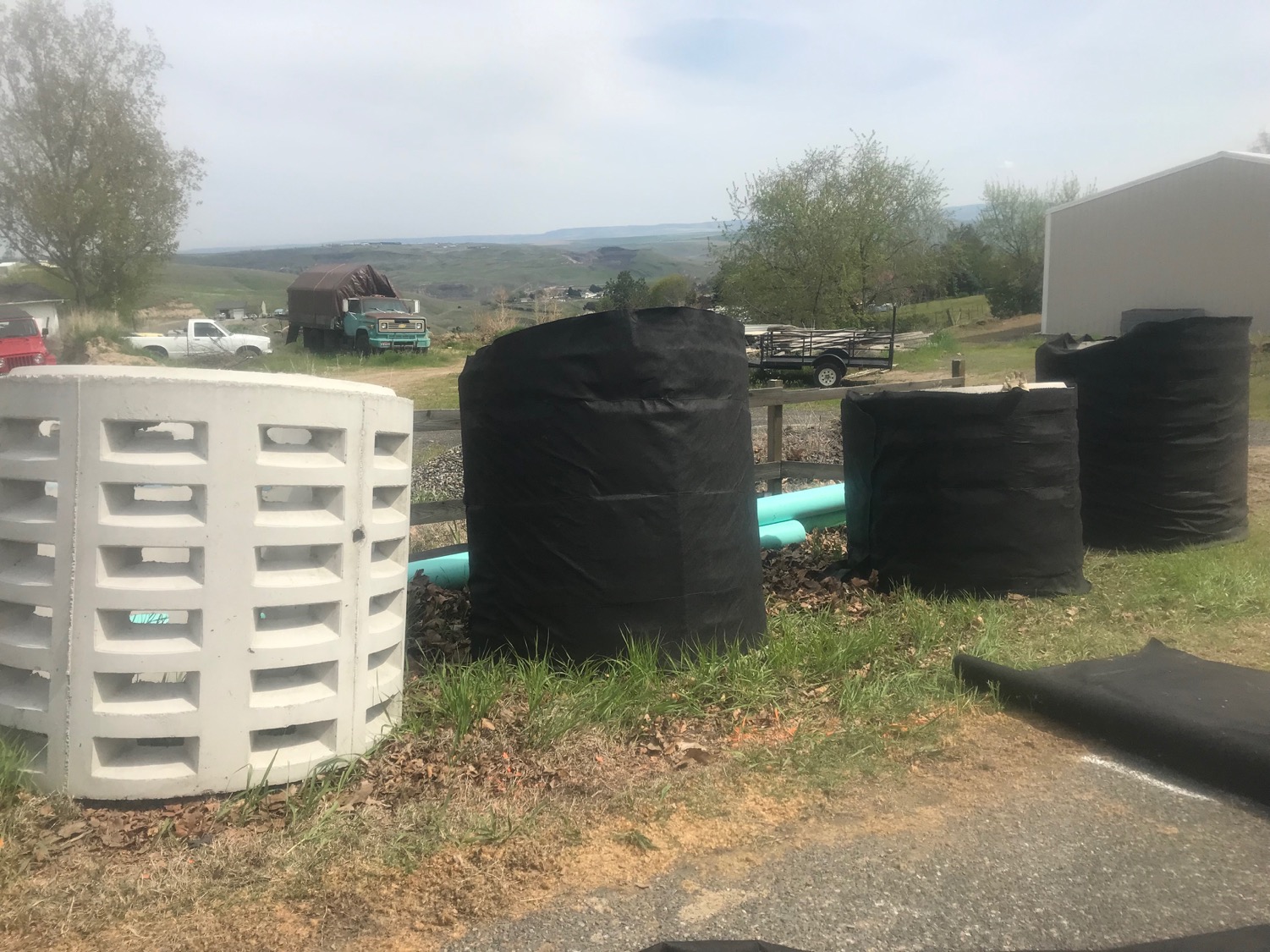 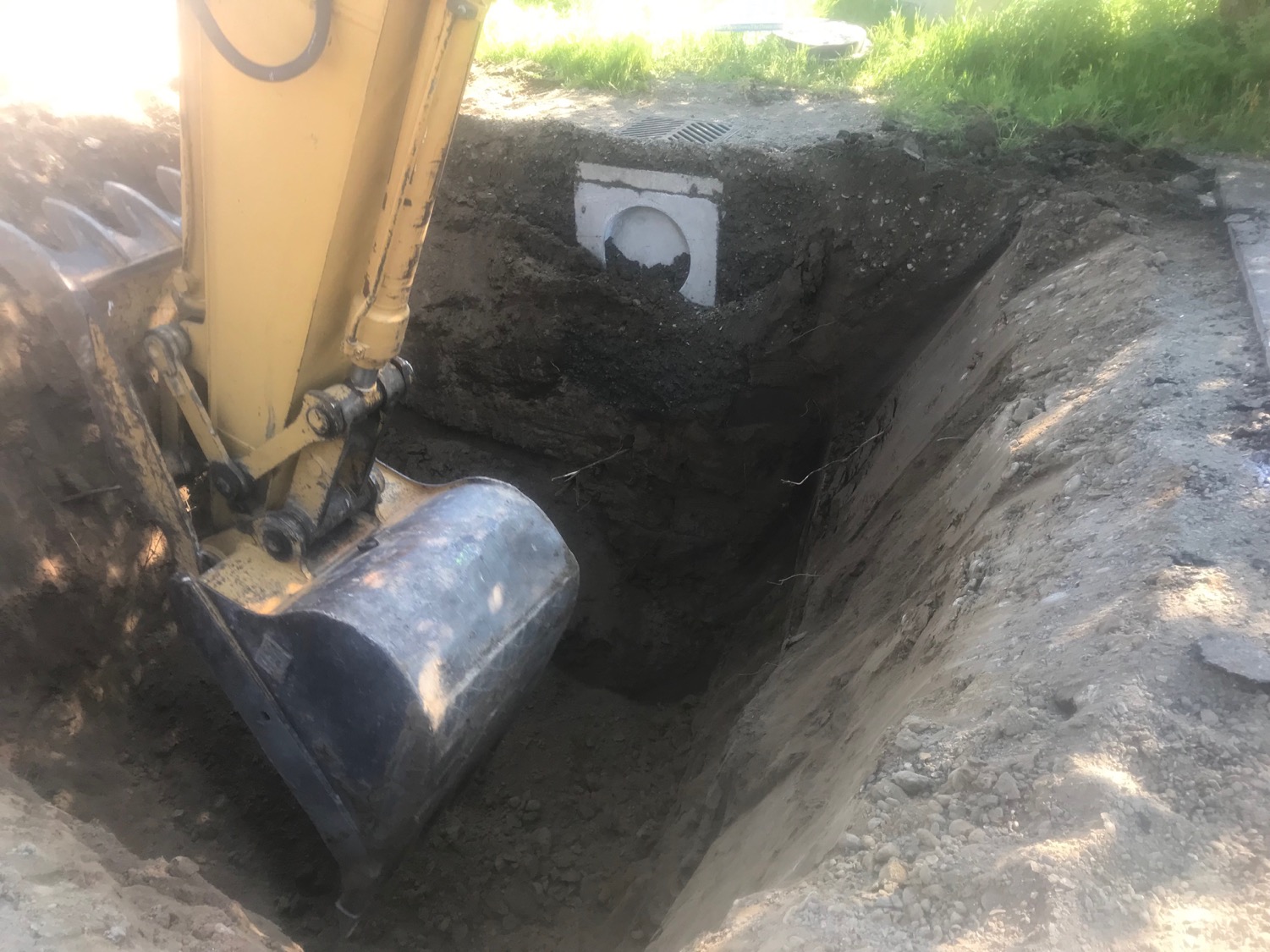 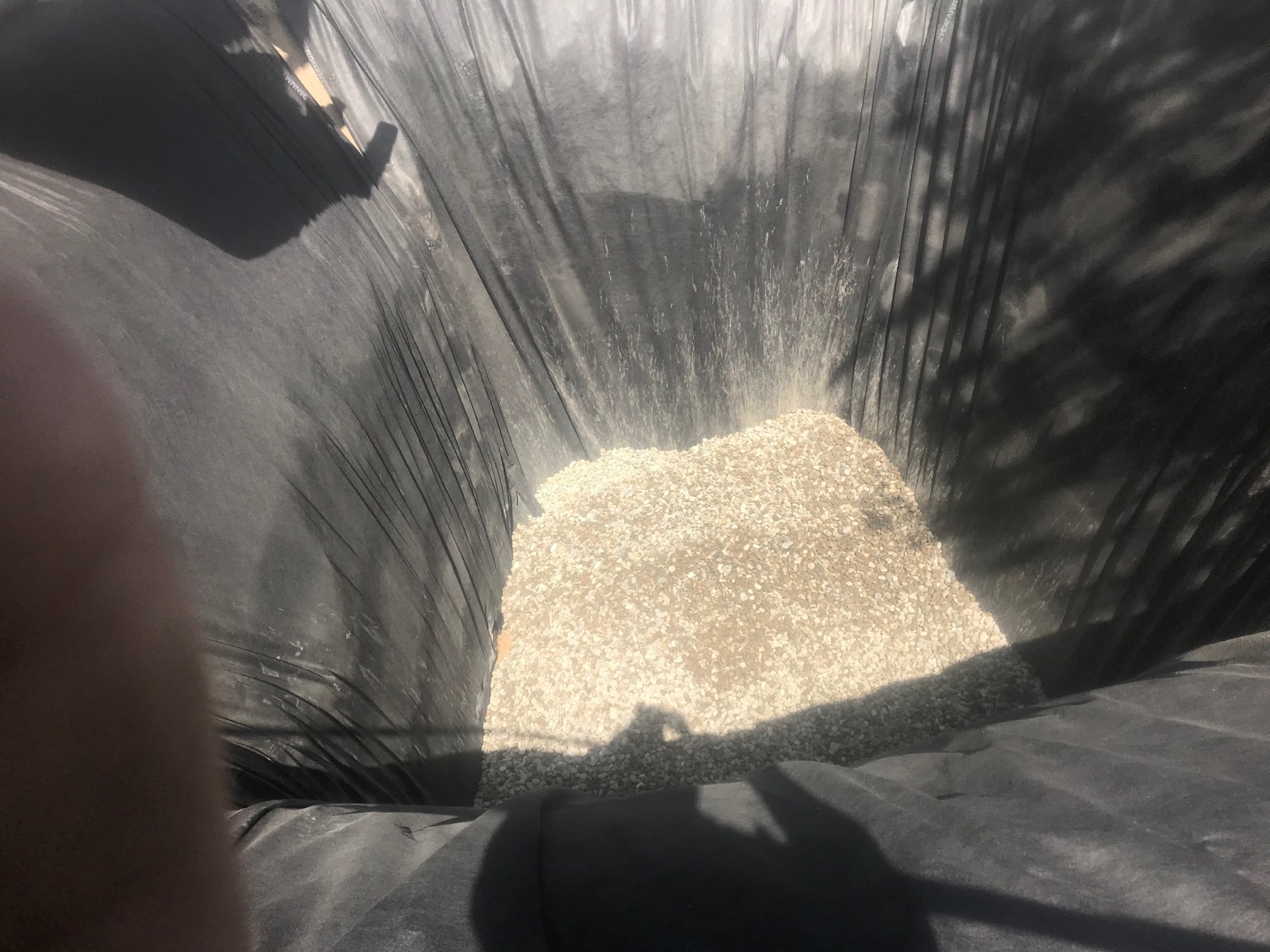 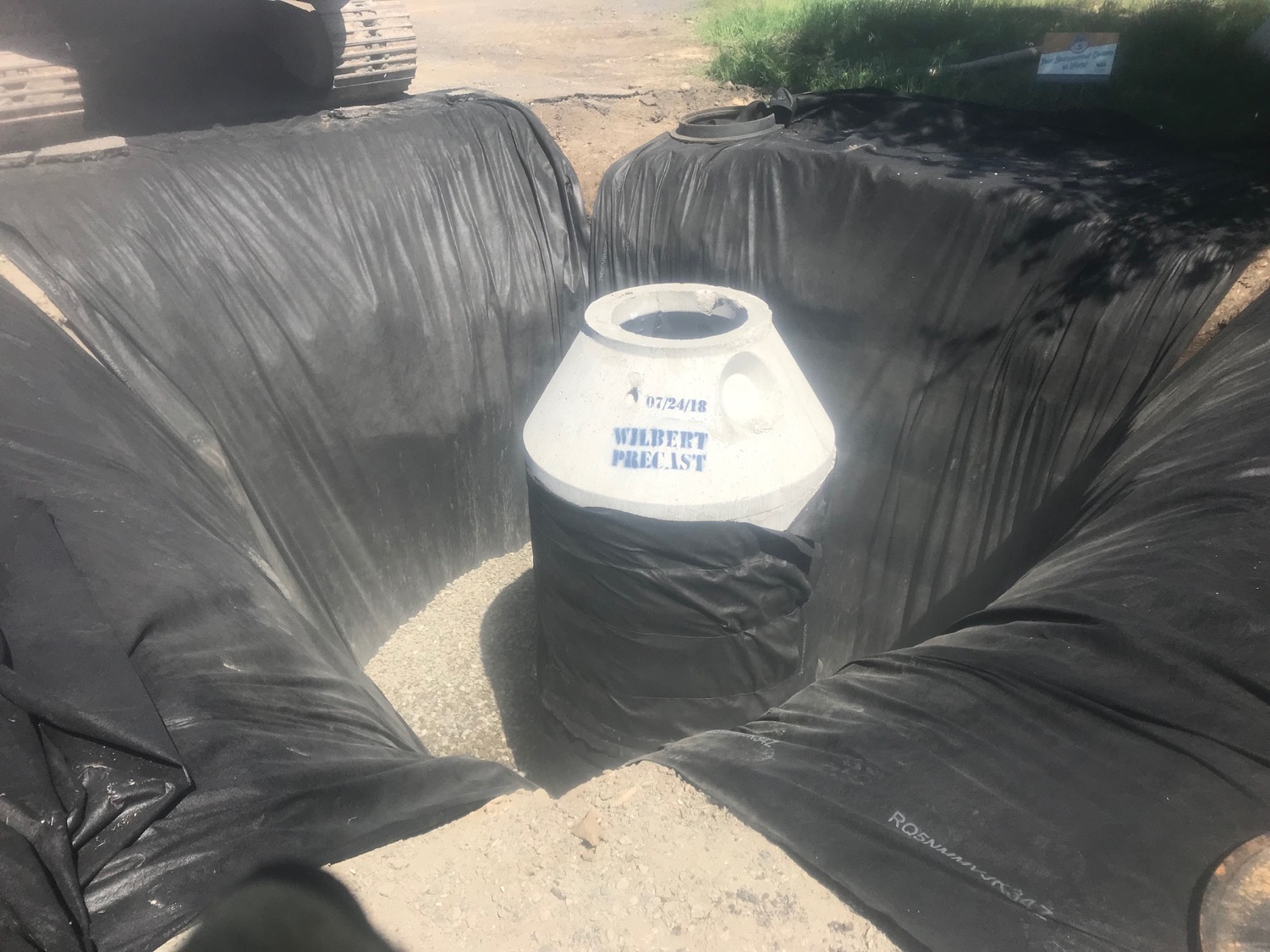 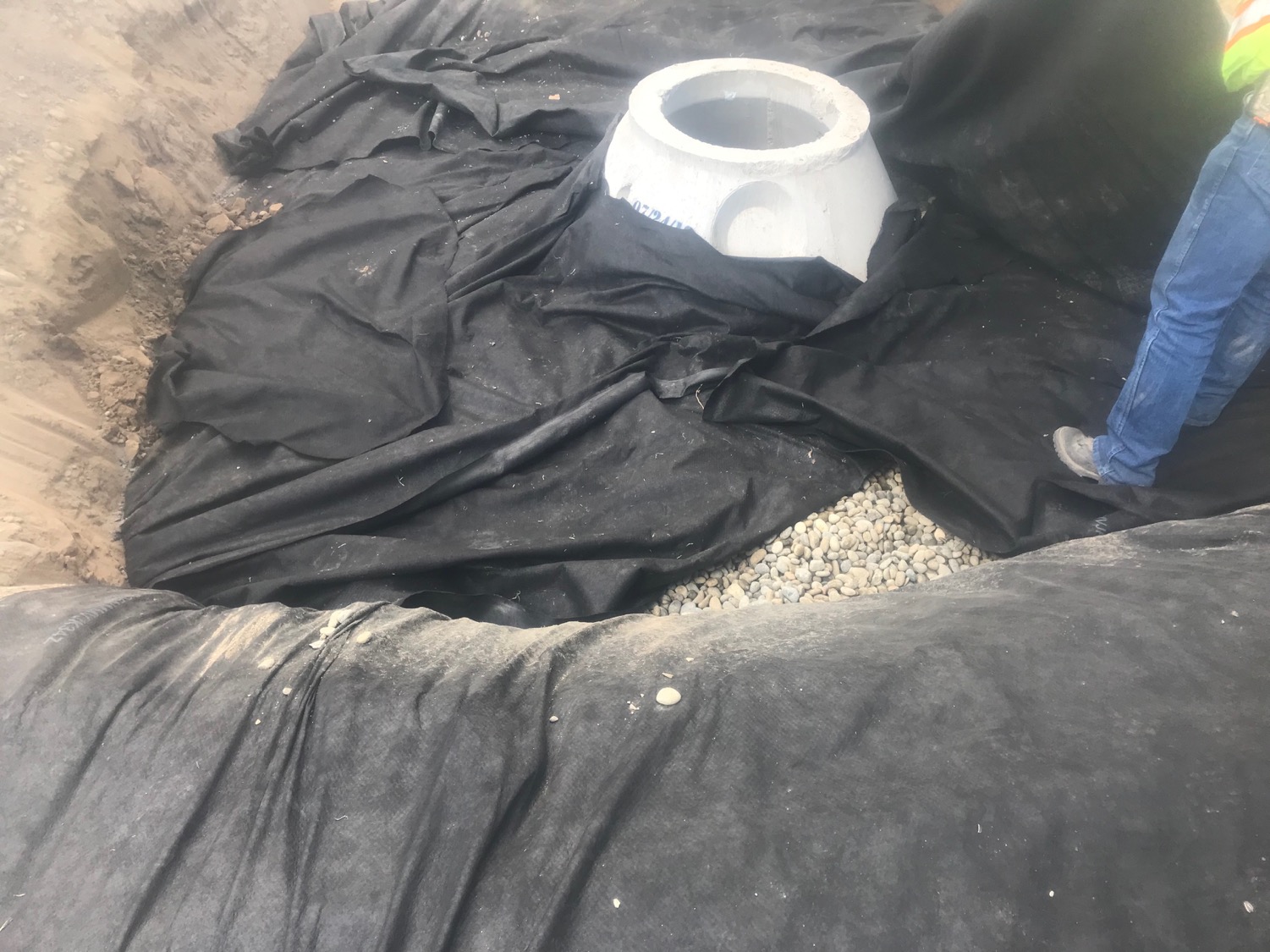 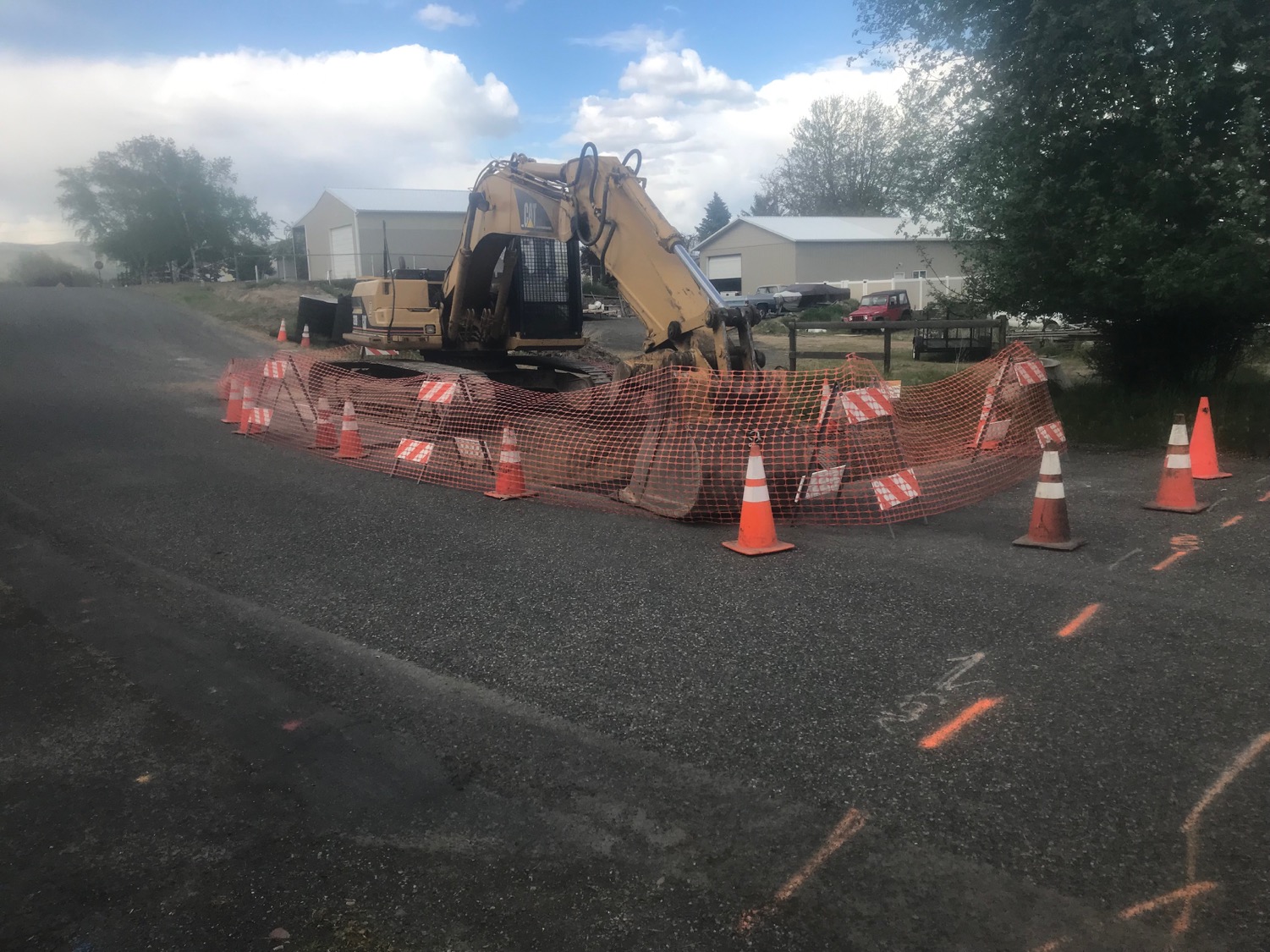 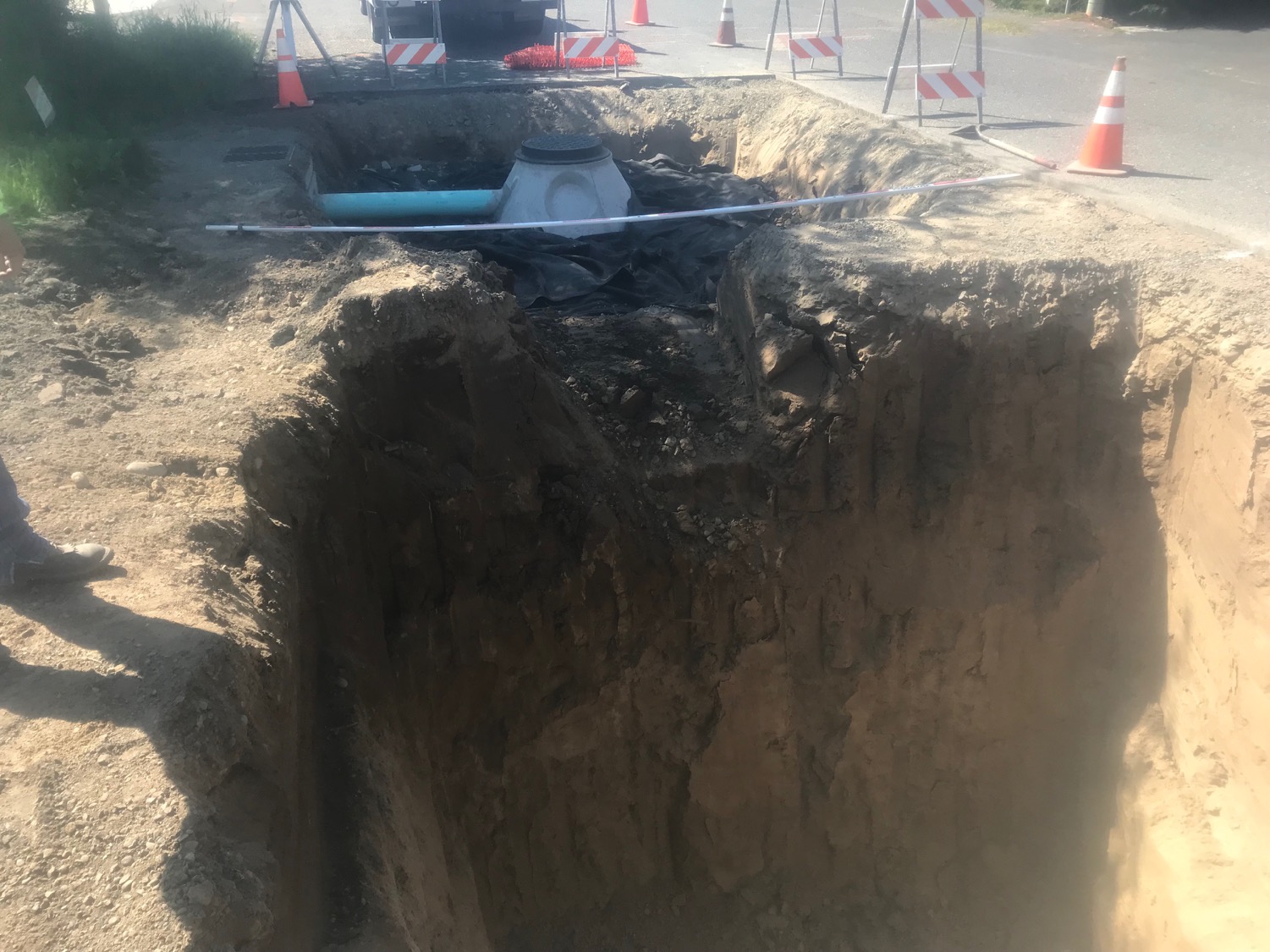 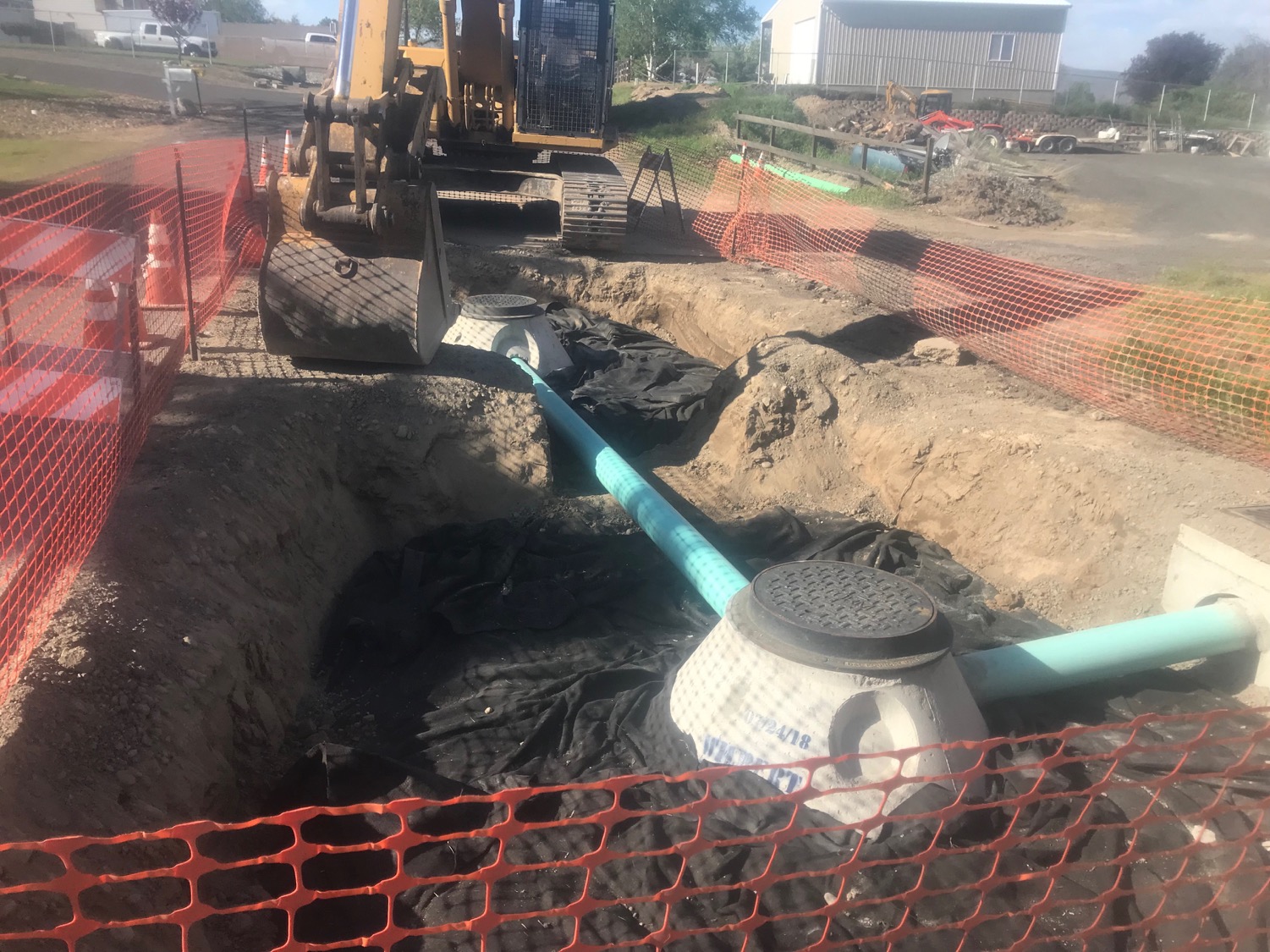 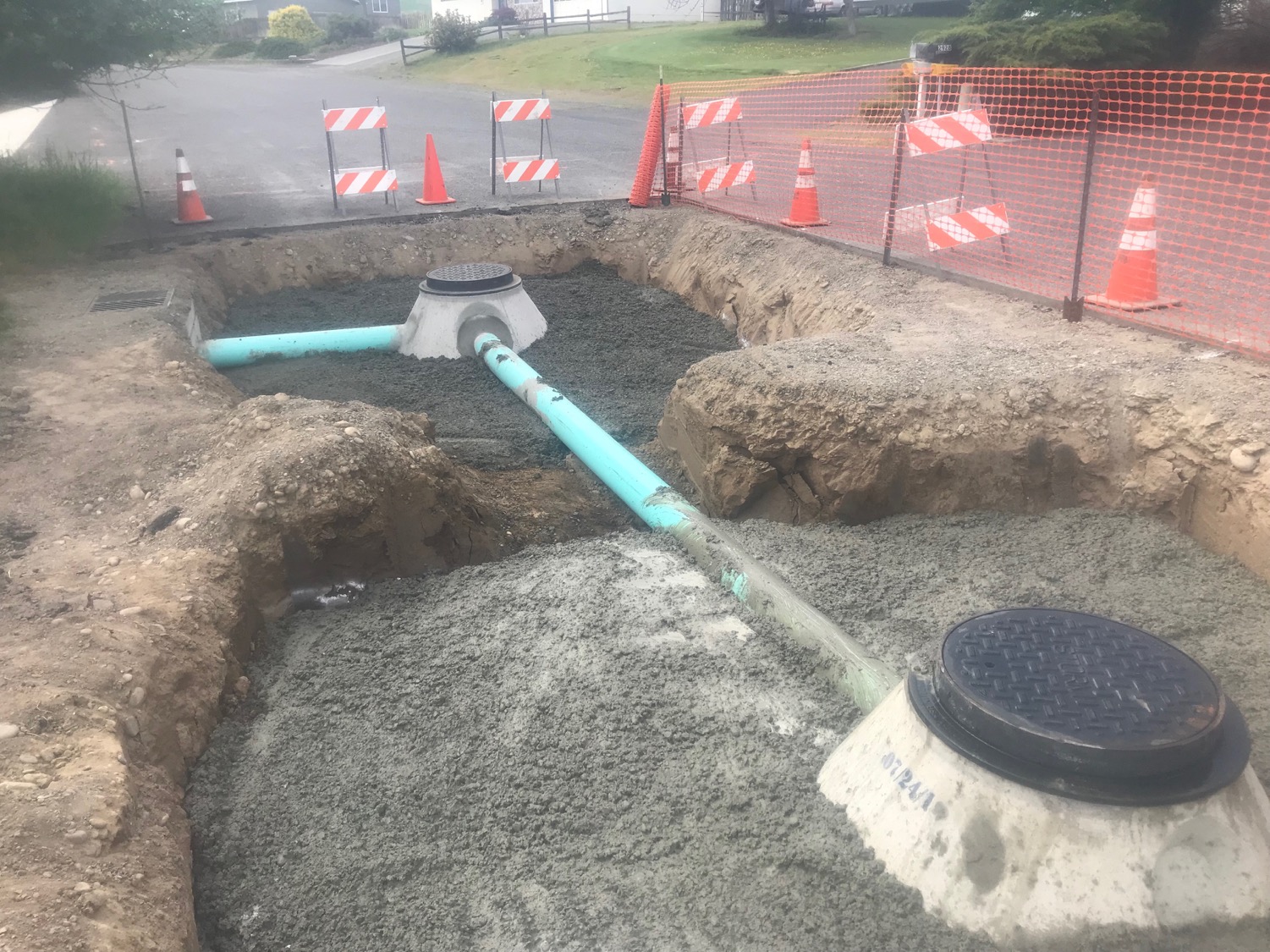 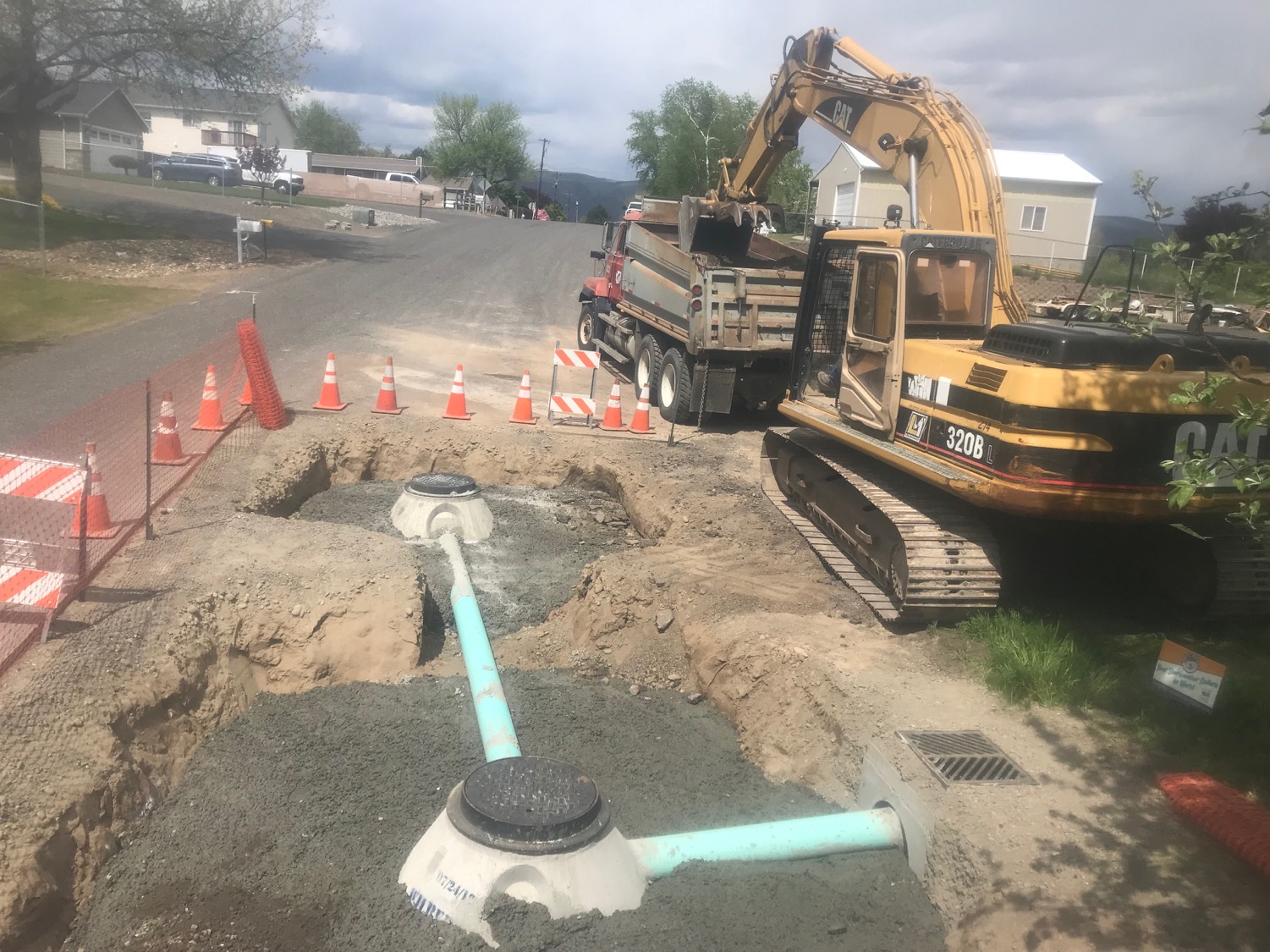 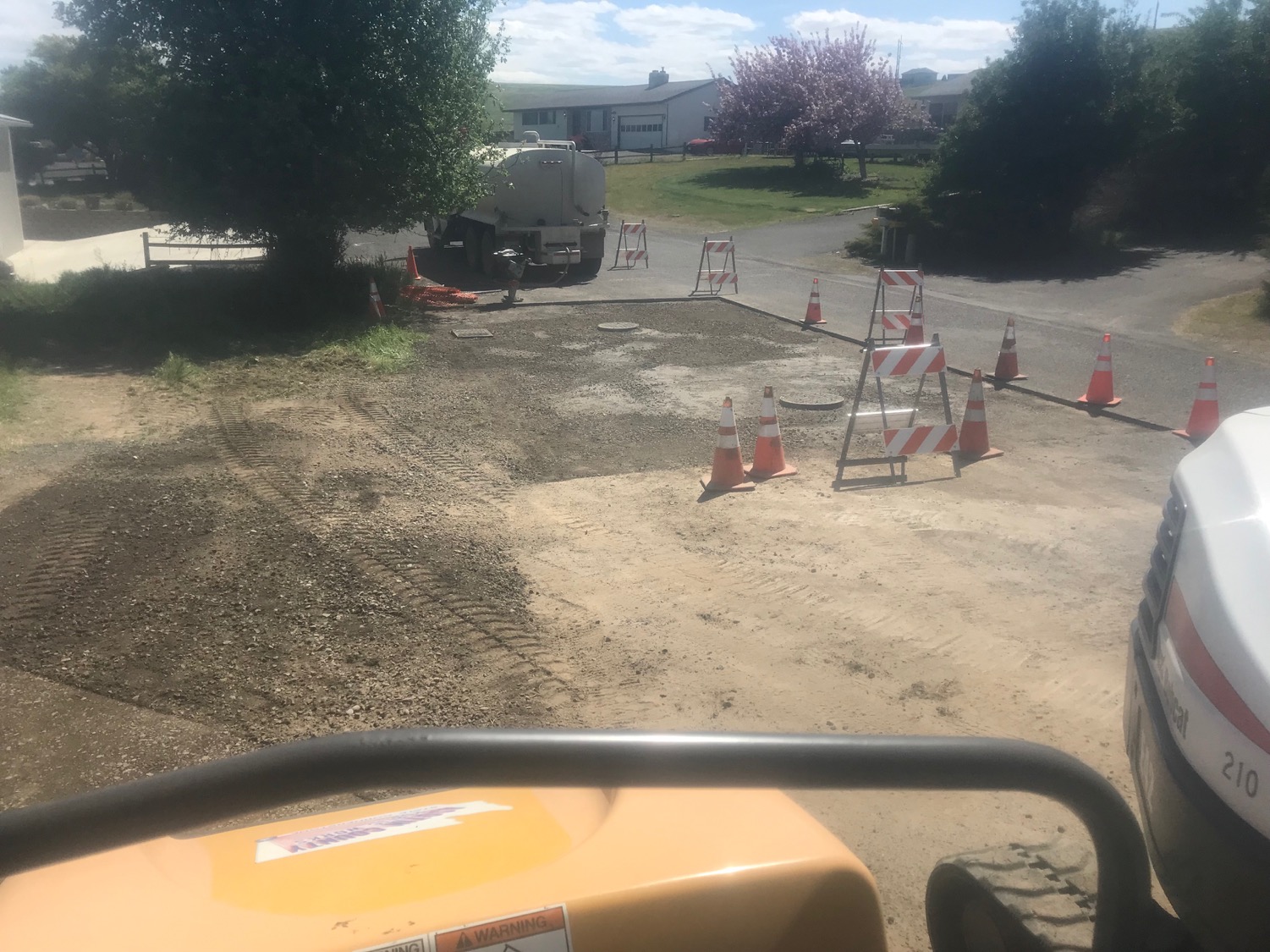 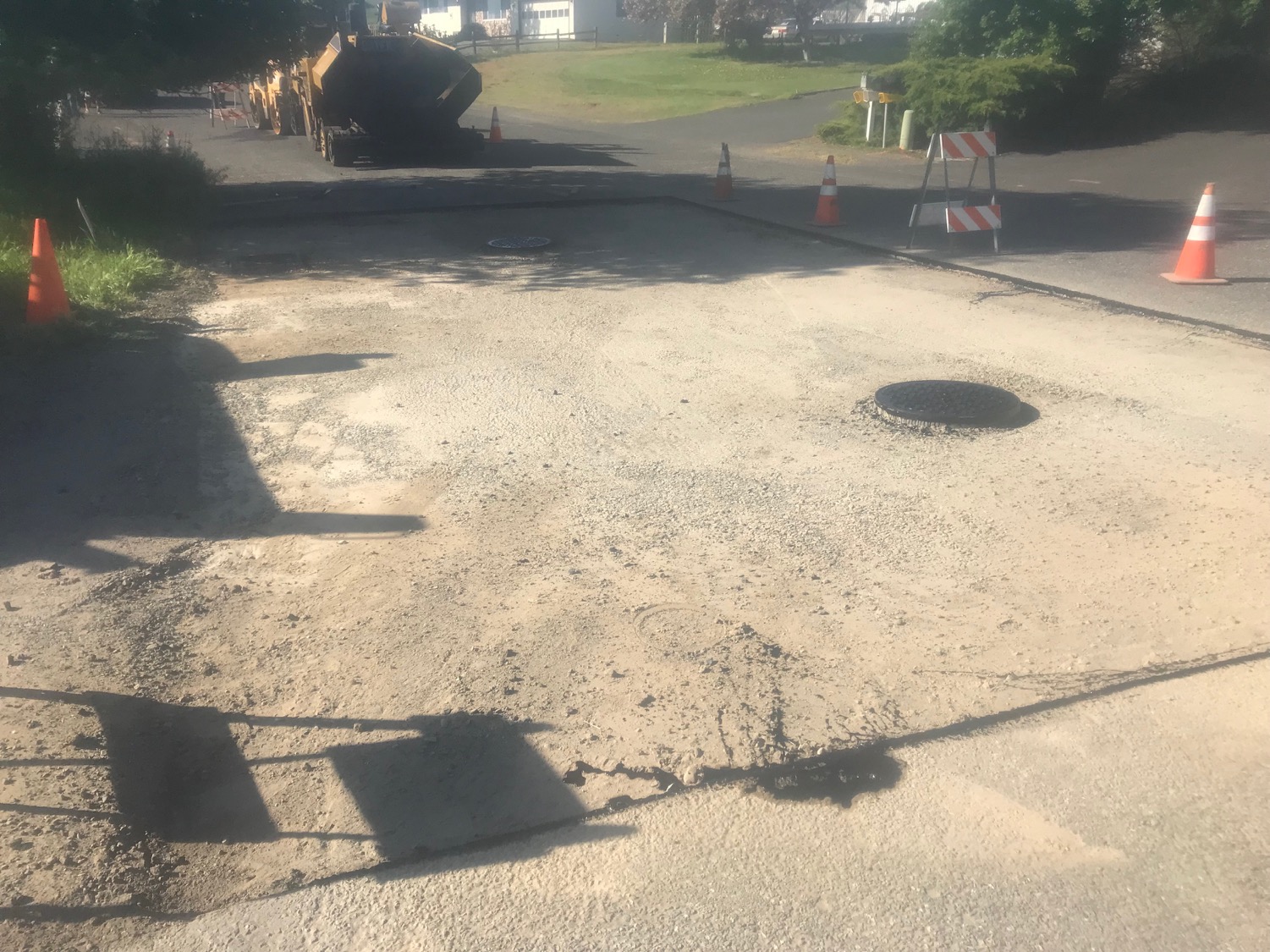 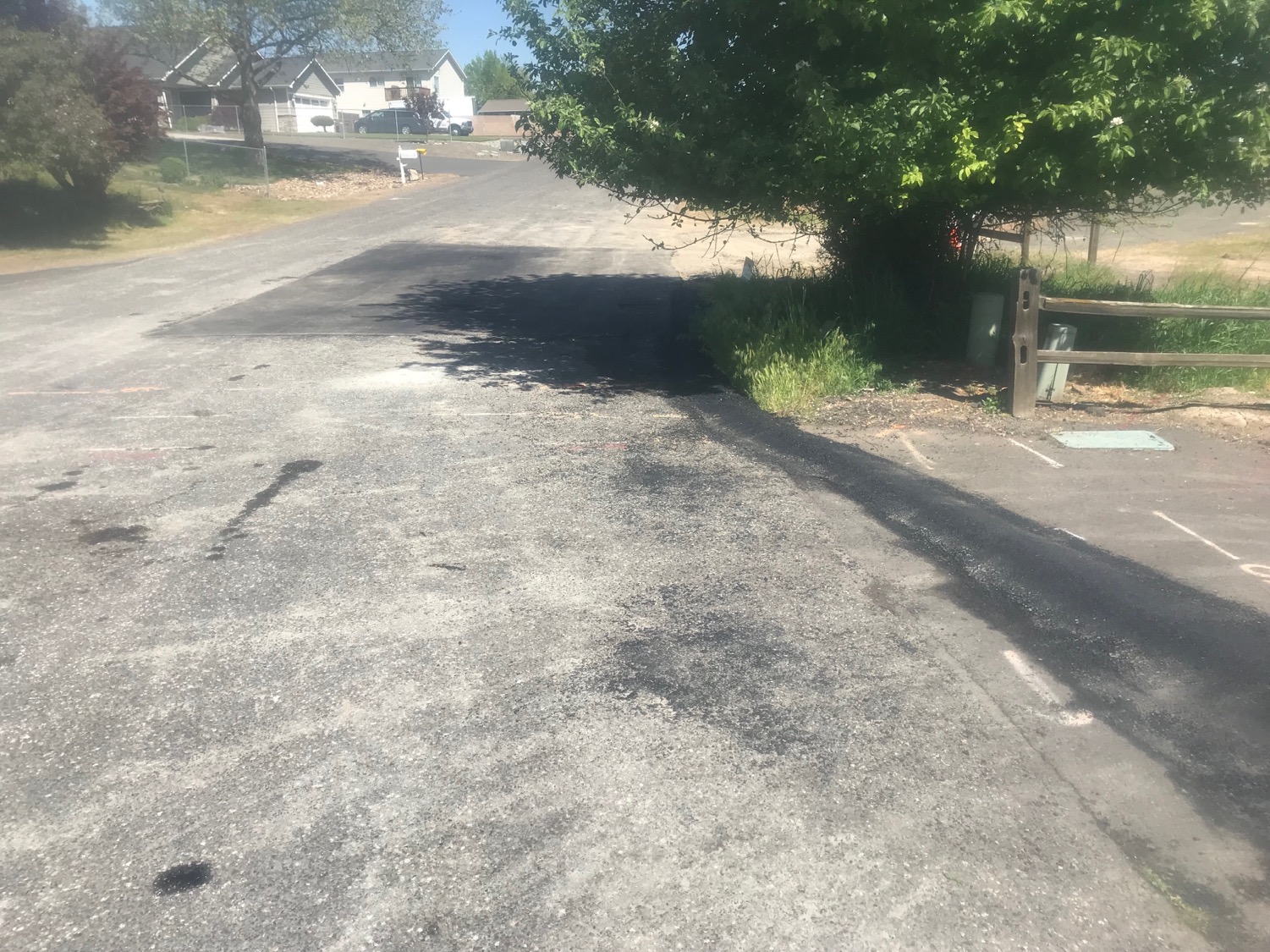 2515 20th street
Water from roadway entering private property
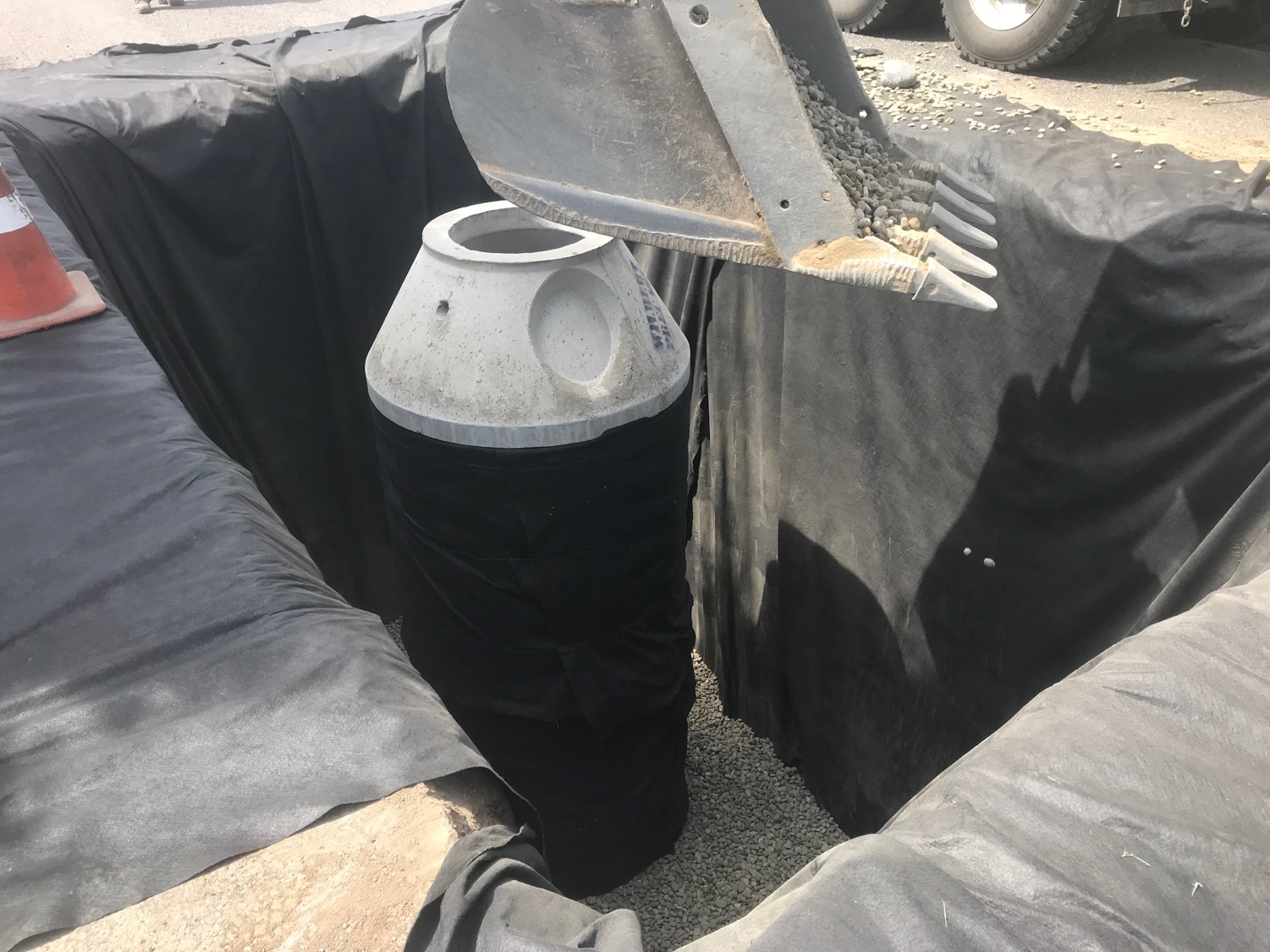 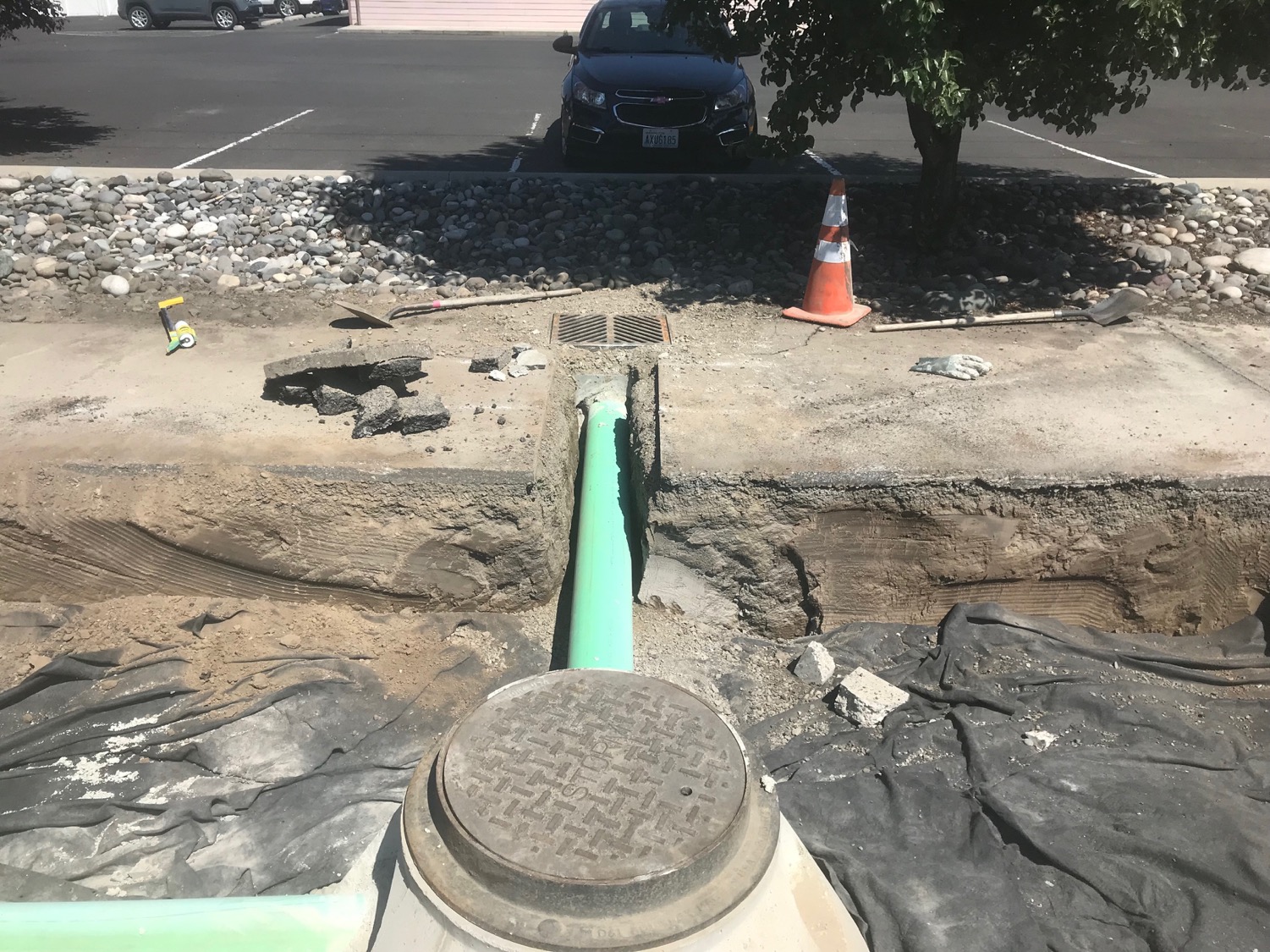 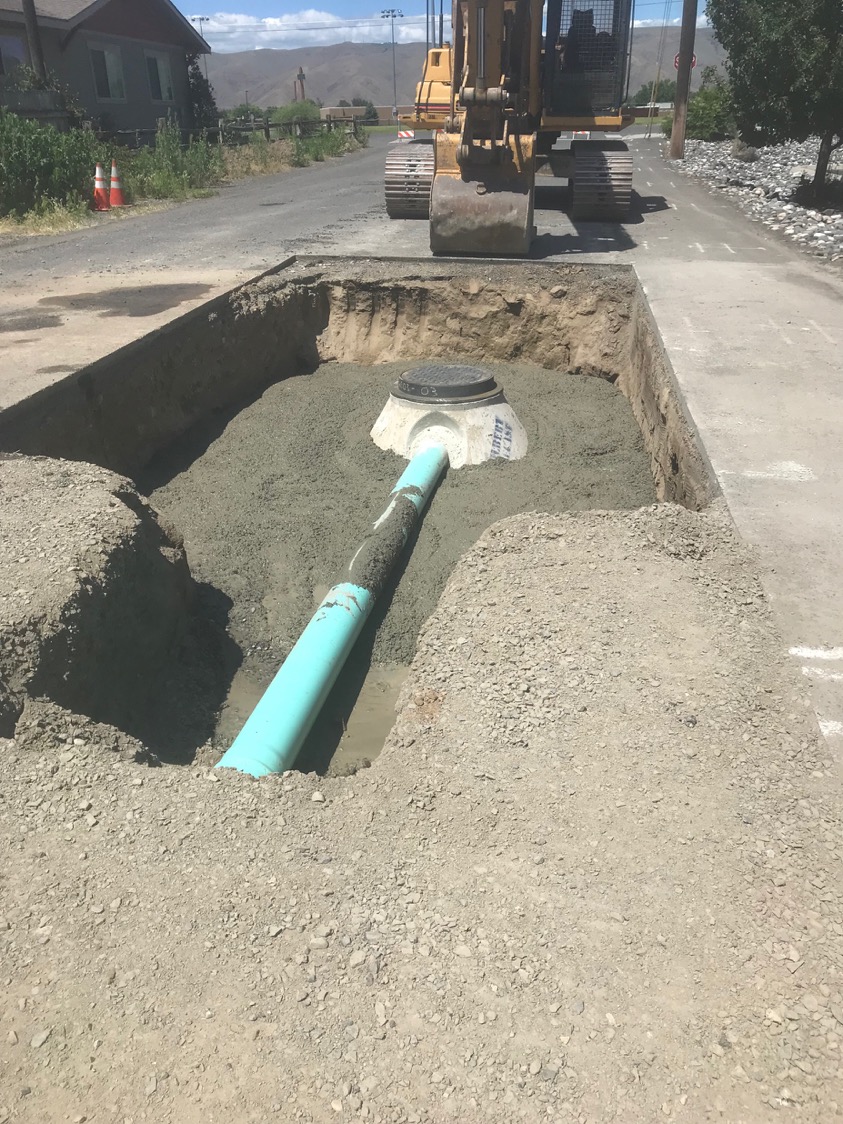 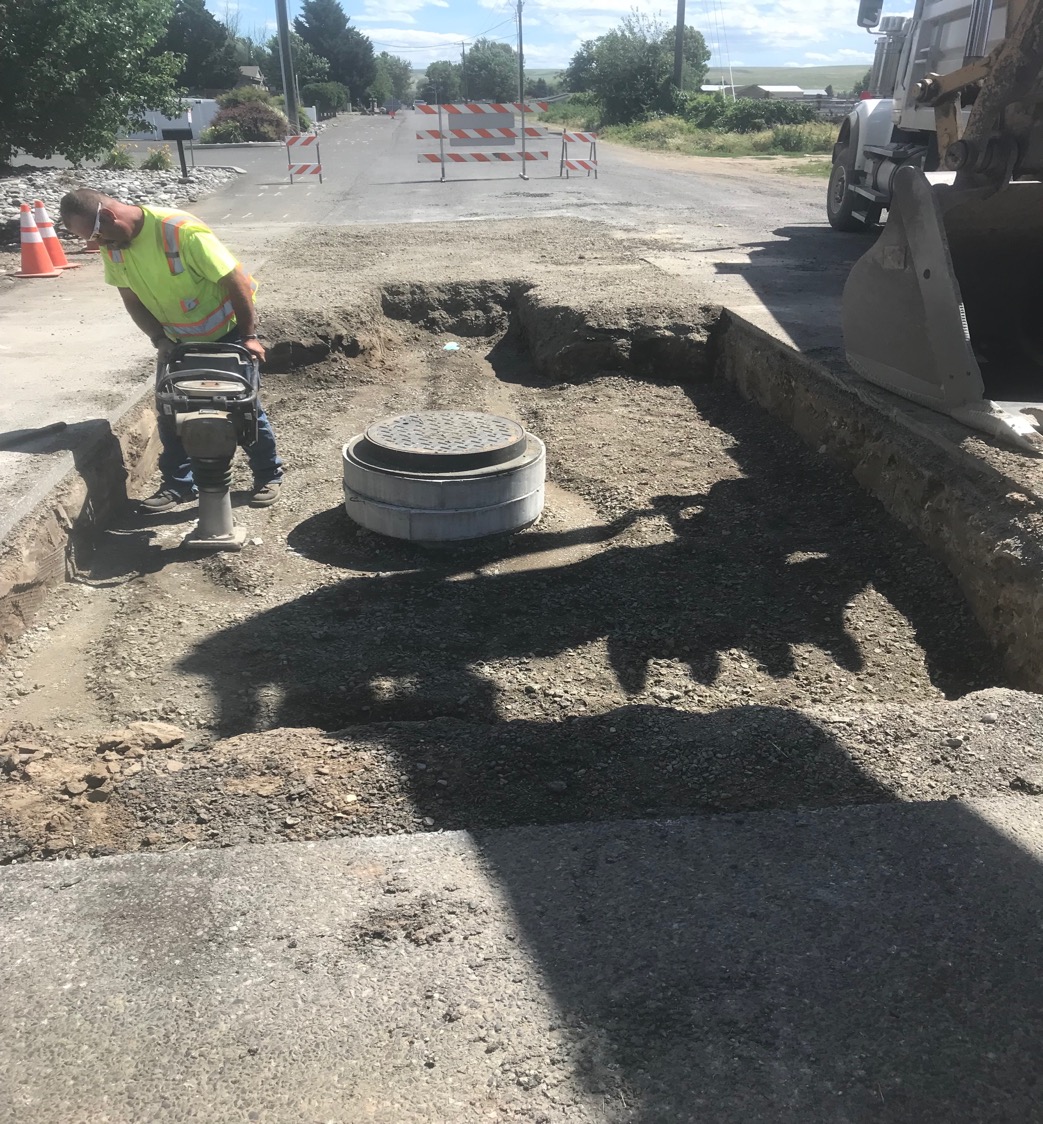 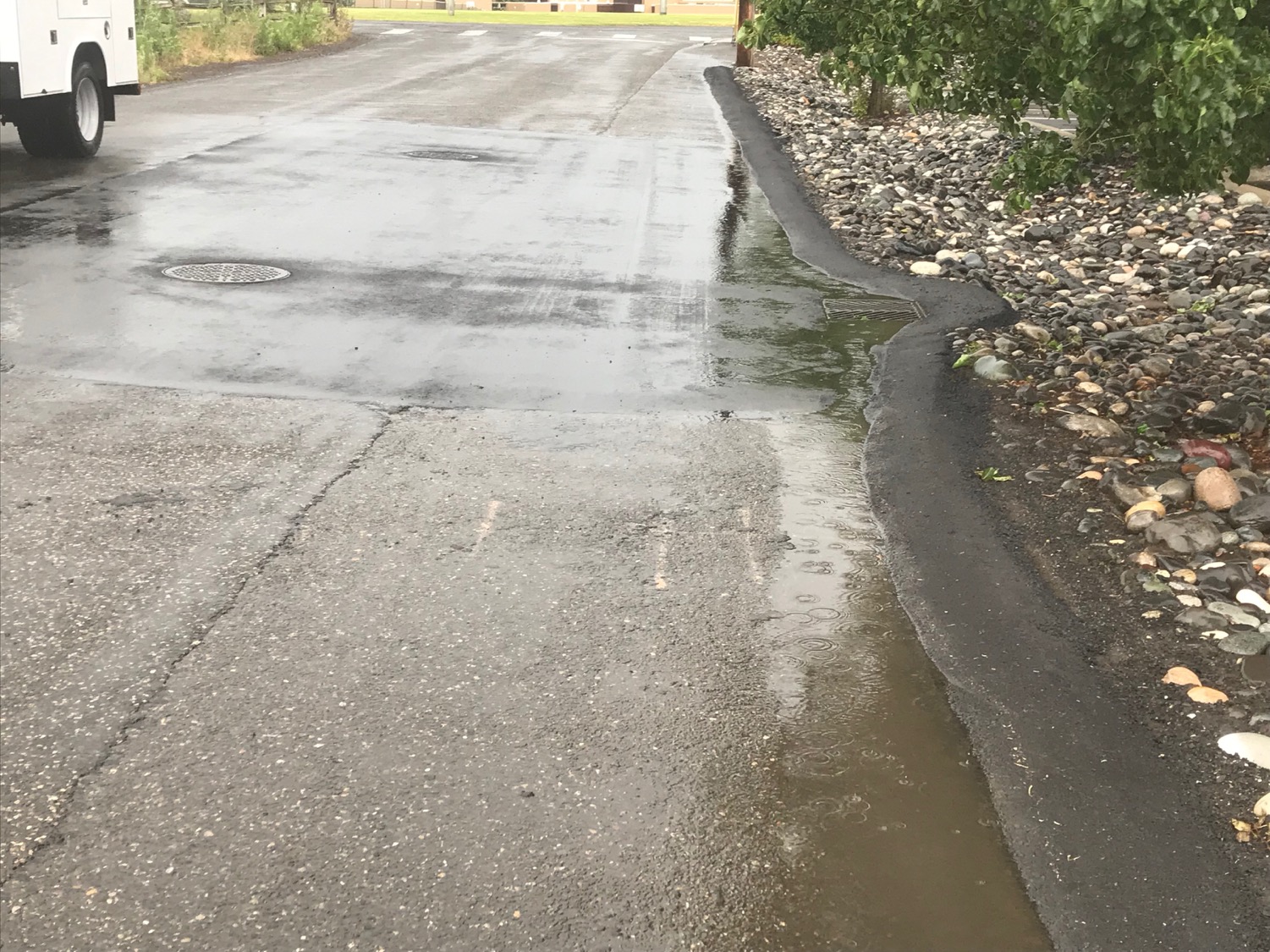 2381 17th street
Water from roadway flooding garage
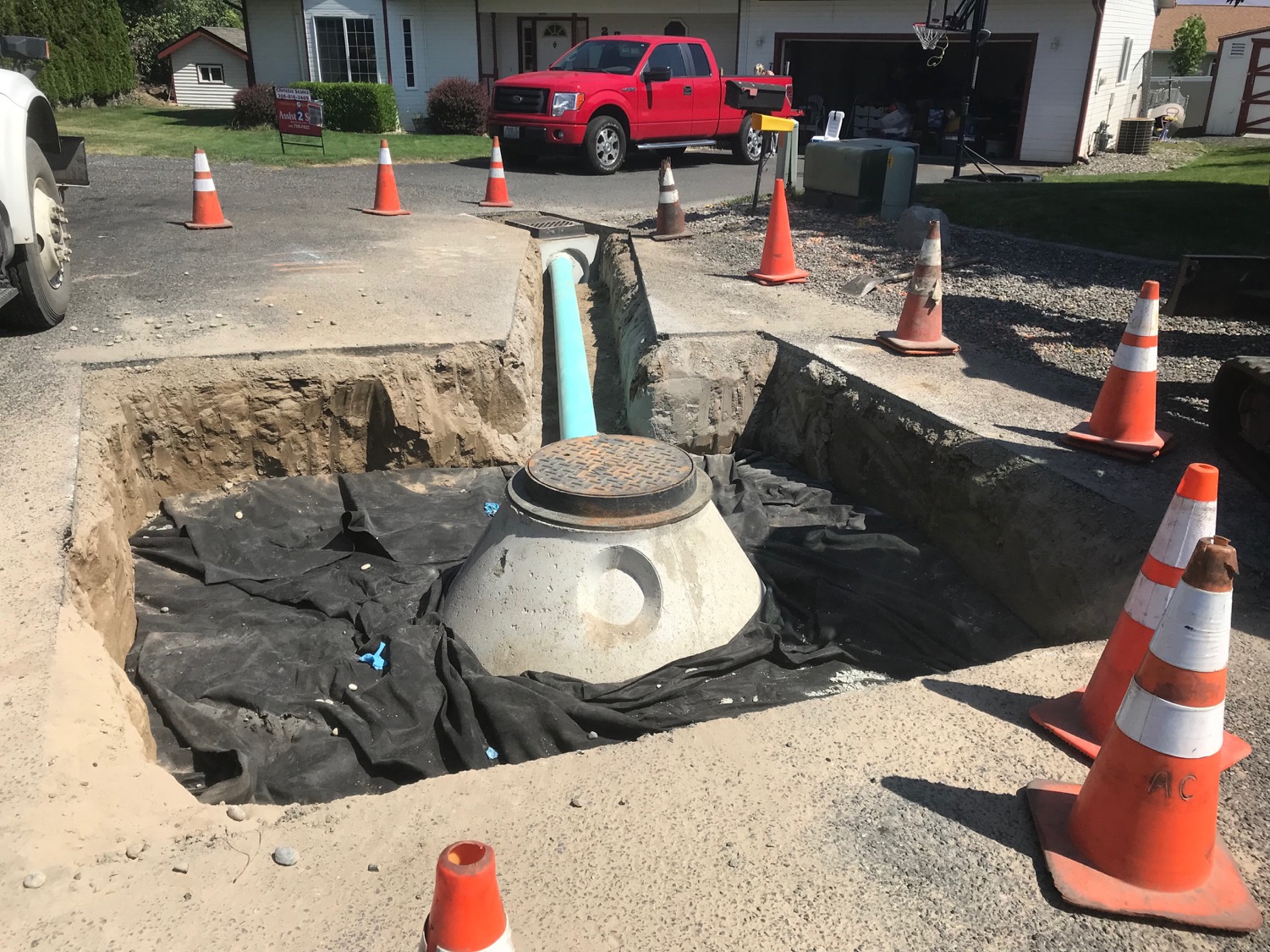 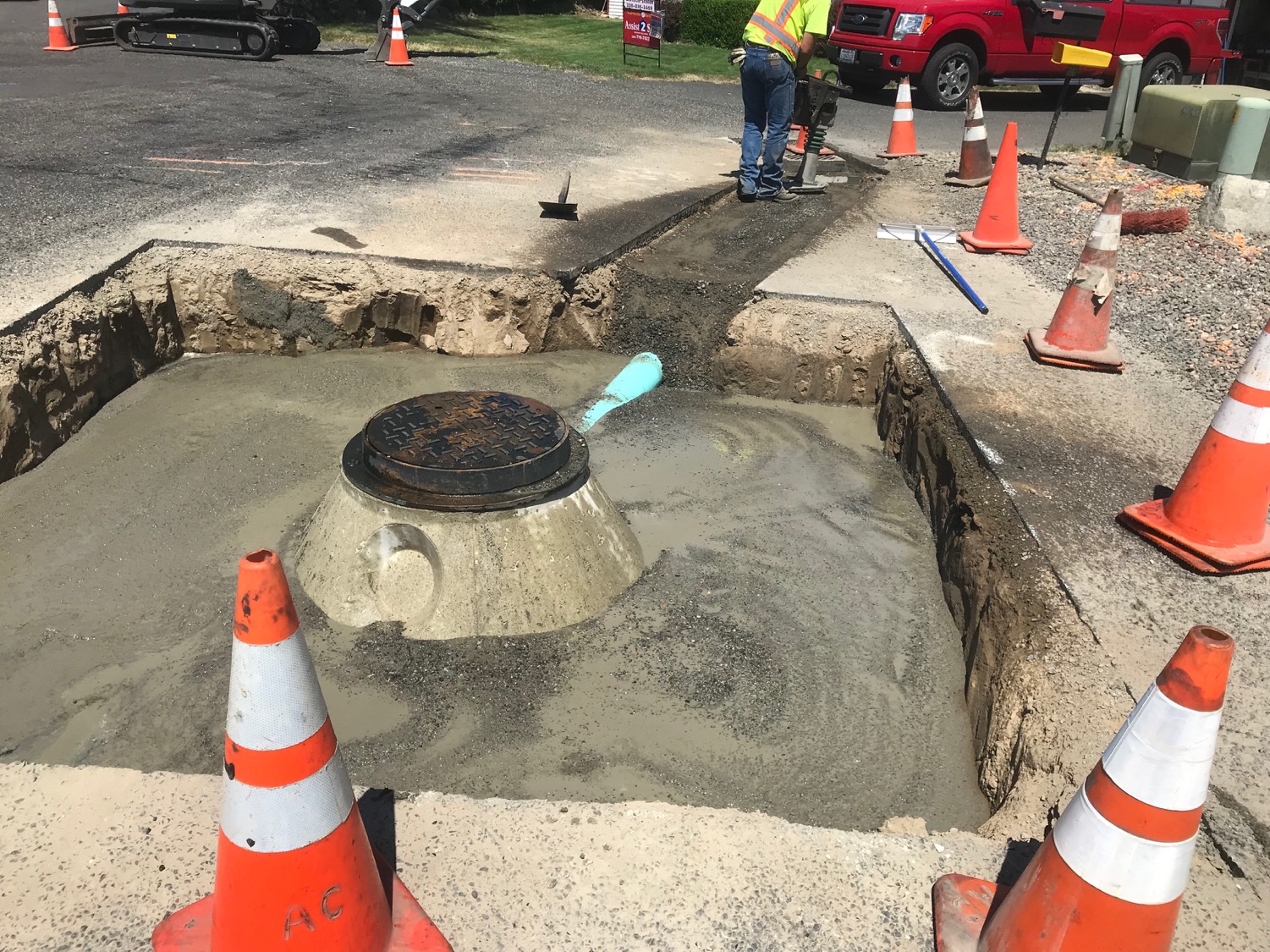 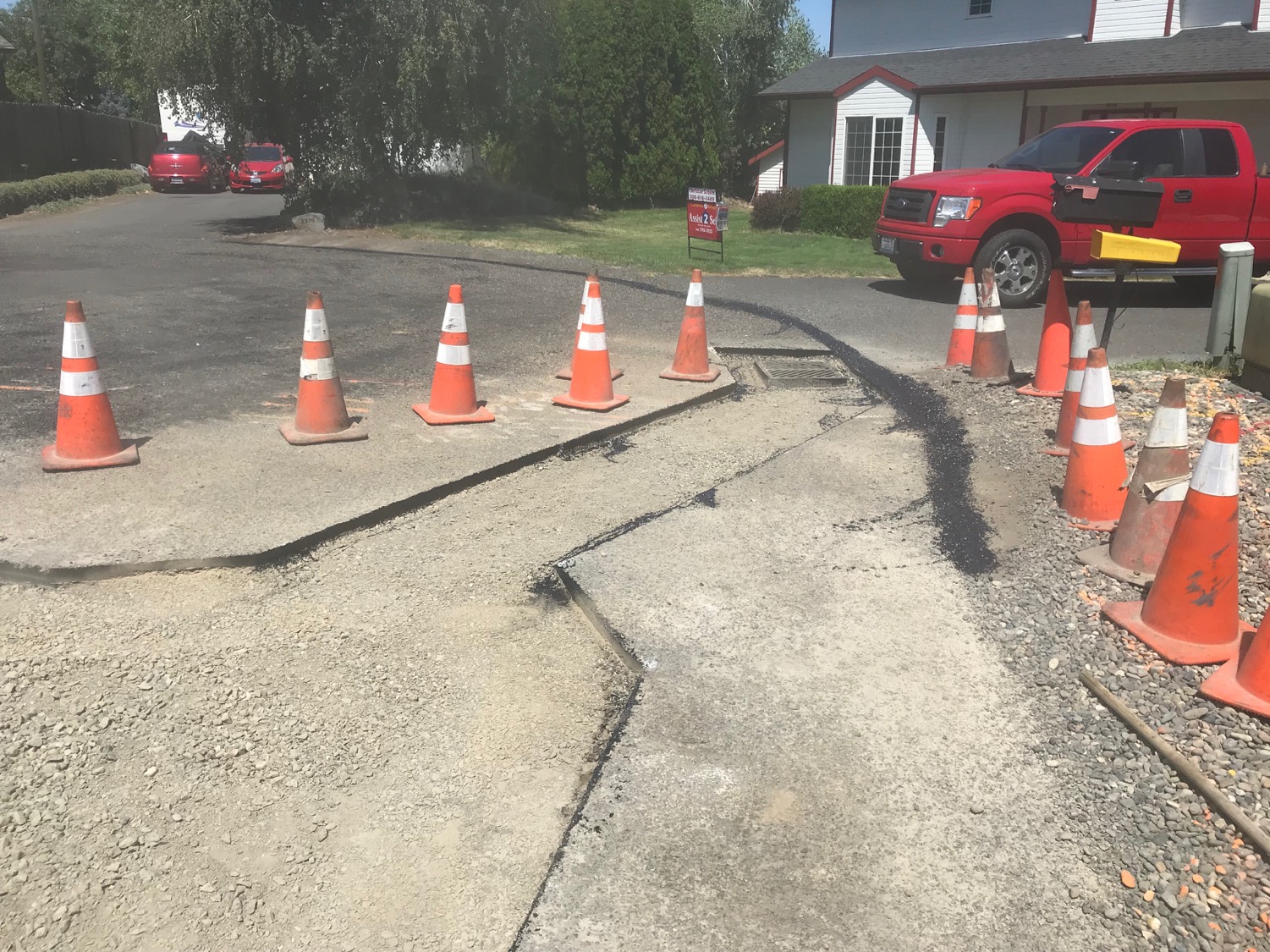 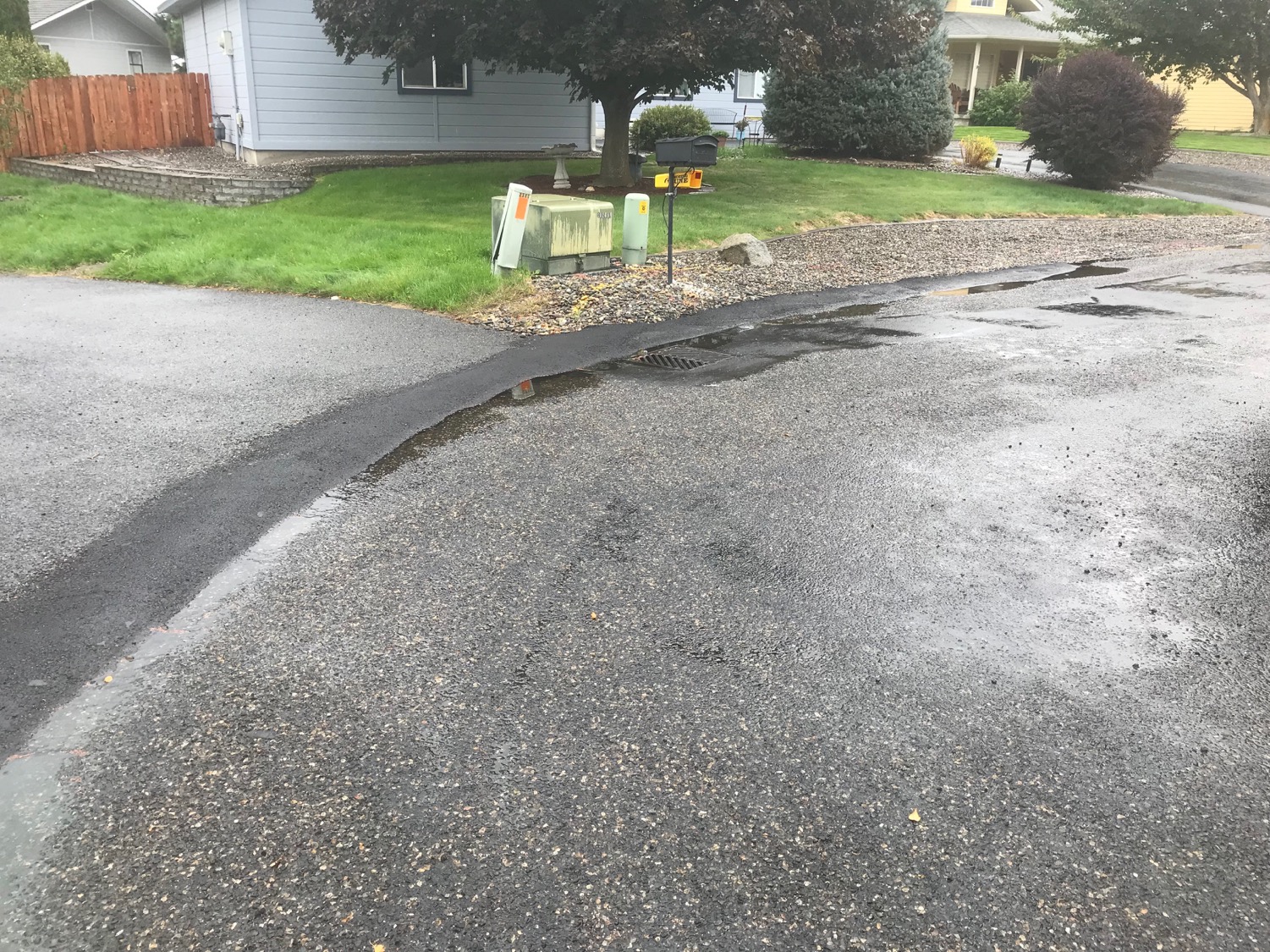 4th Street asotin
Ditch line washing out
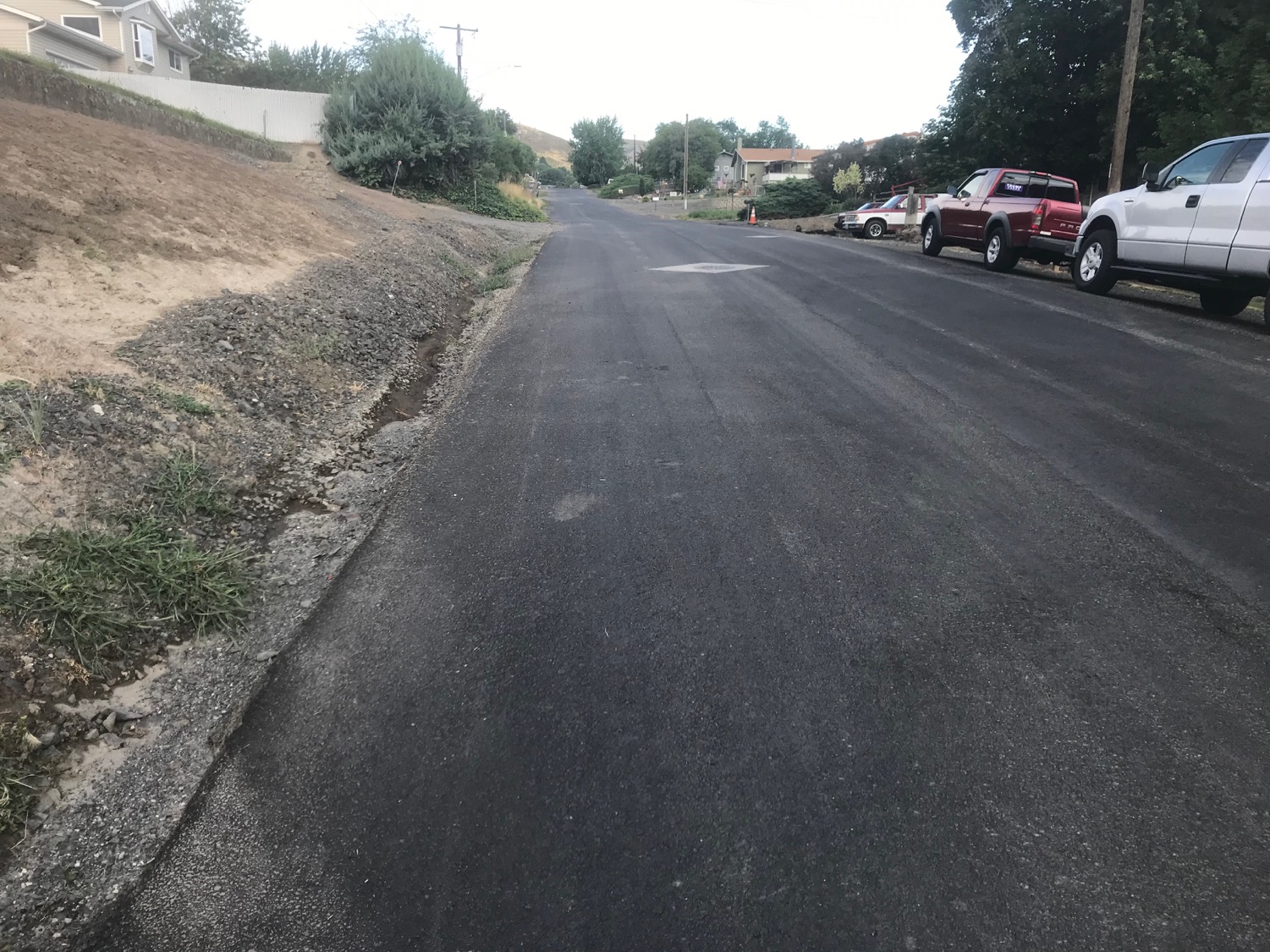 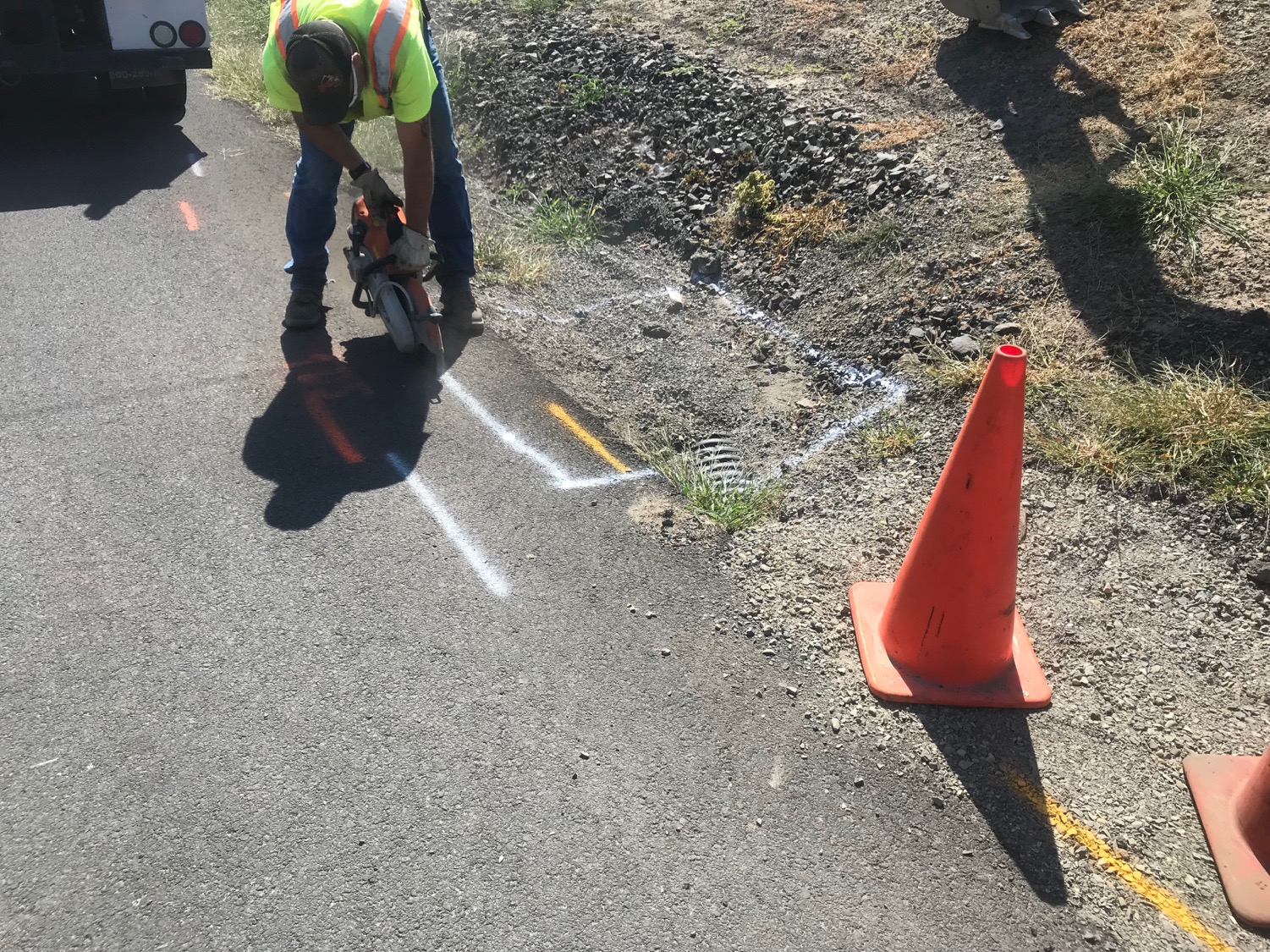 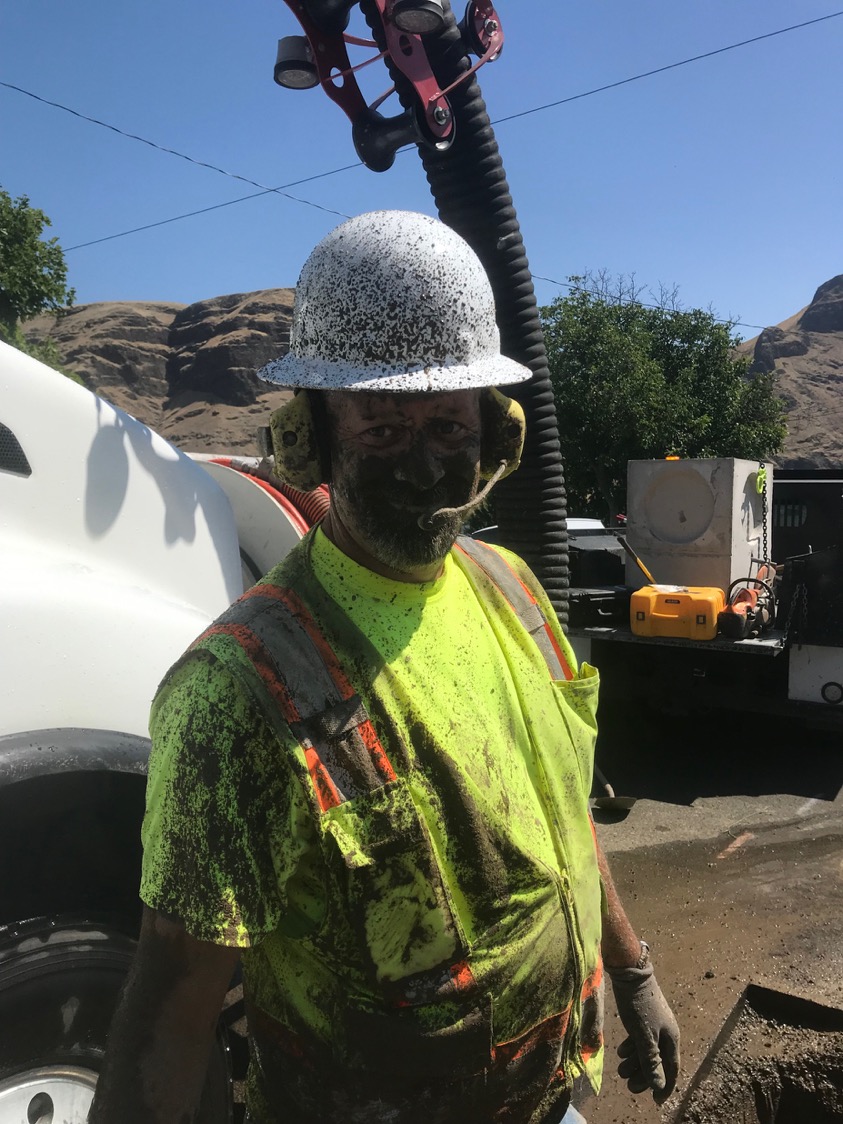 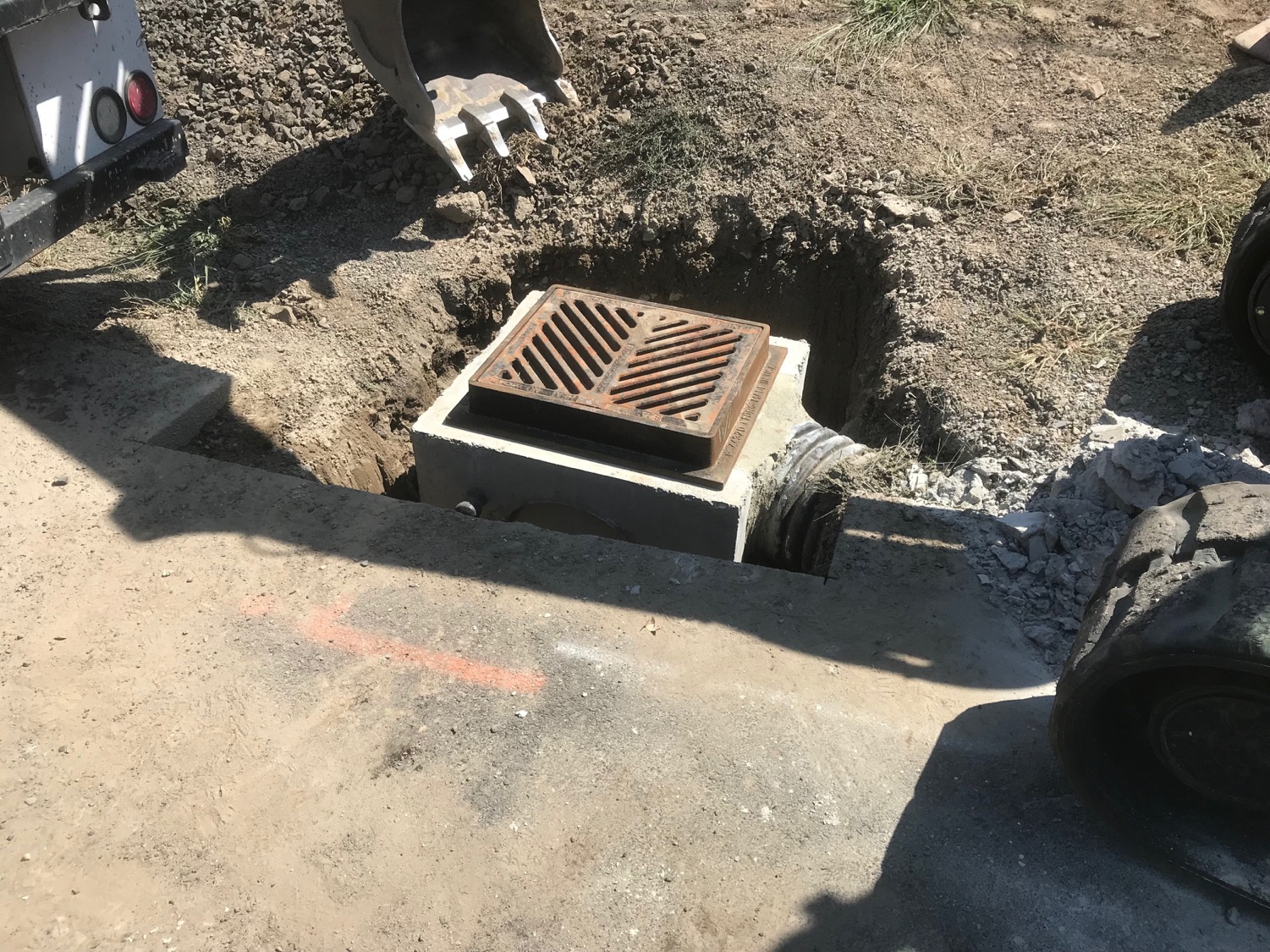 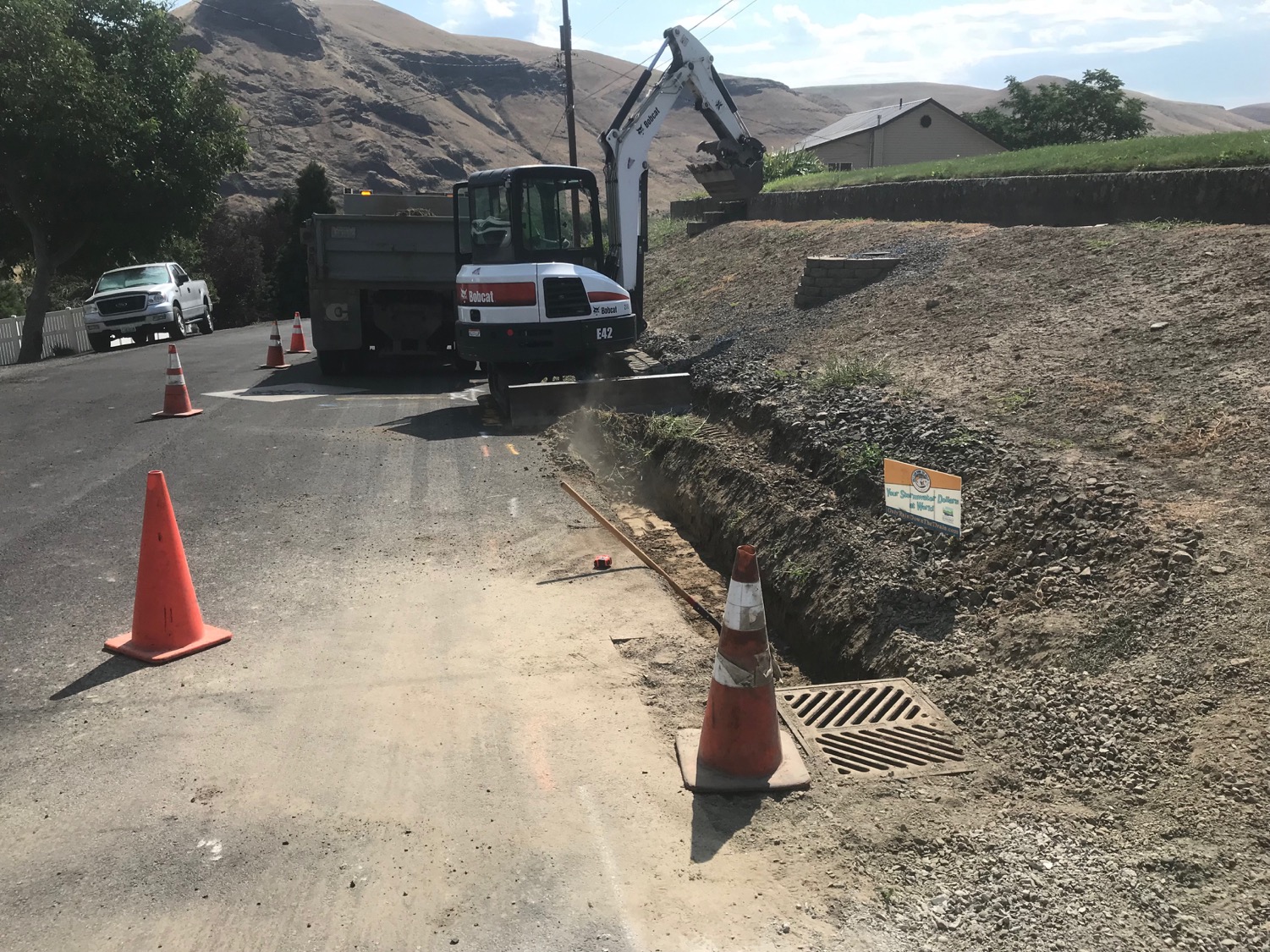 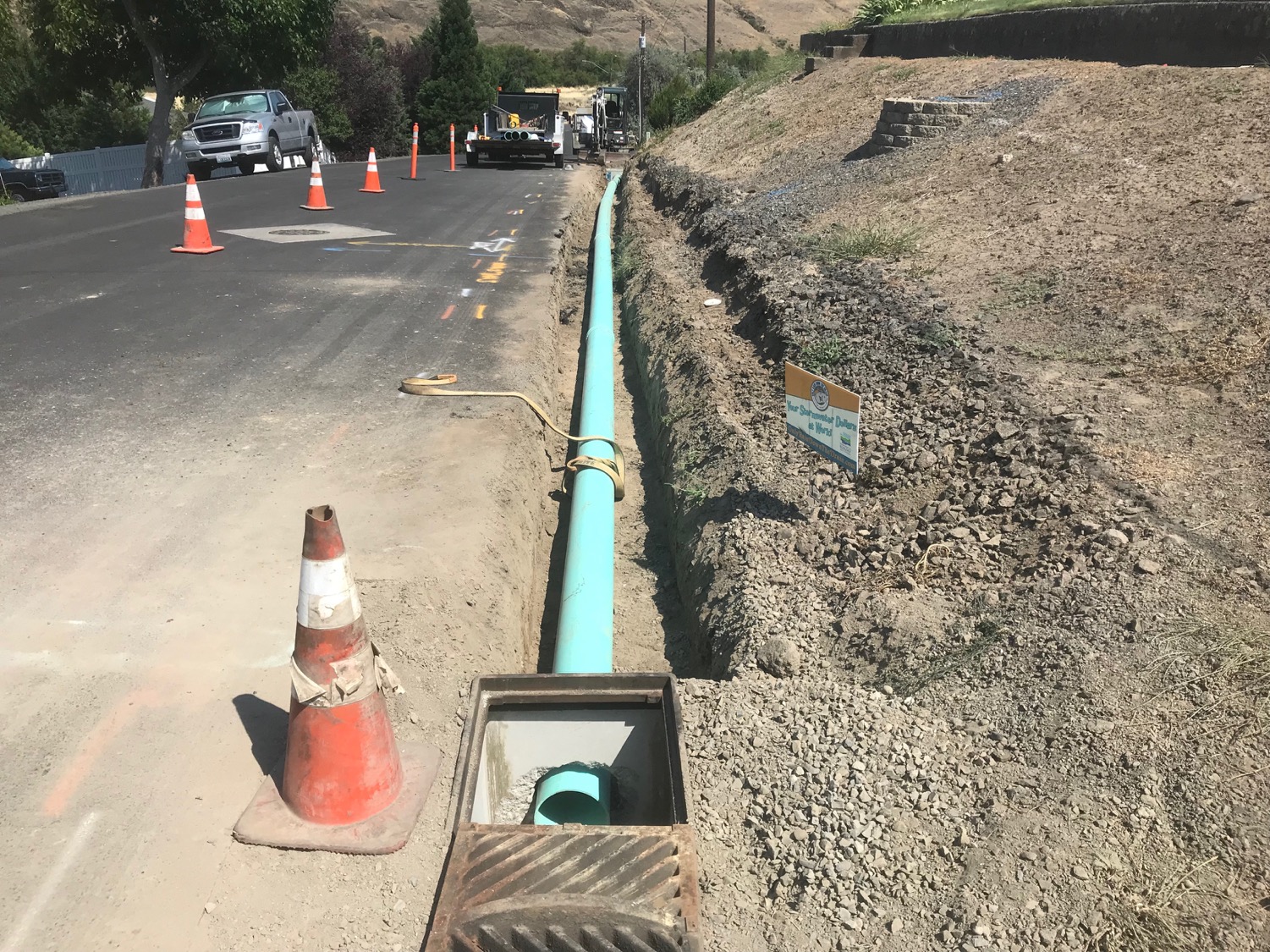 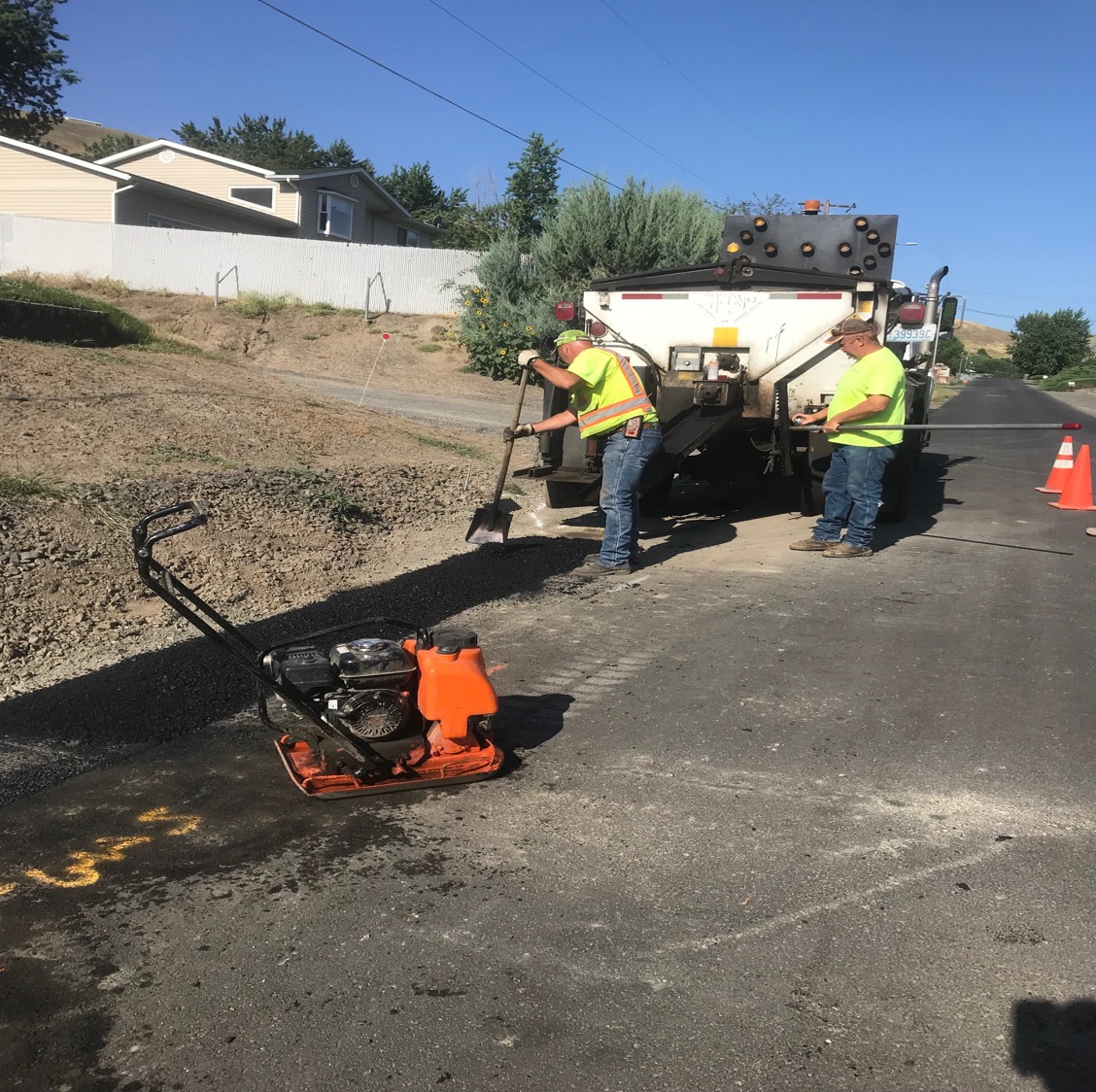 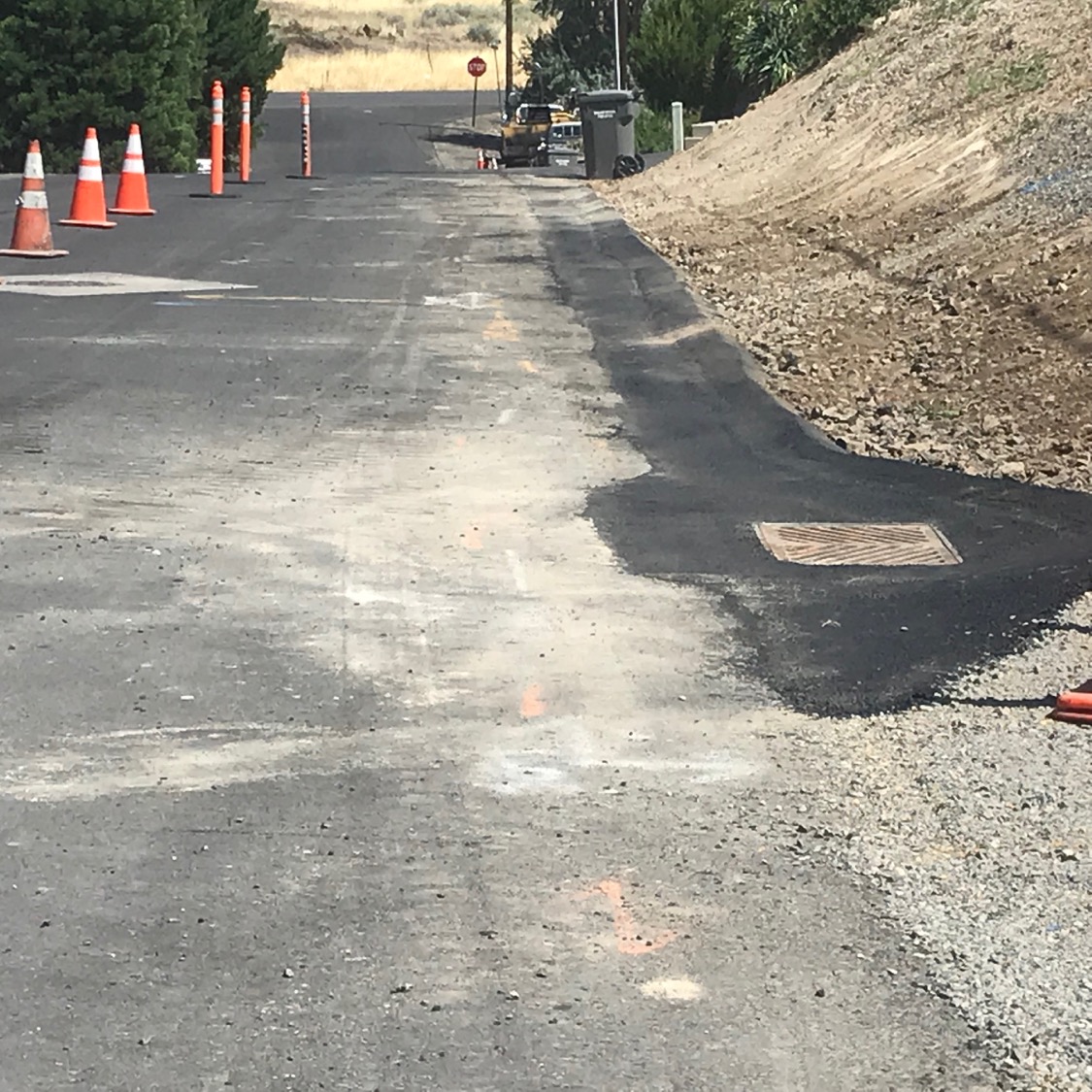 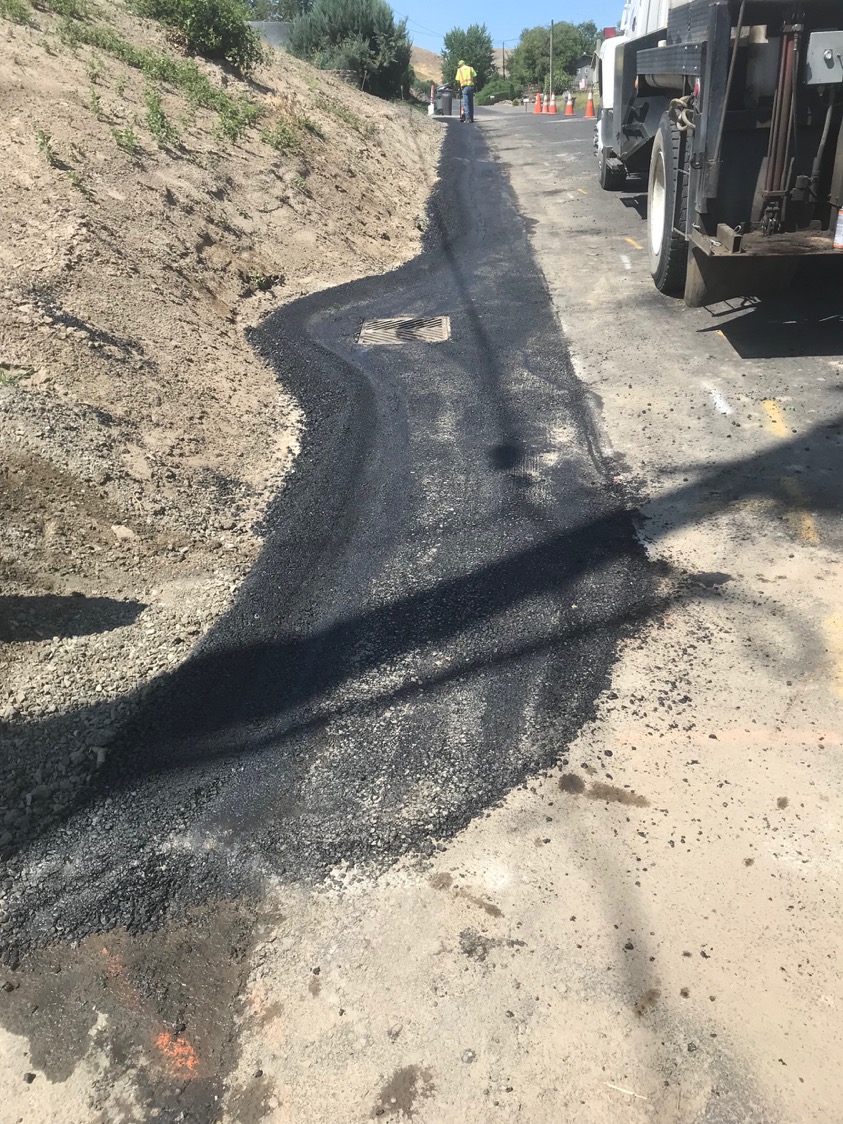 1214 2nd street
Poor flow do to undersize line and improper repairs in the past
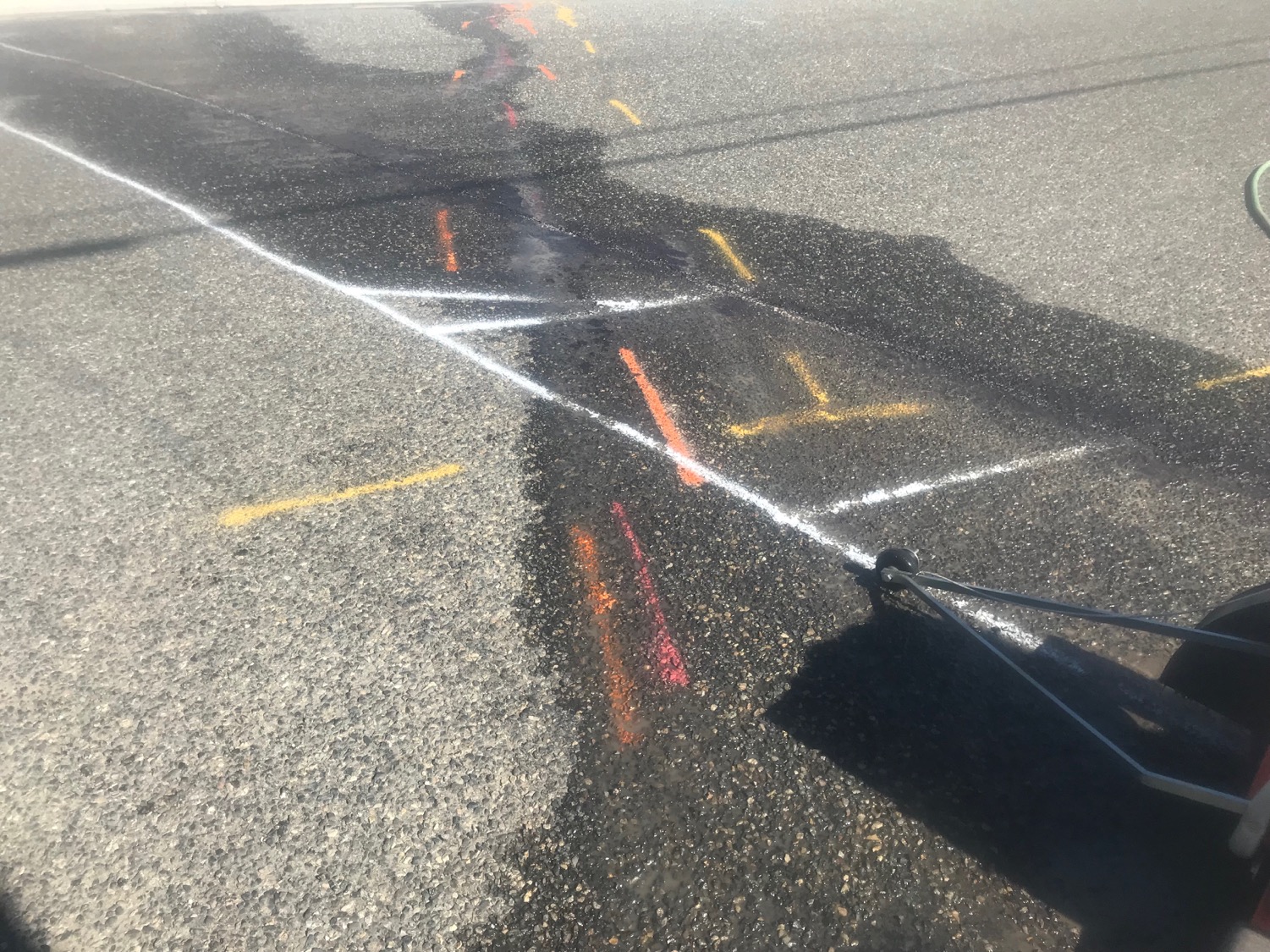 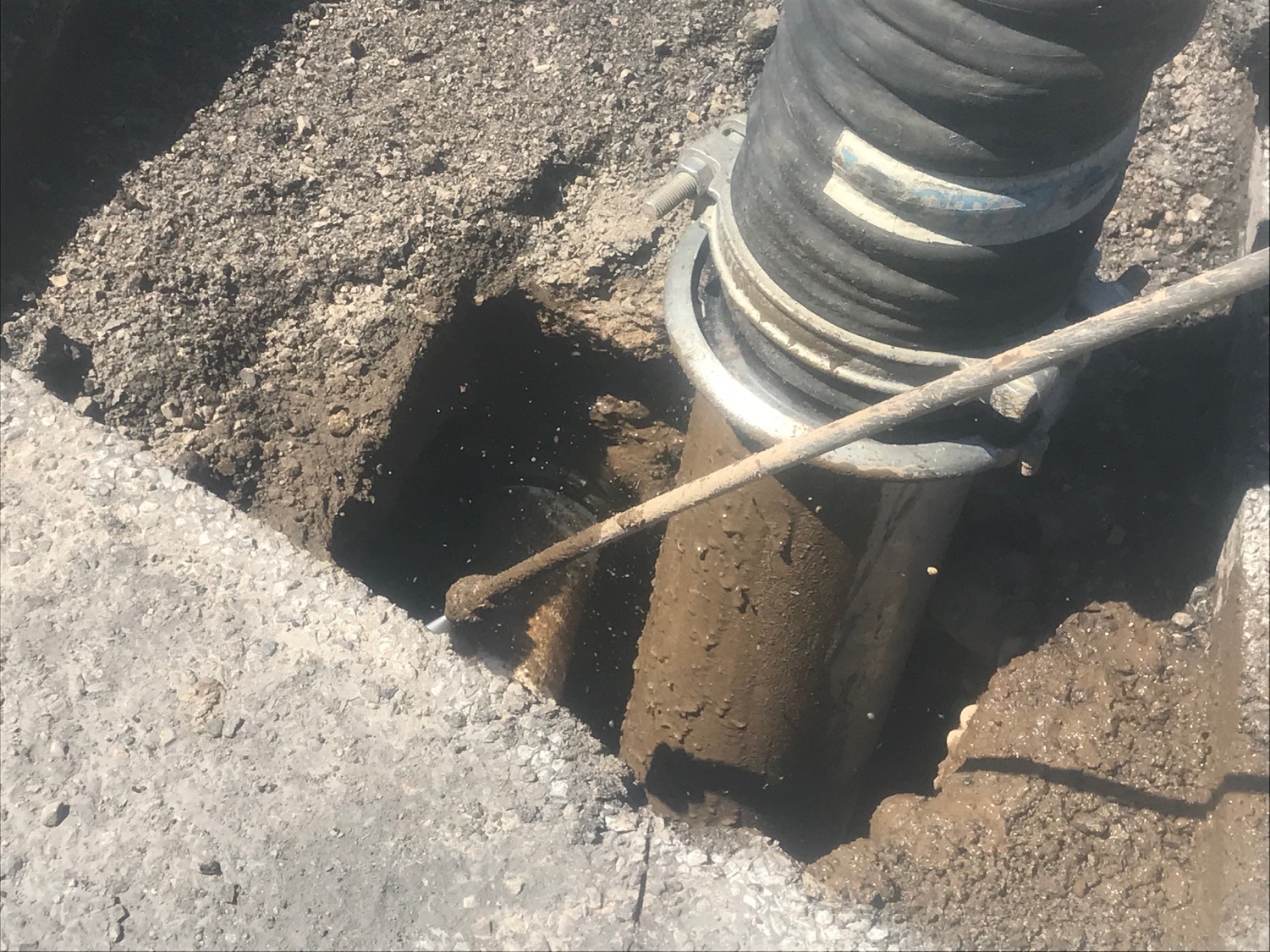 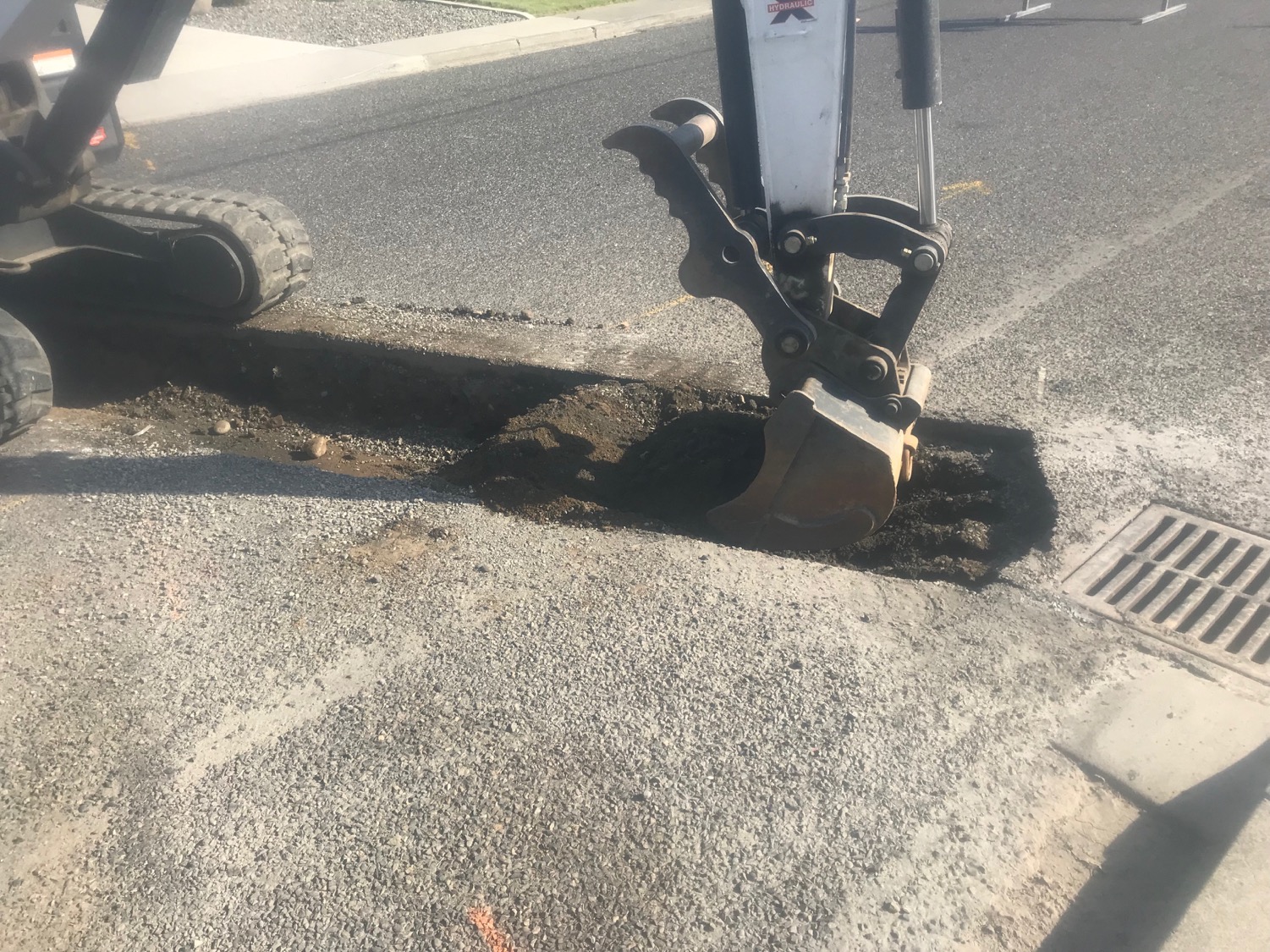 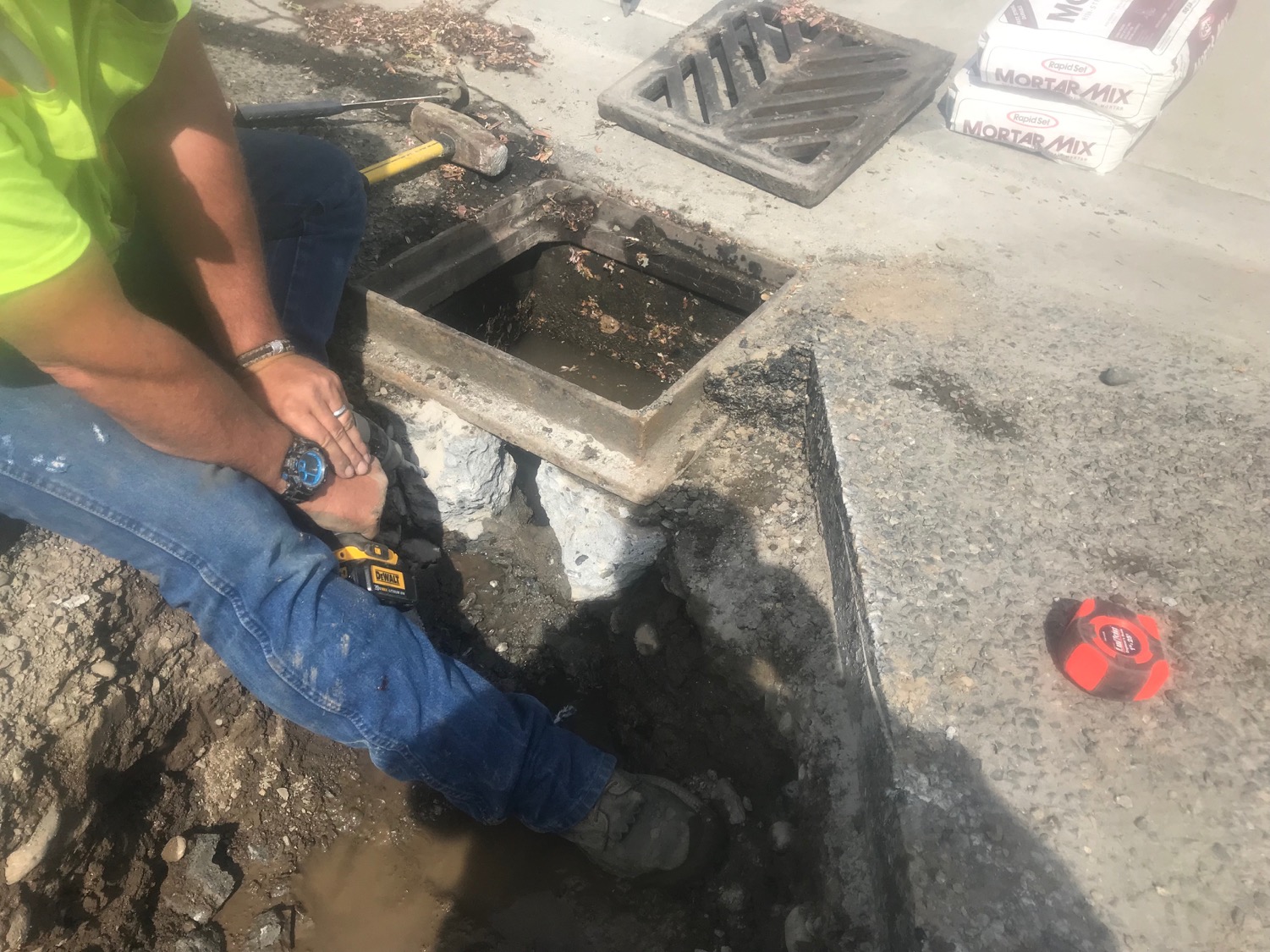 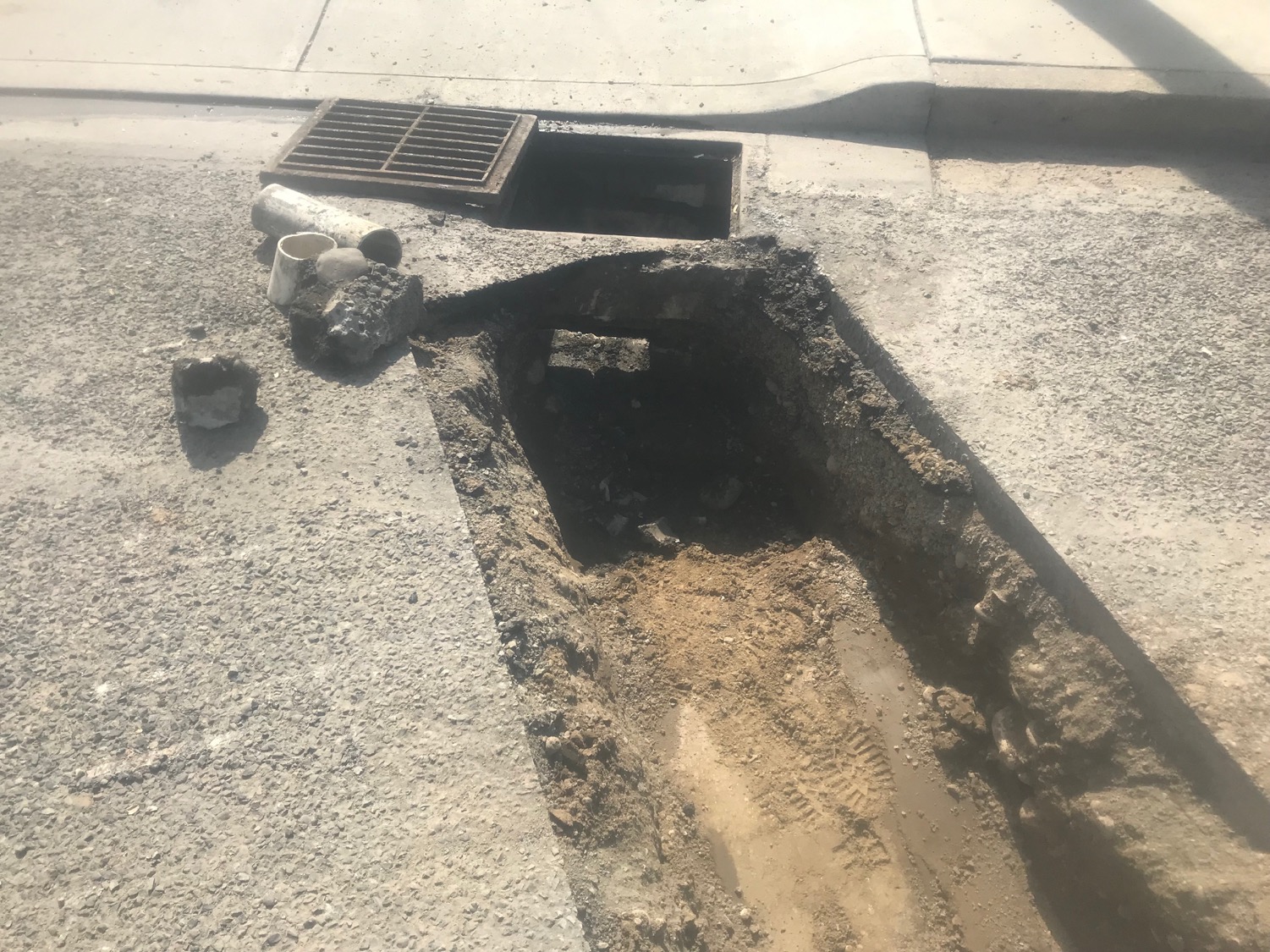 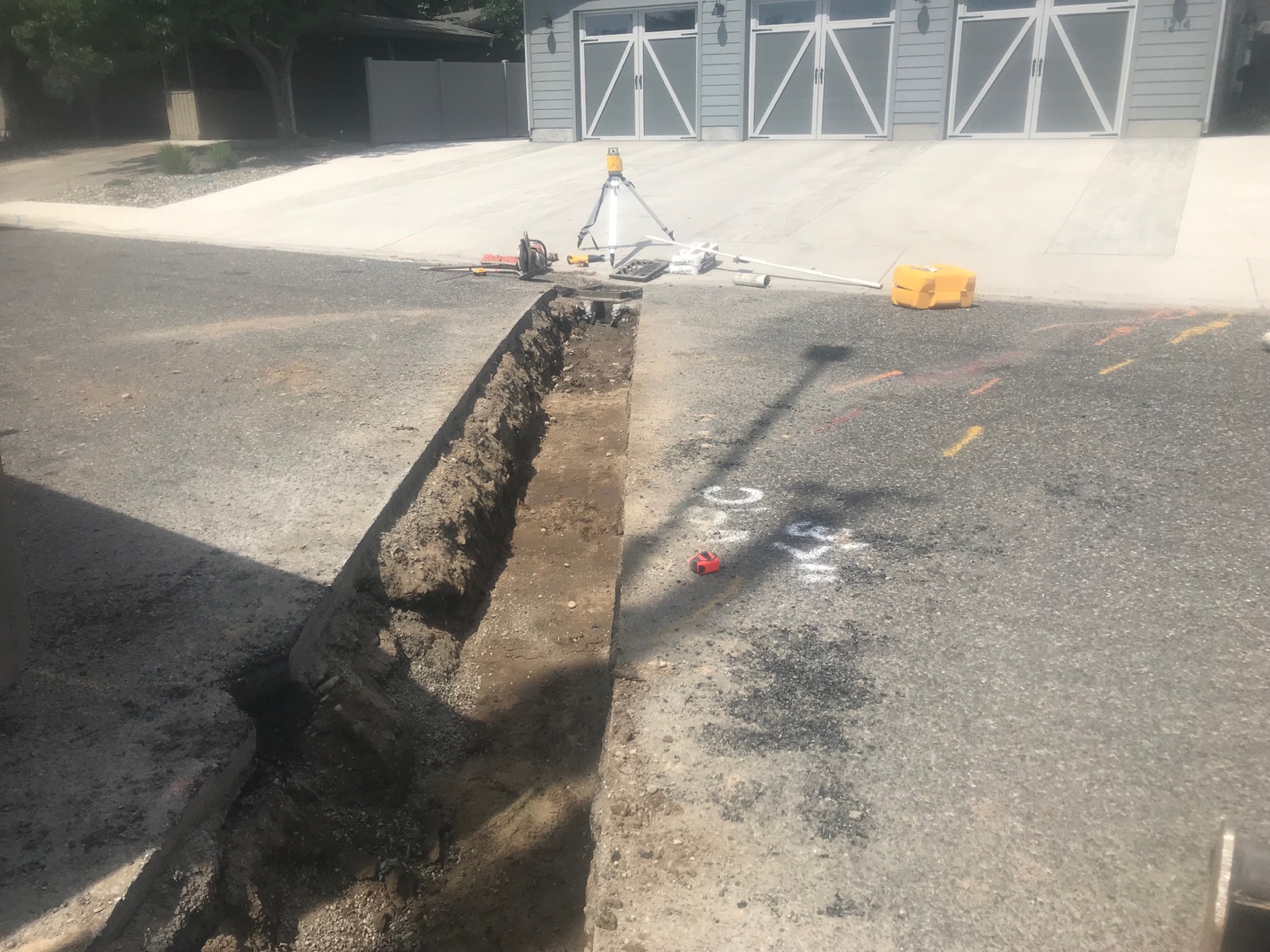 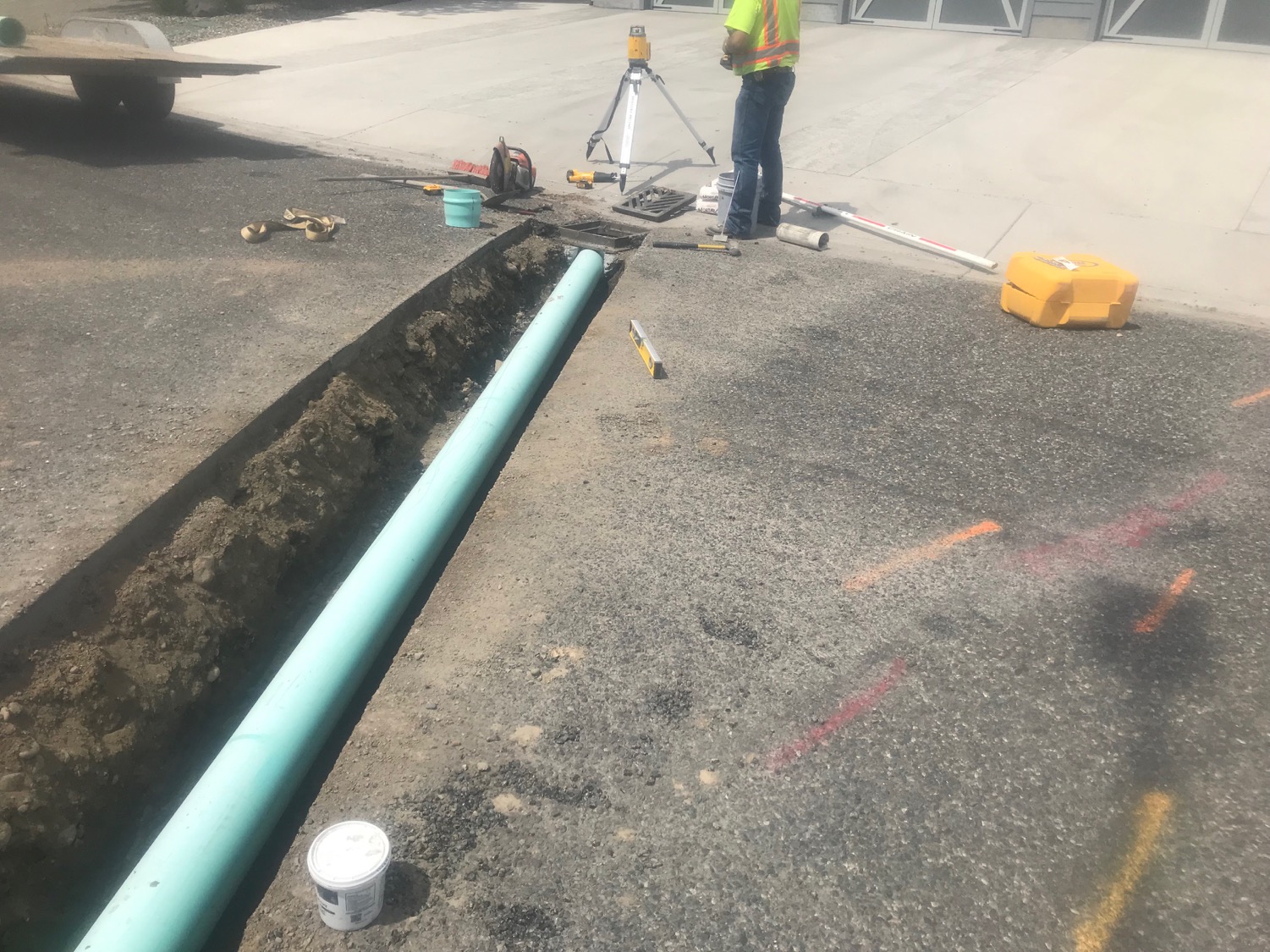 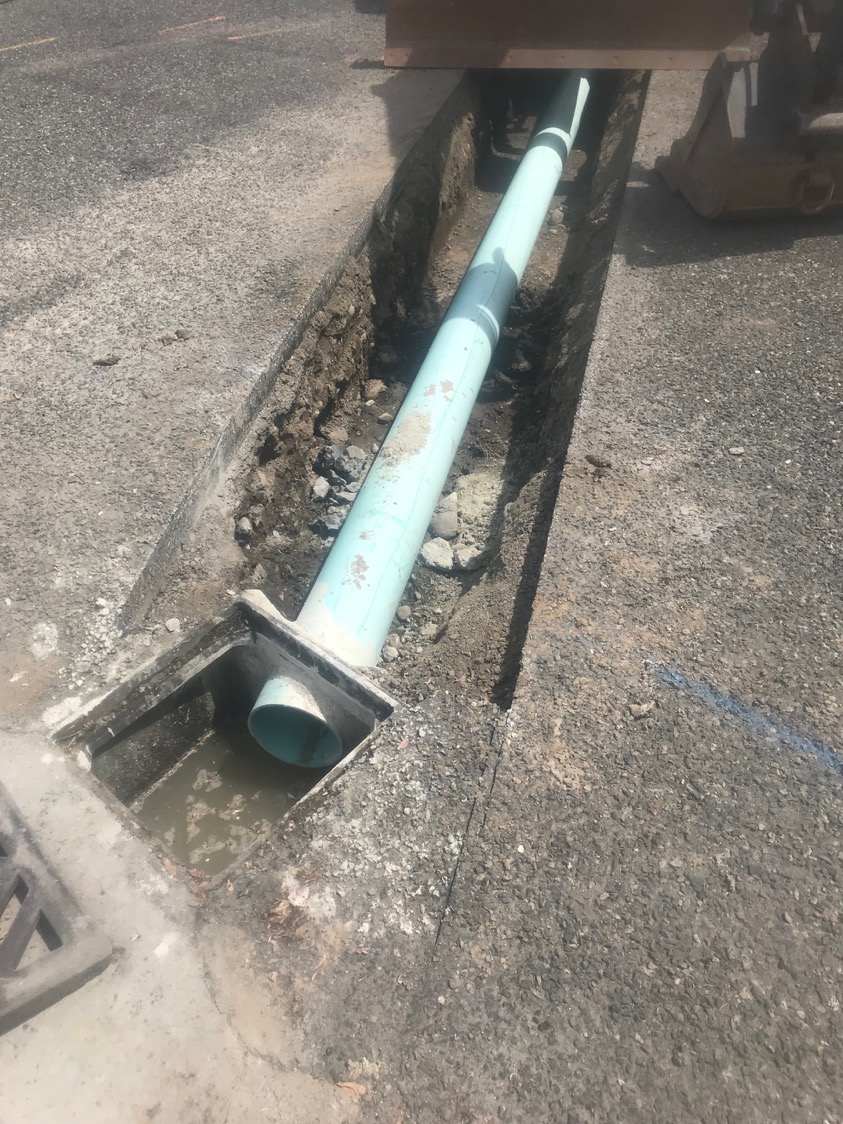 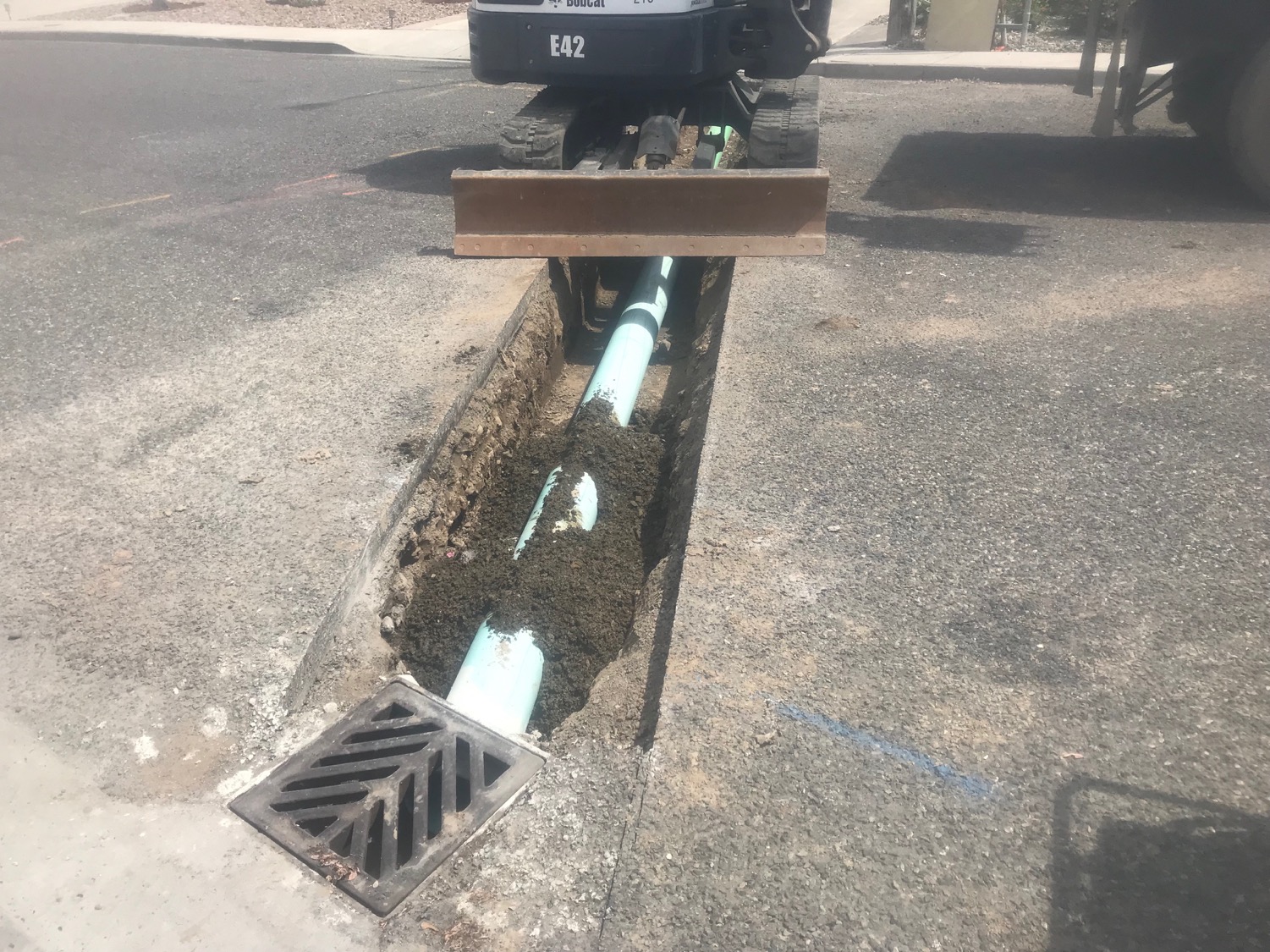 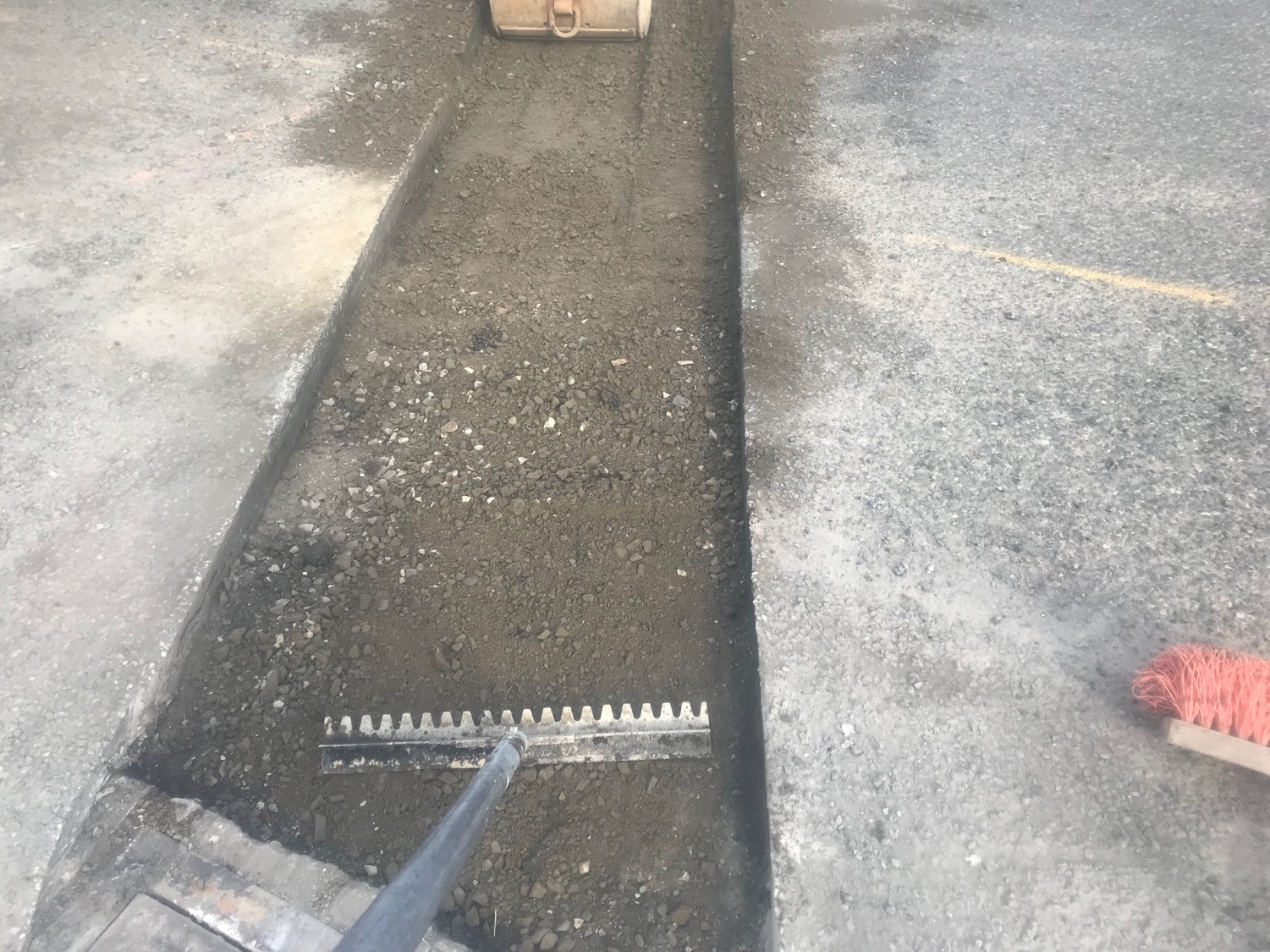 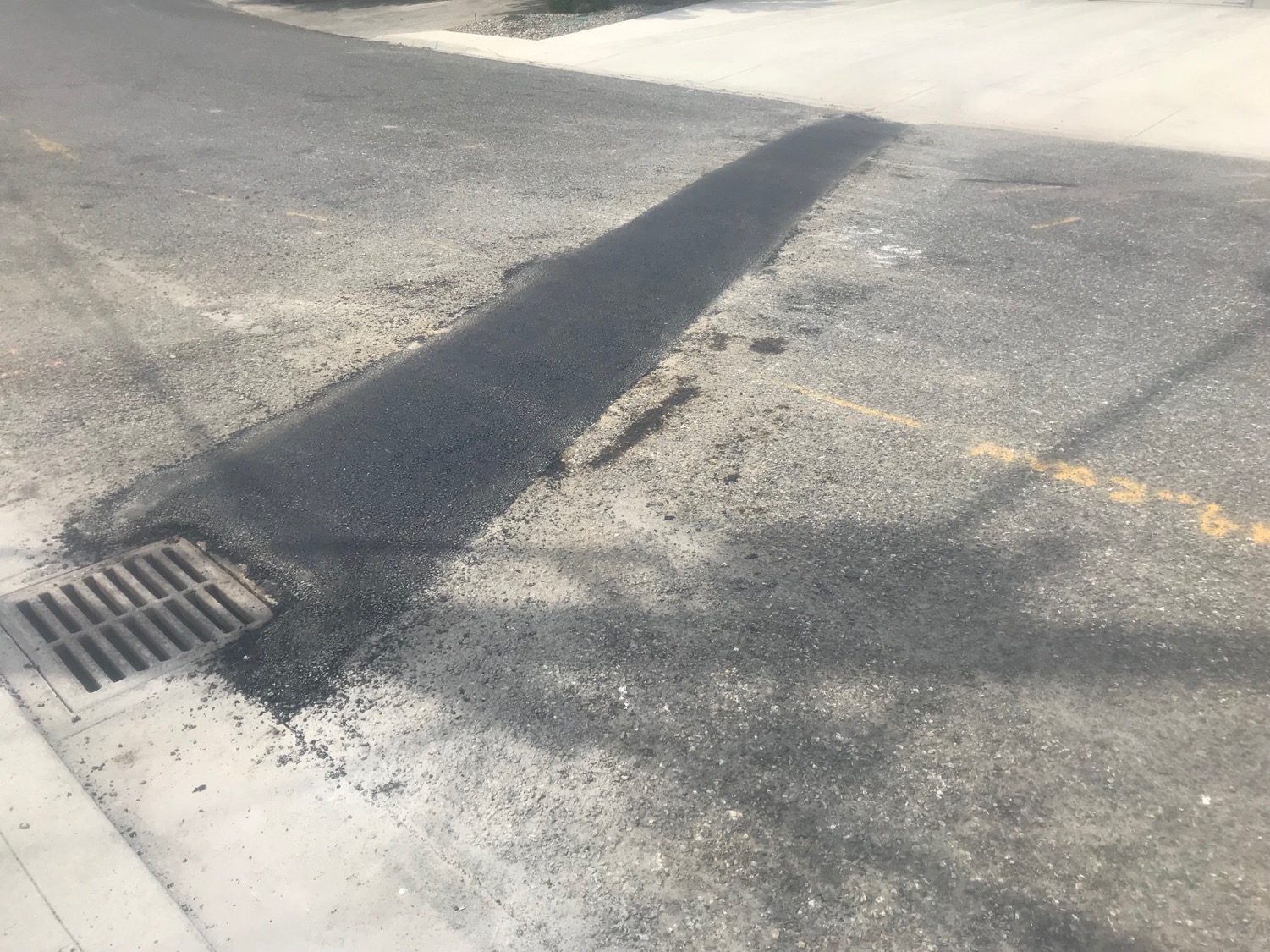 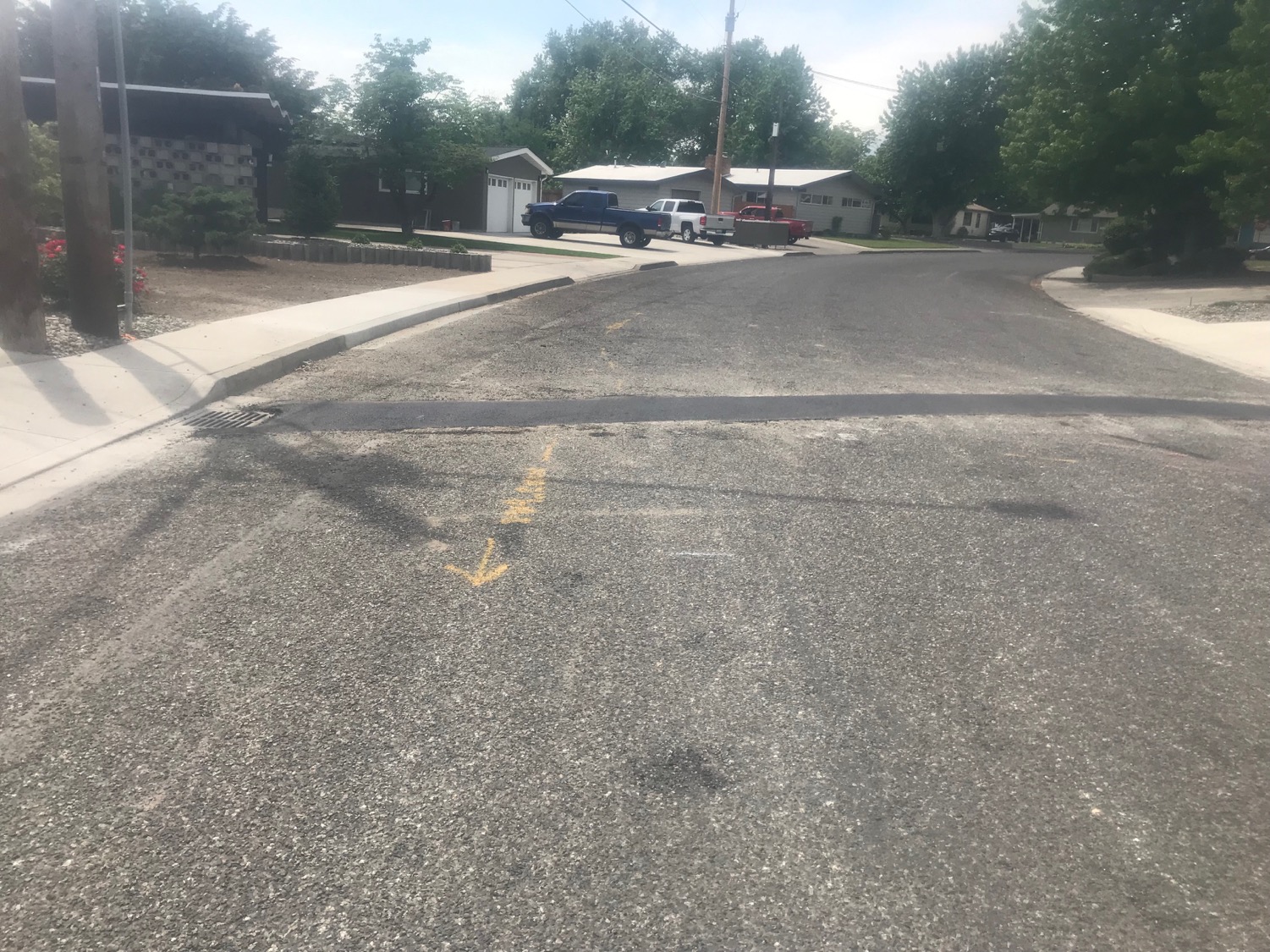 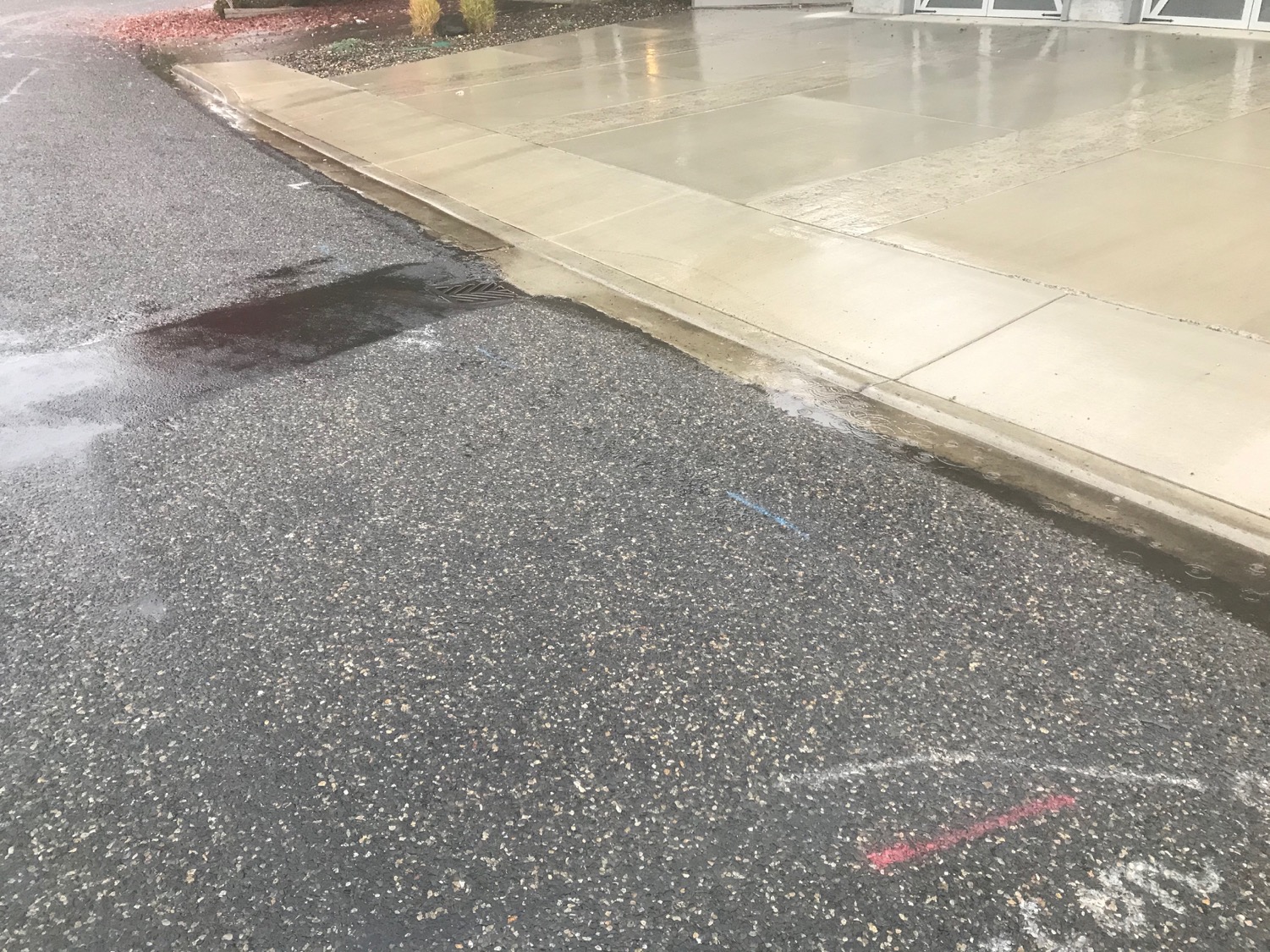 Paving and Berming Various Locatoins
1250 16th Ave
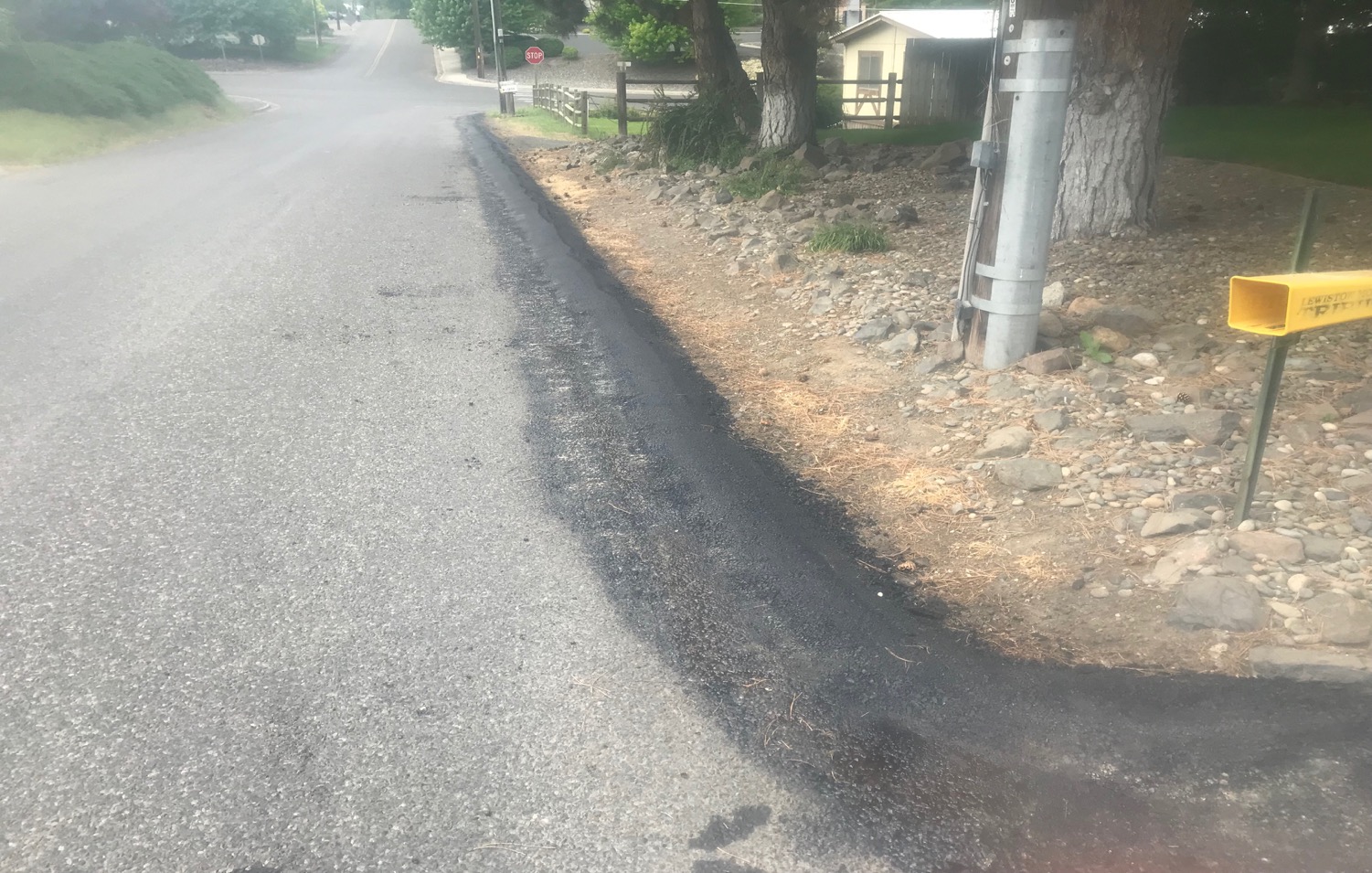 1608 9th Ave
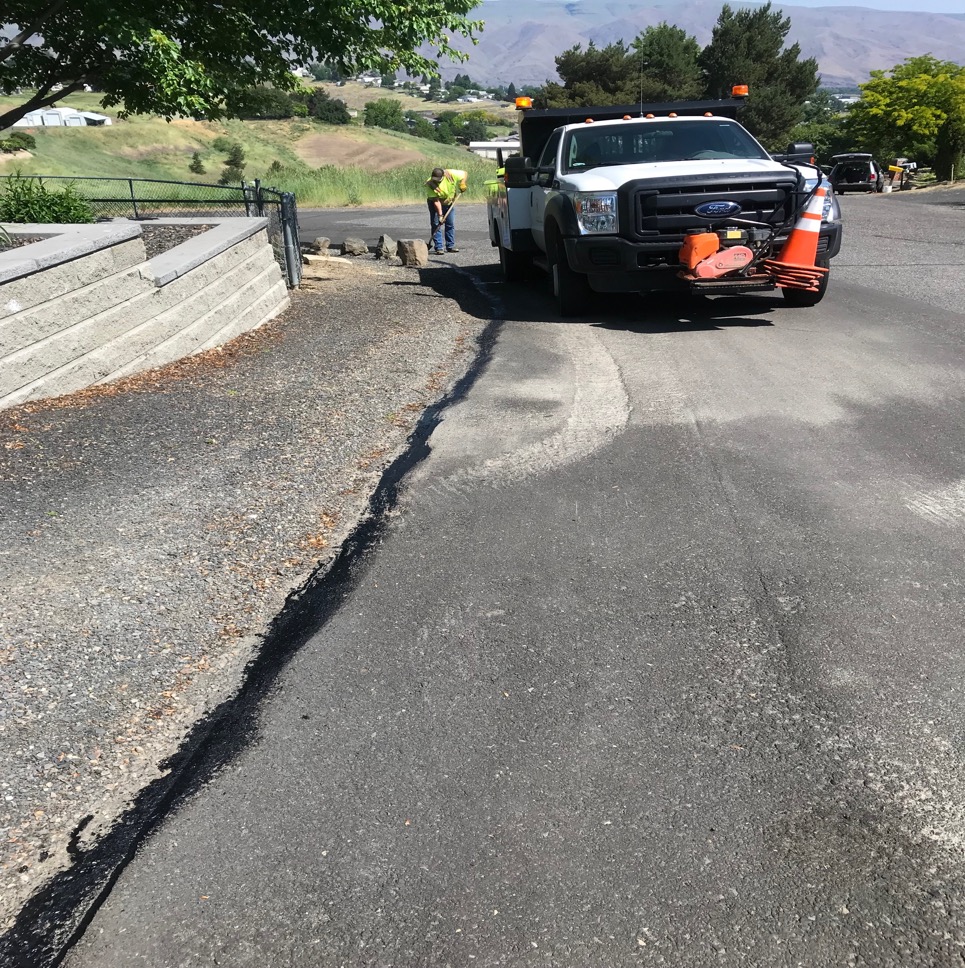 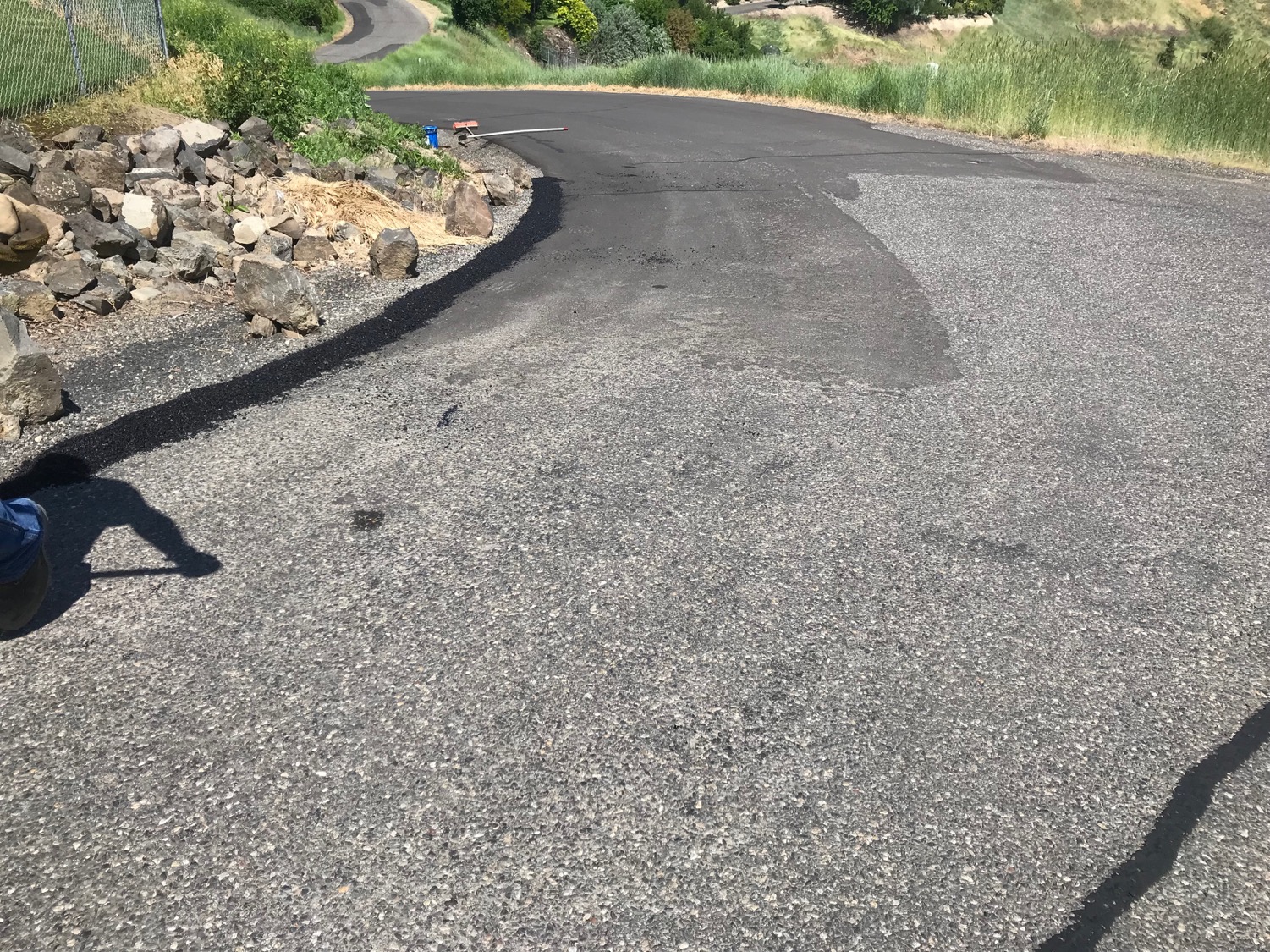 2002 Marilyn Way
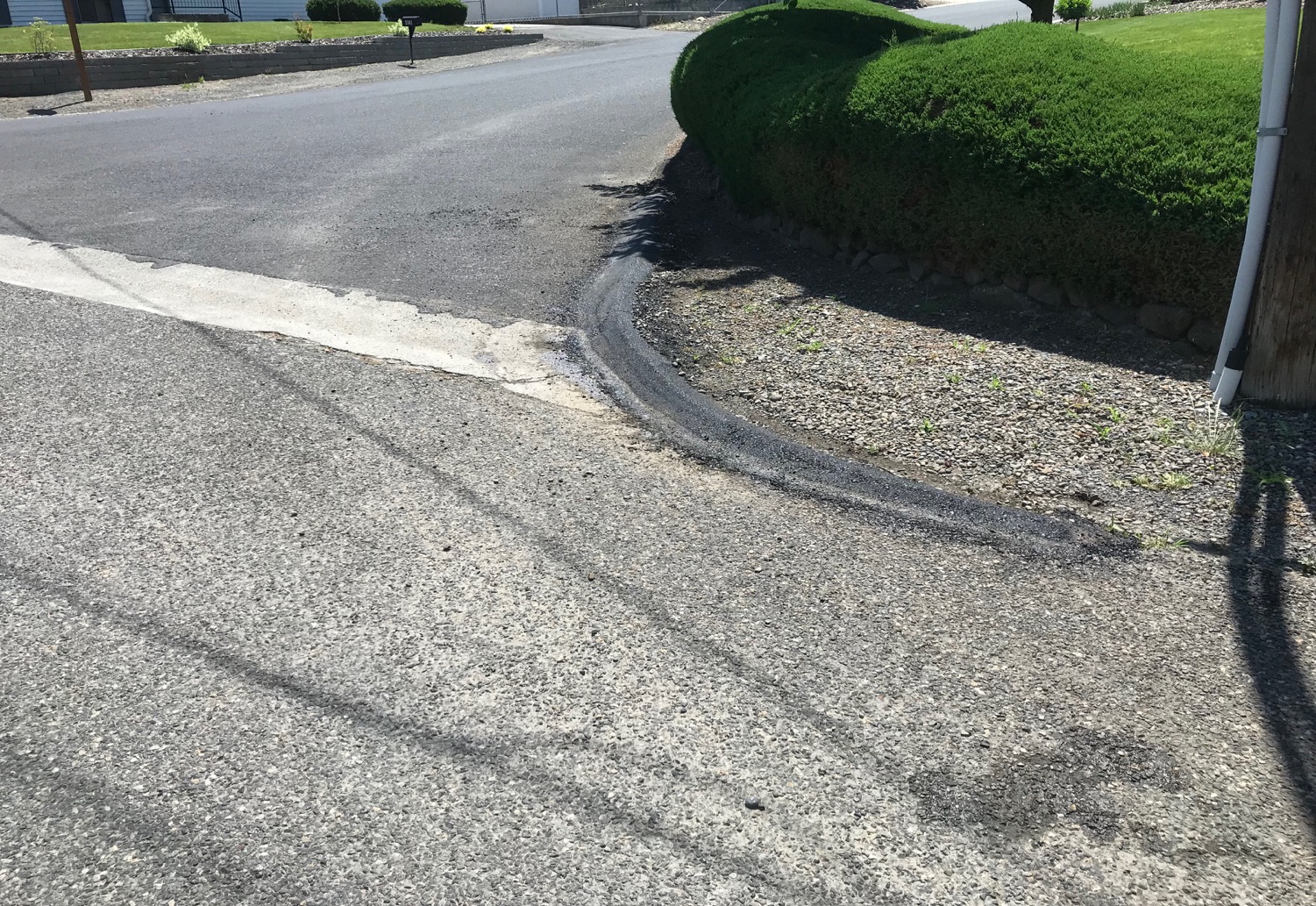 1520 Heimark Ct
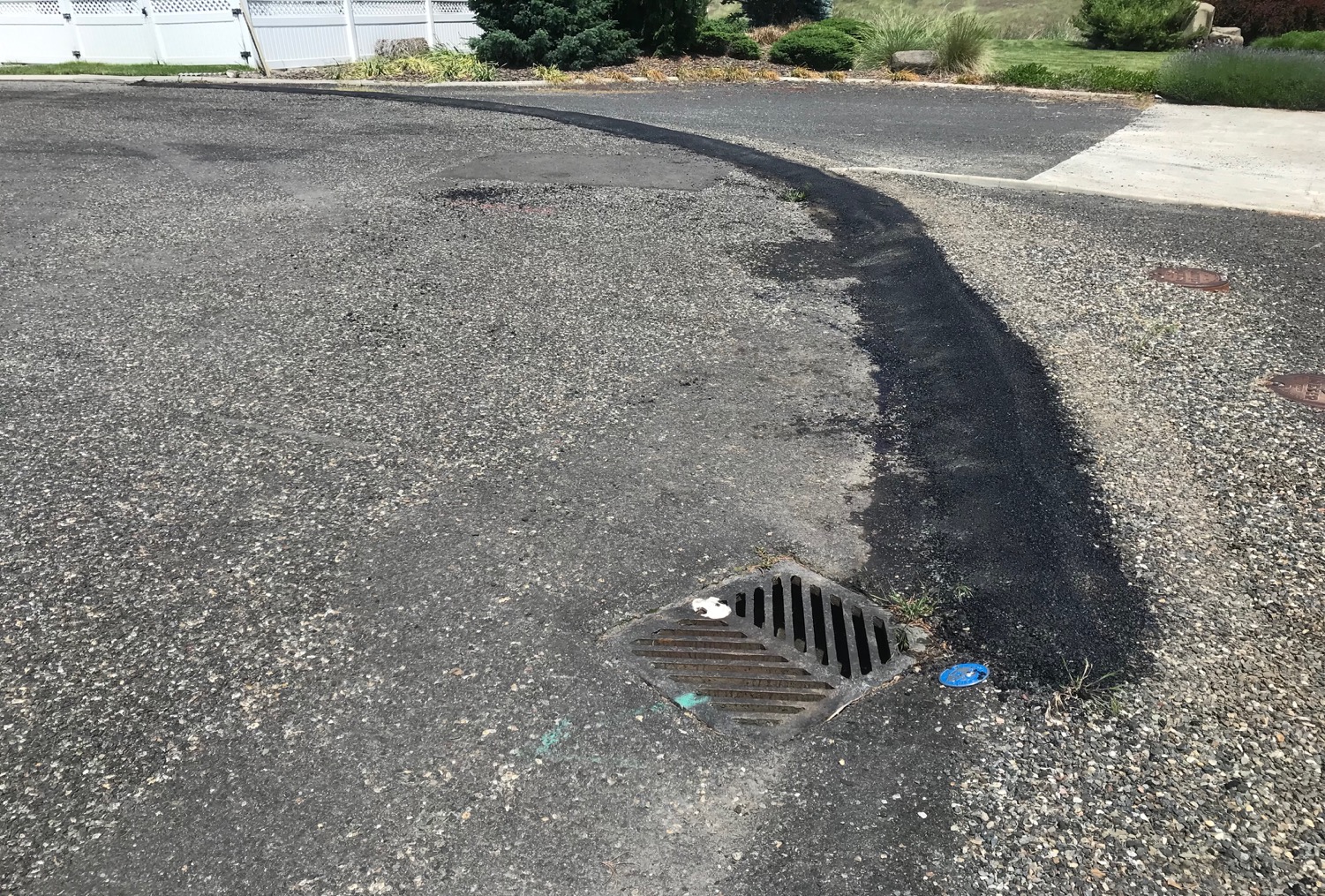 1545 5th Street
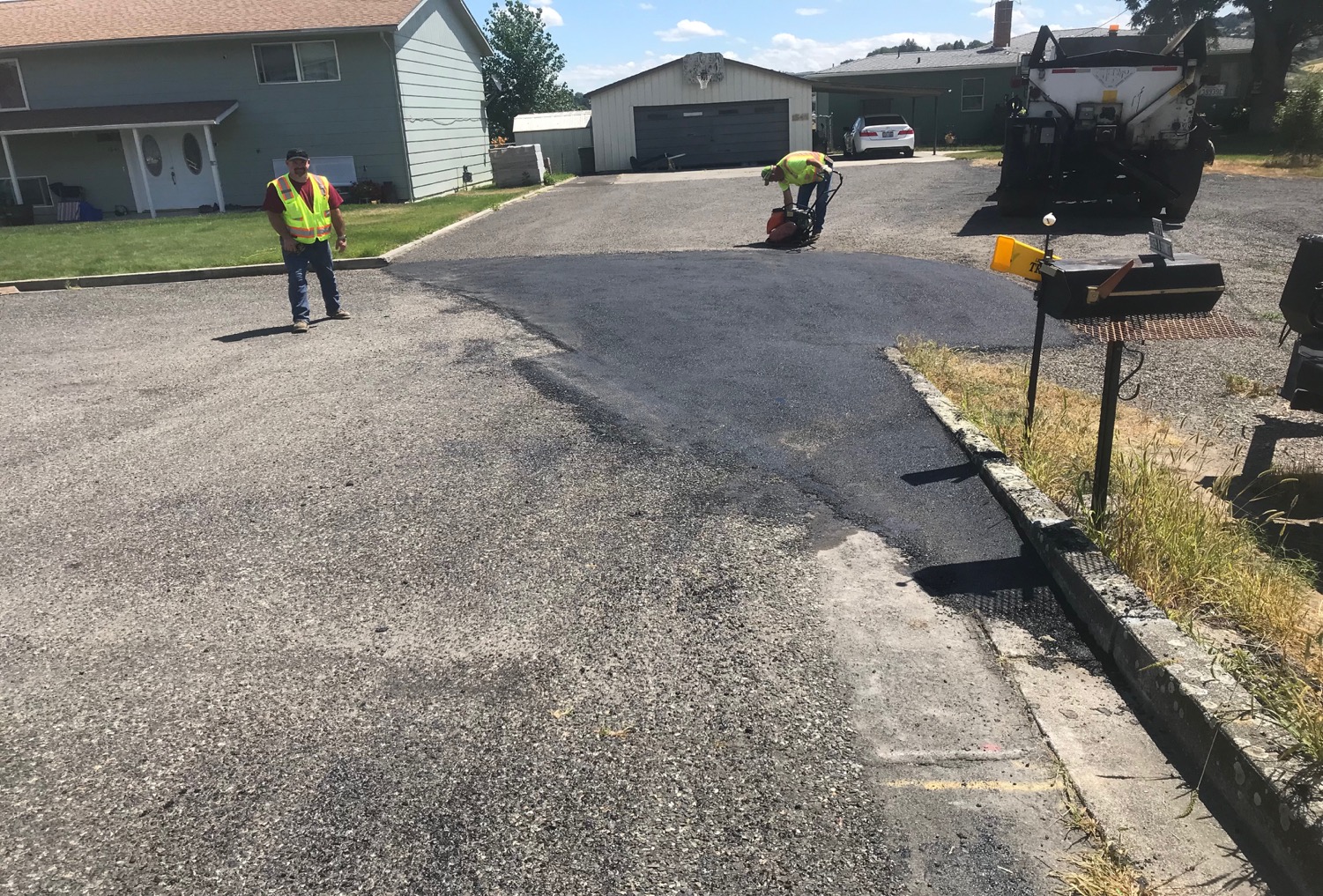 2320 12th Ave
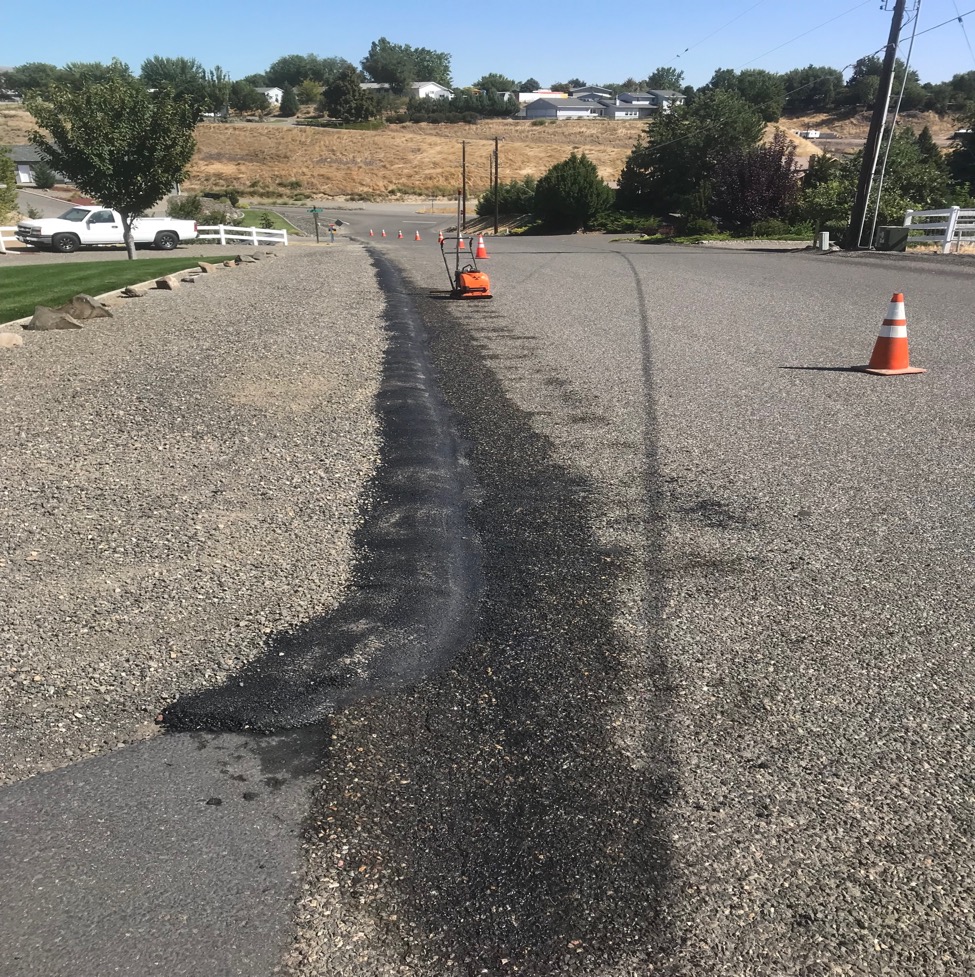 Golfview dr and coulter lane
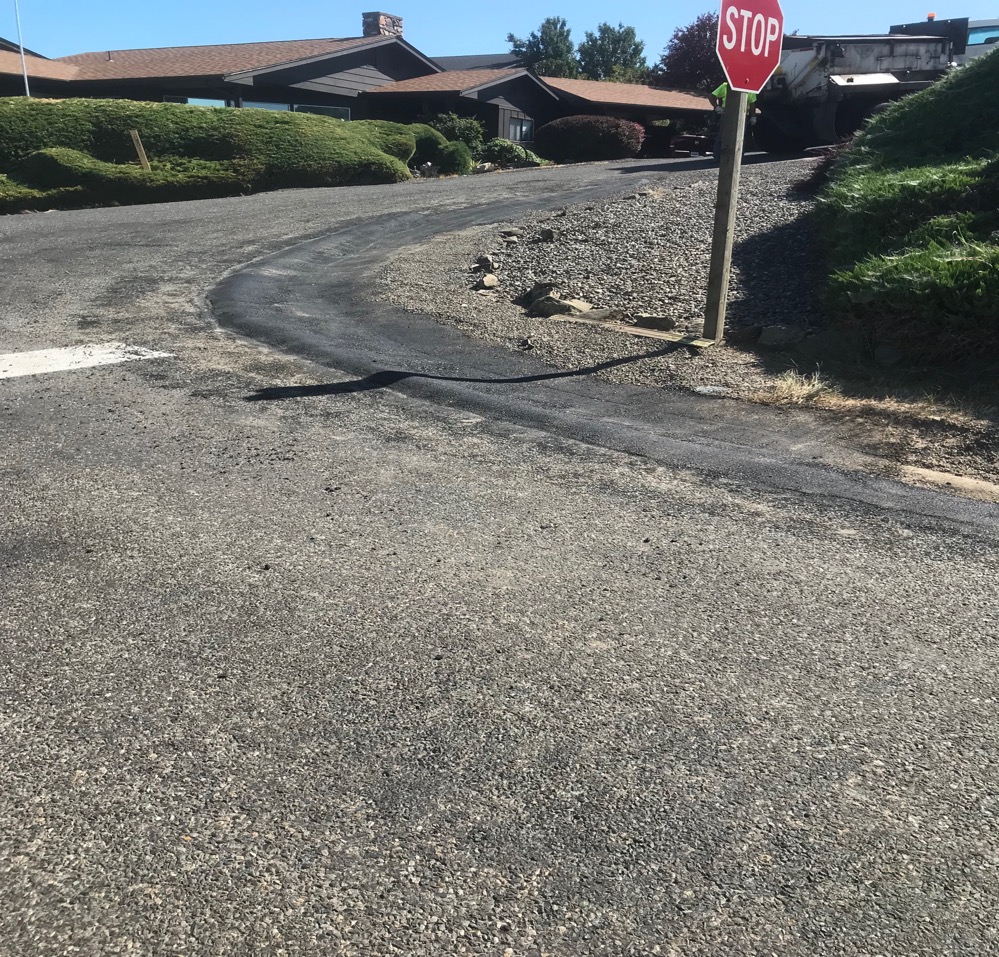 410 Riverview dr
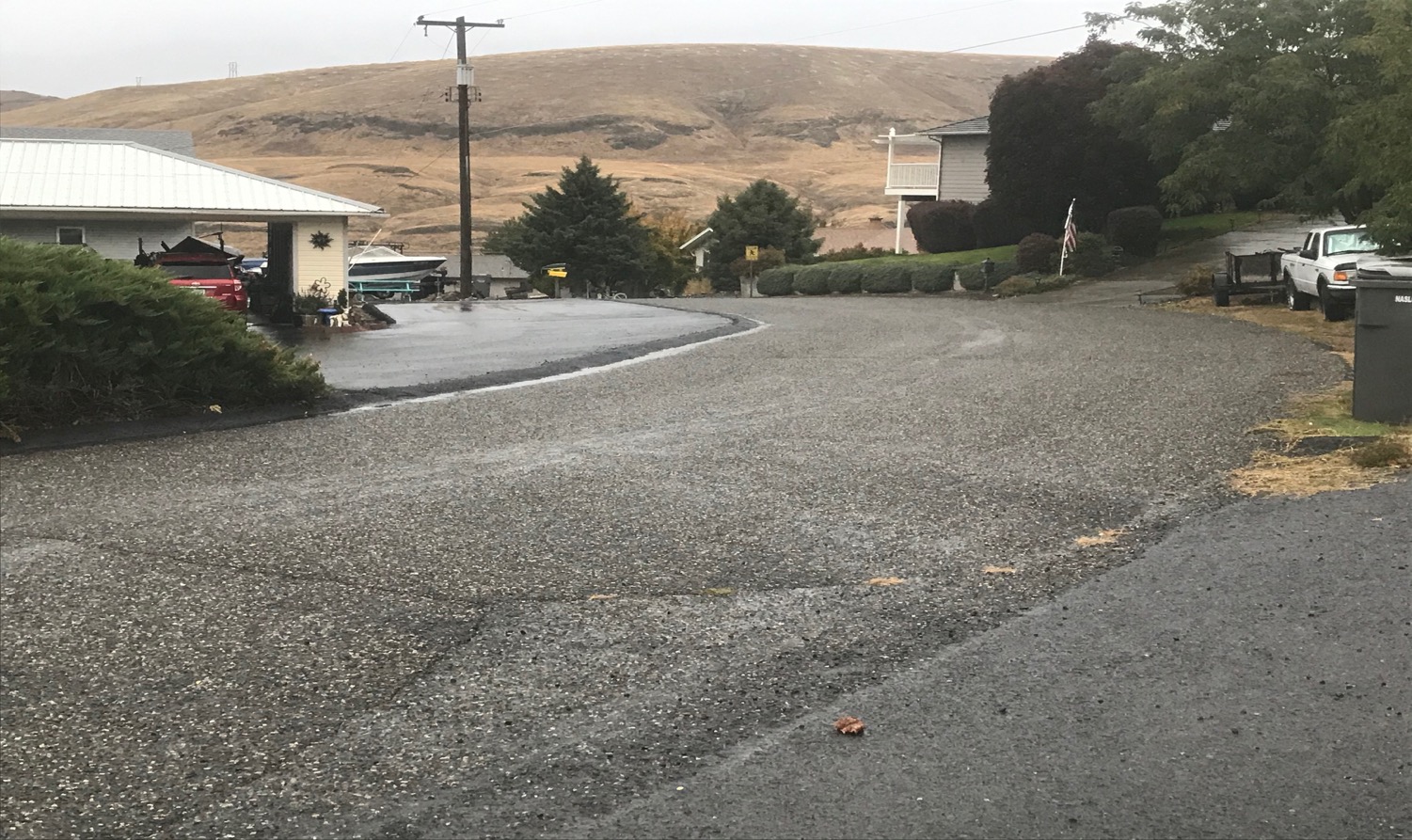 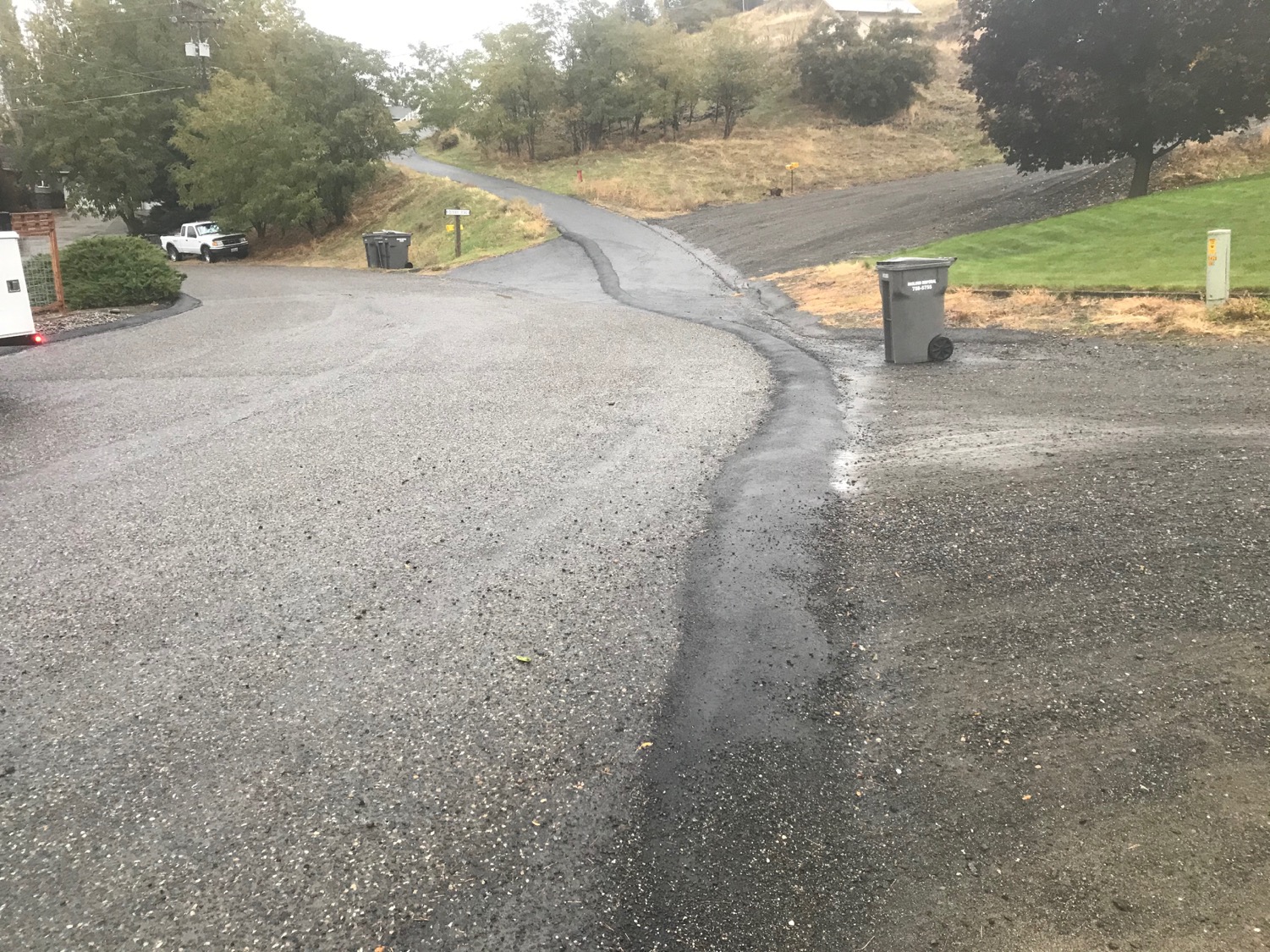 New sweeper
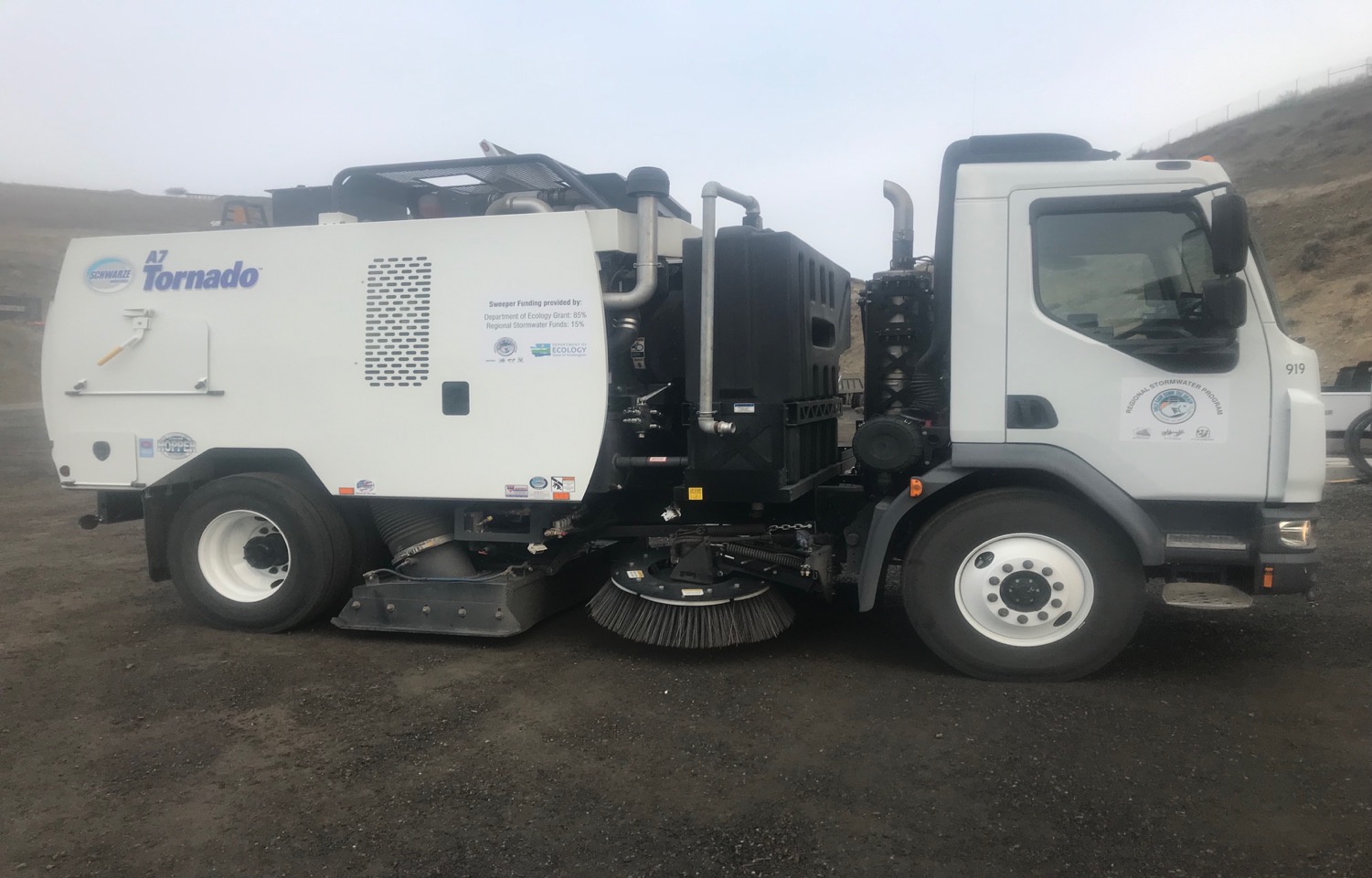 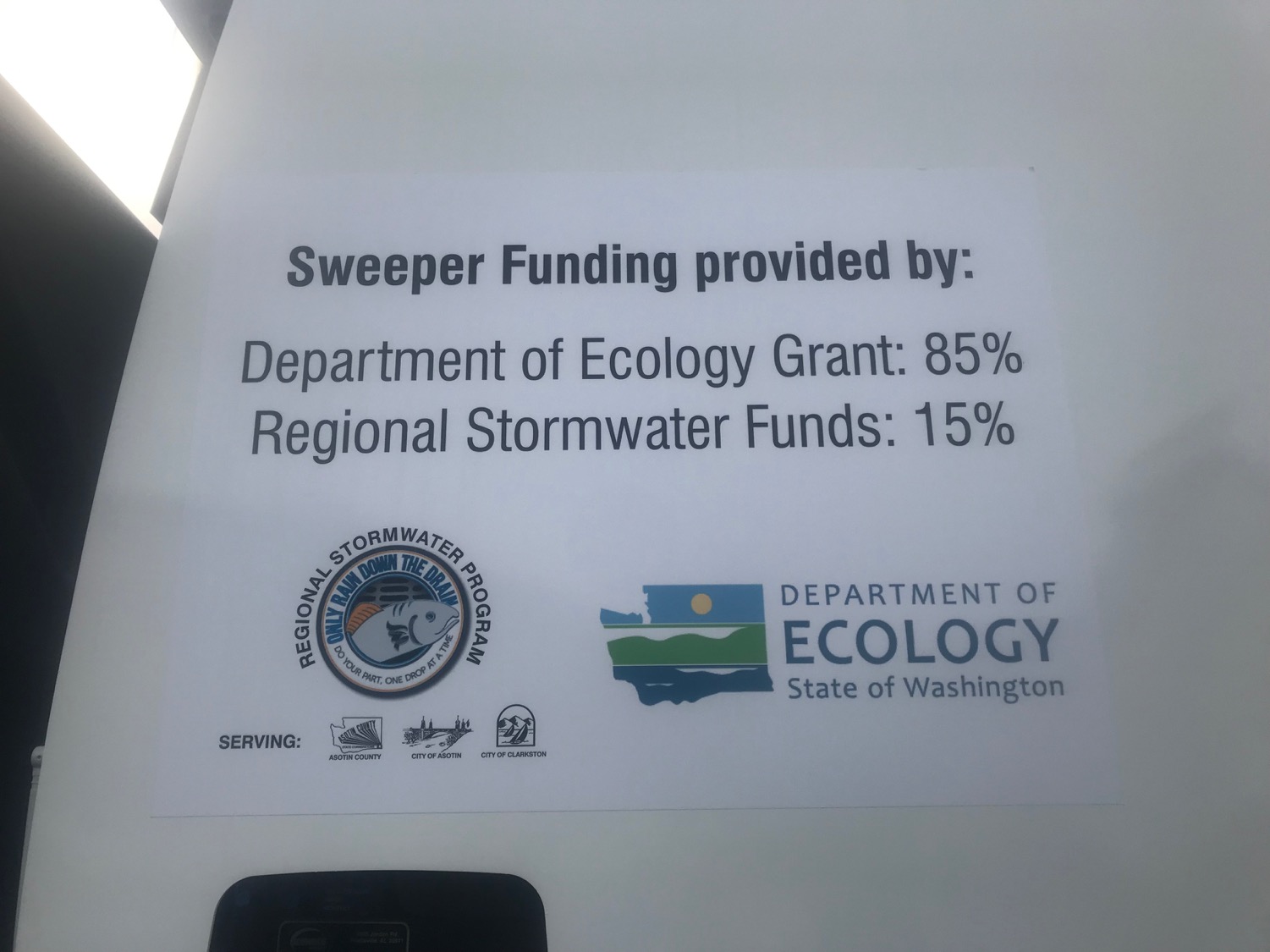 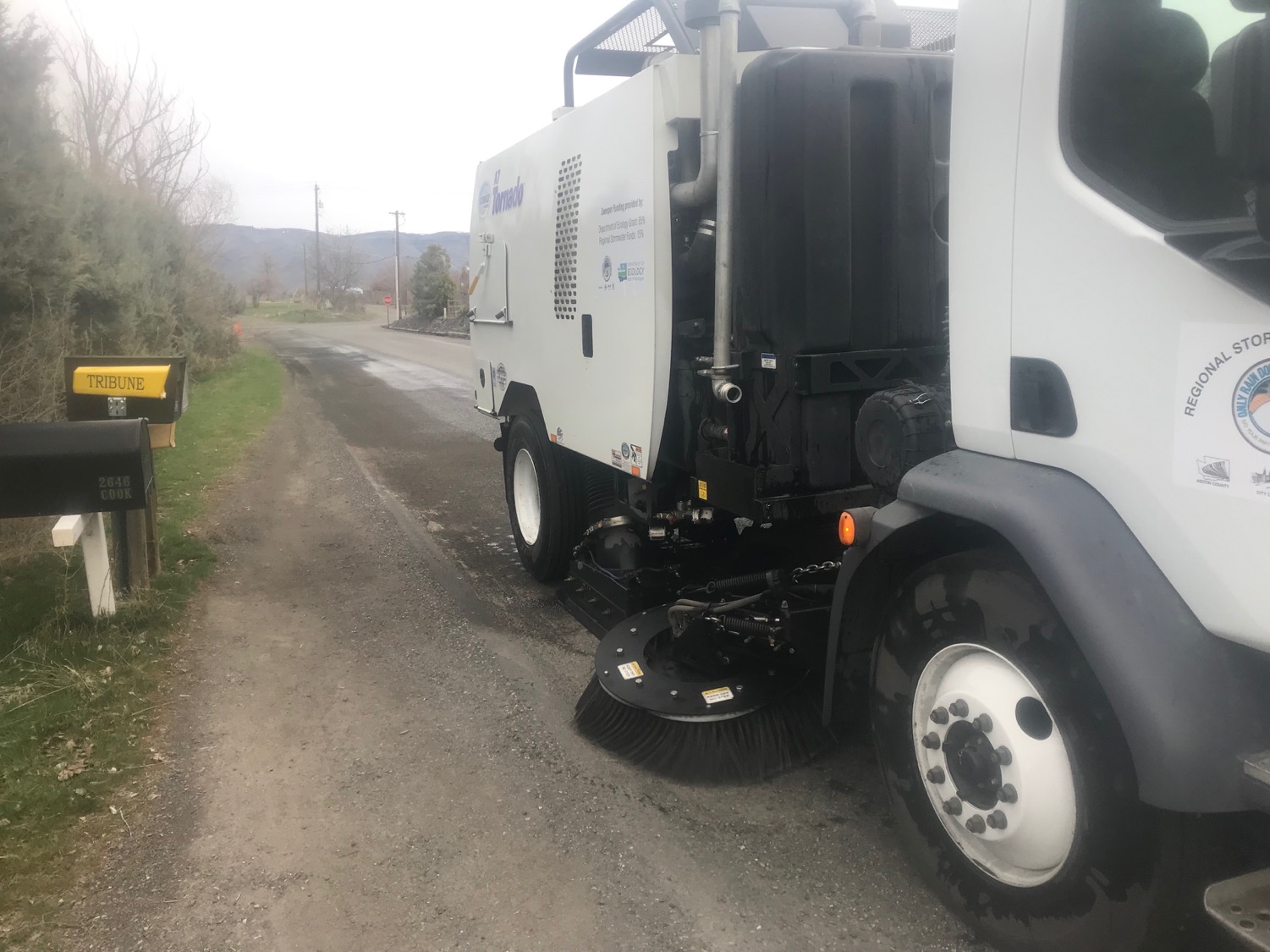 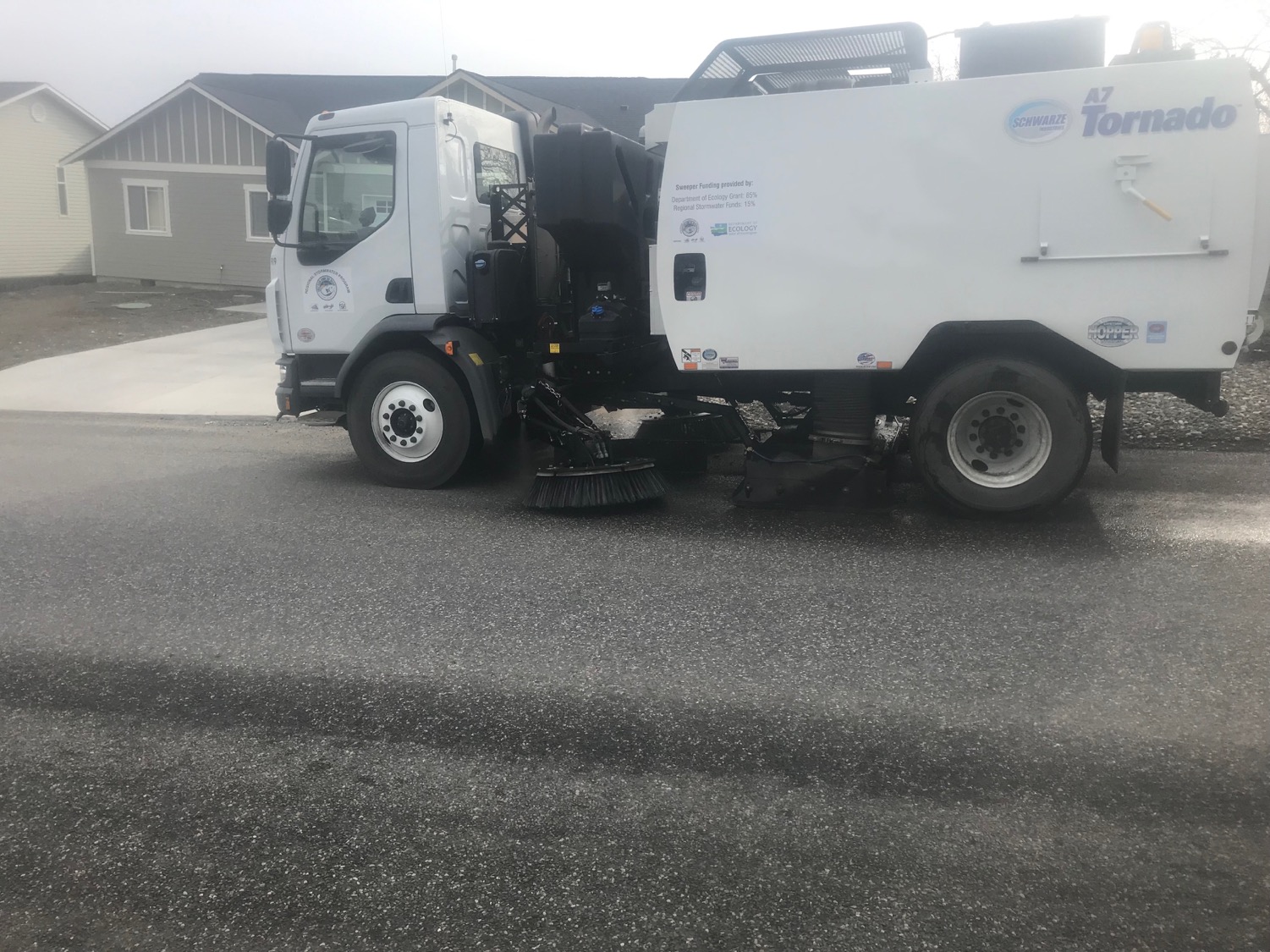 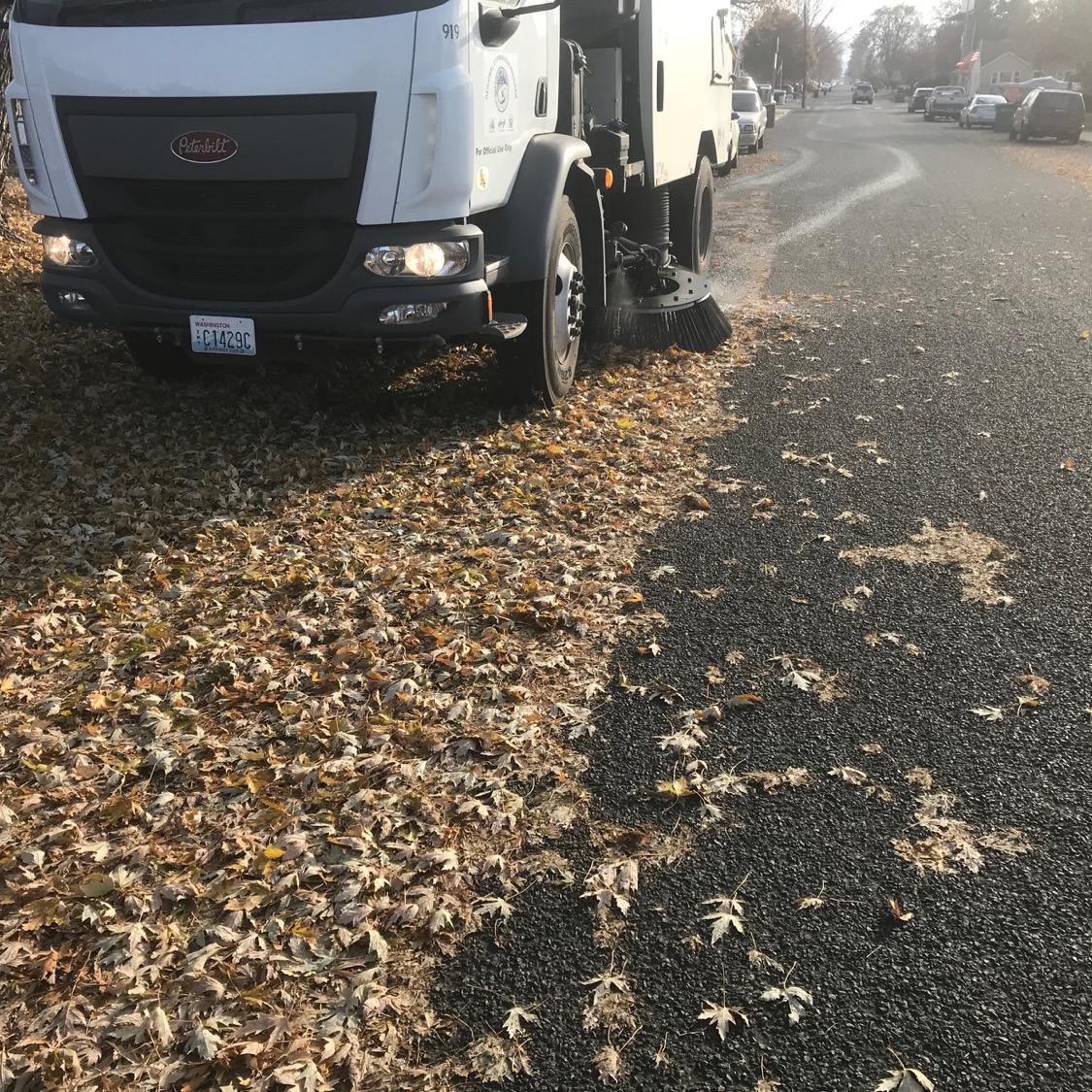 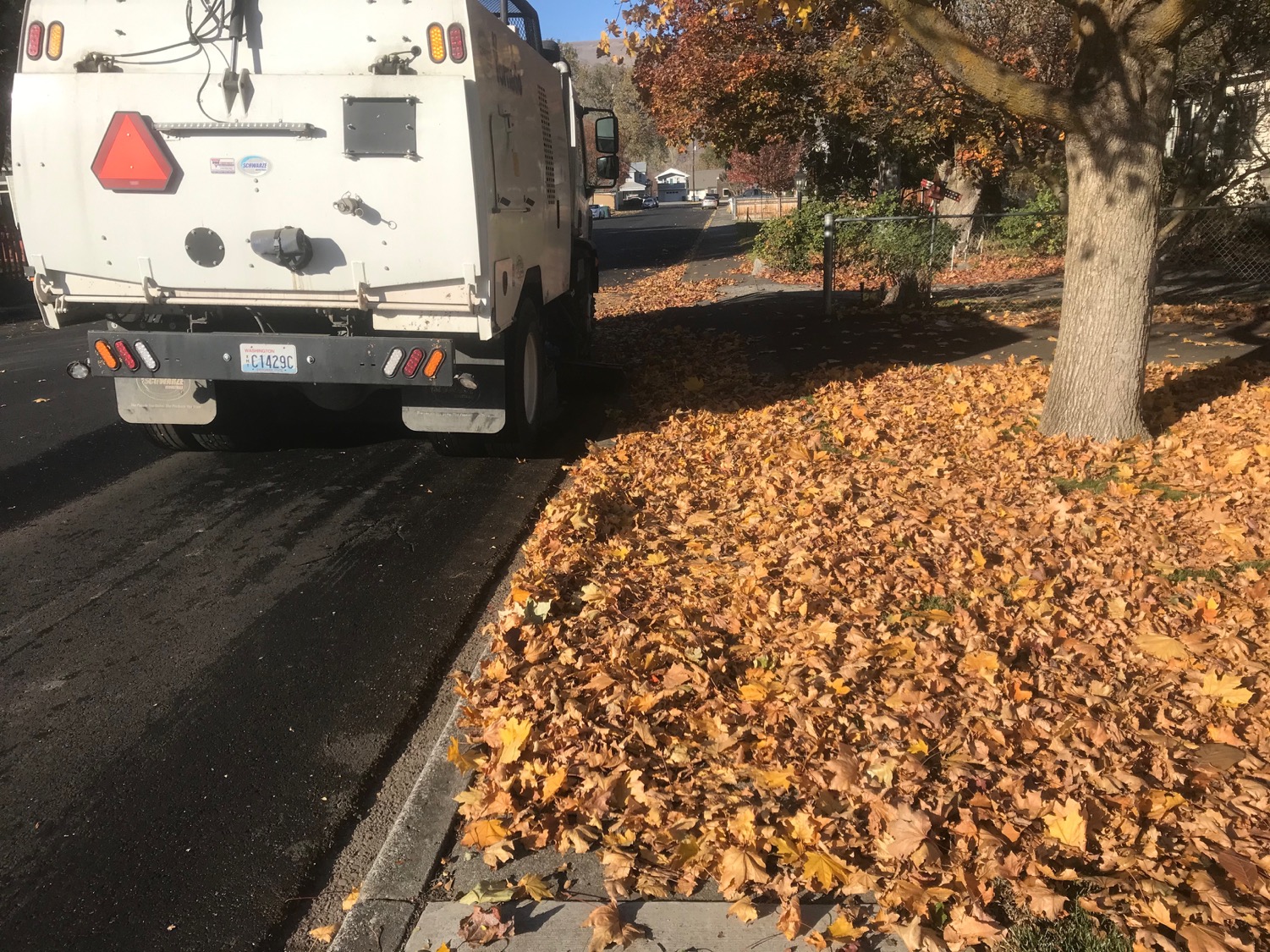 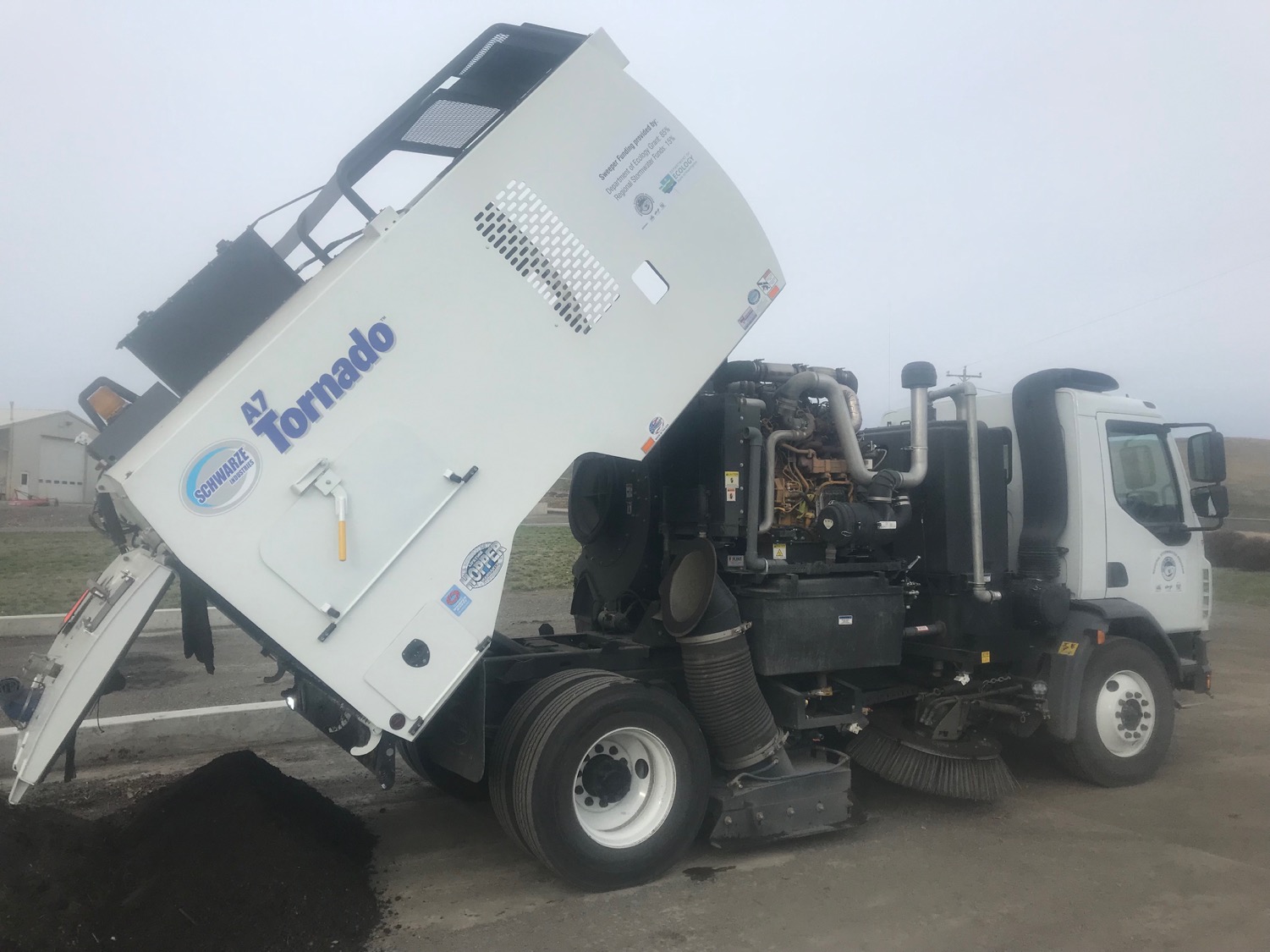 2019 Sweeping tonnage
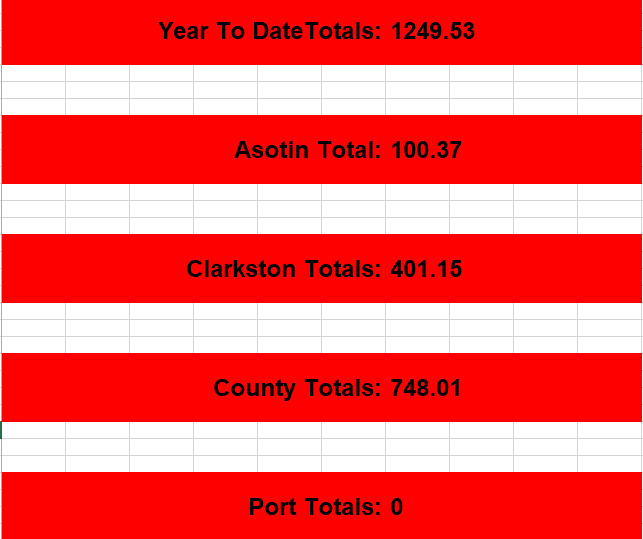 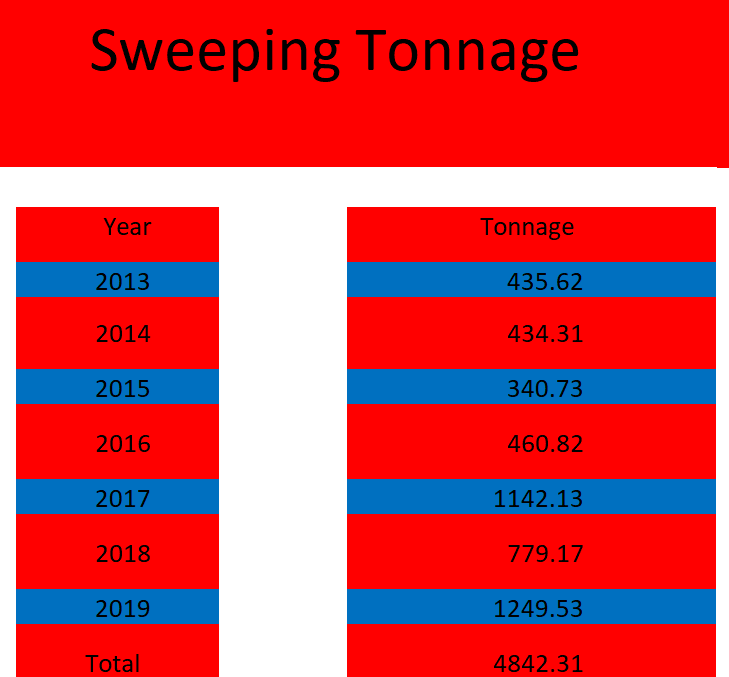 2019 Vactor tonnage
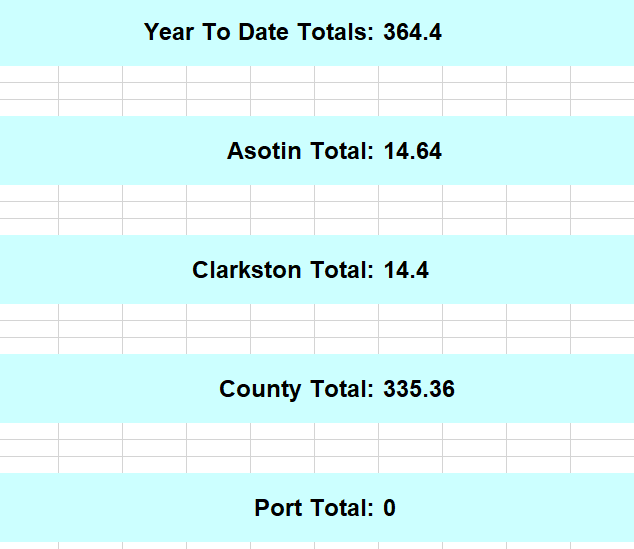 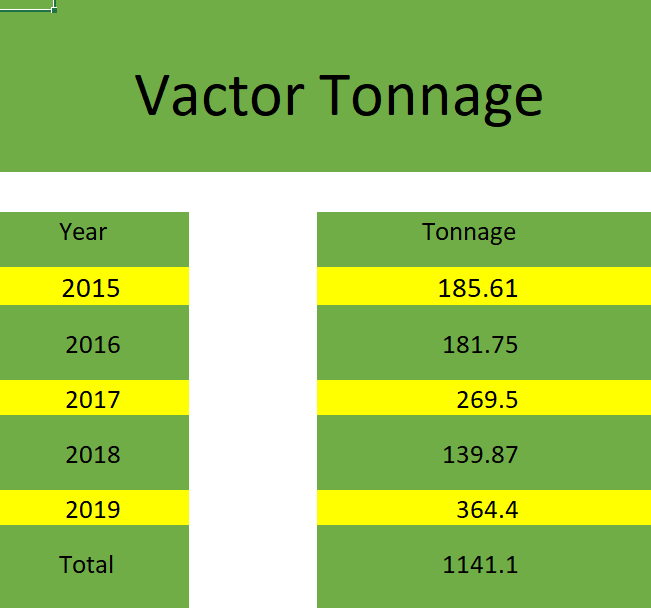 Thank you
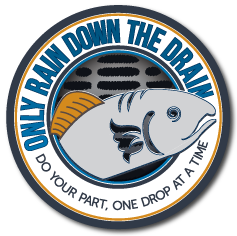